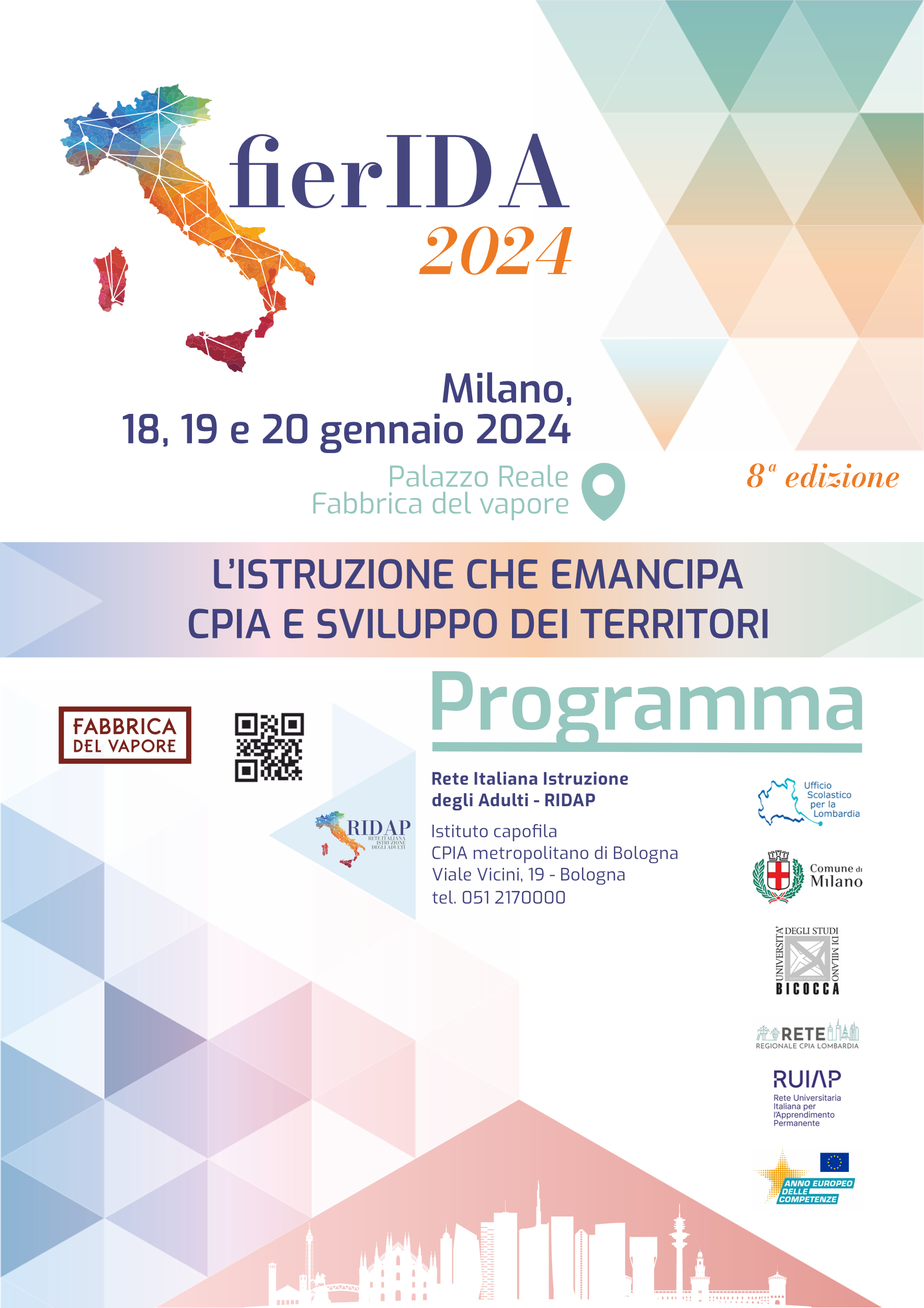 CPIA UDINE _19 gennaio
Progetto legalità: oltre i muri del carcereFlavia Virgilio (Dirigente scolastico), Liliana Mauro, Chiara Tempo
FIERIDA 2024 | Milano 18, 19 e 20 gennaio 2024
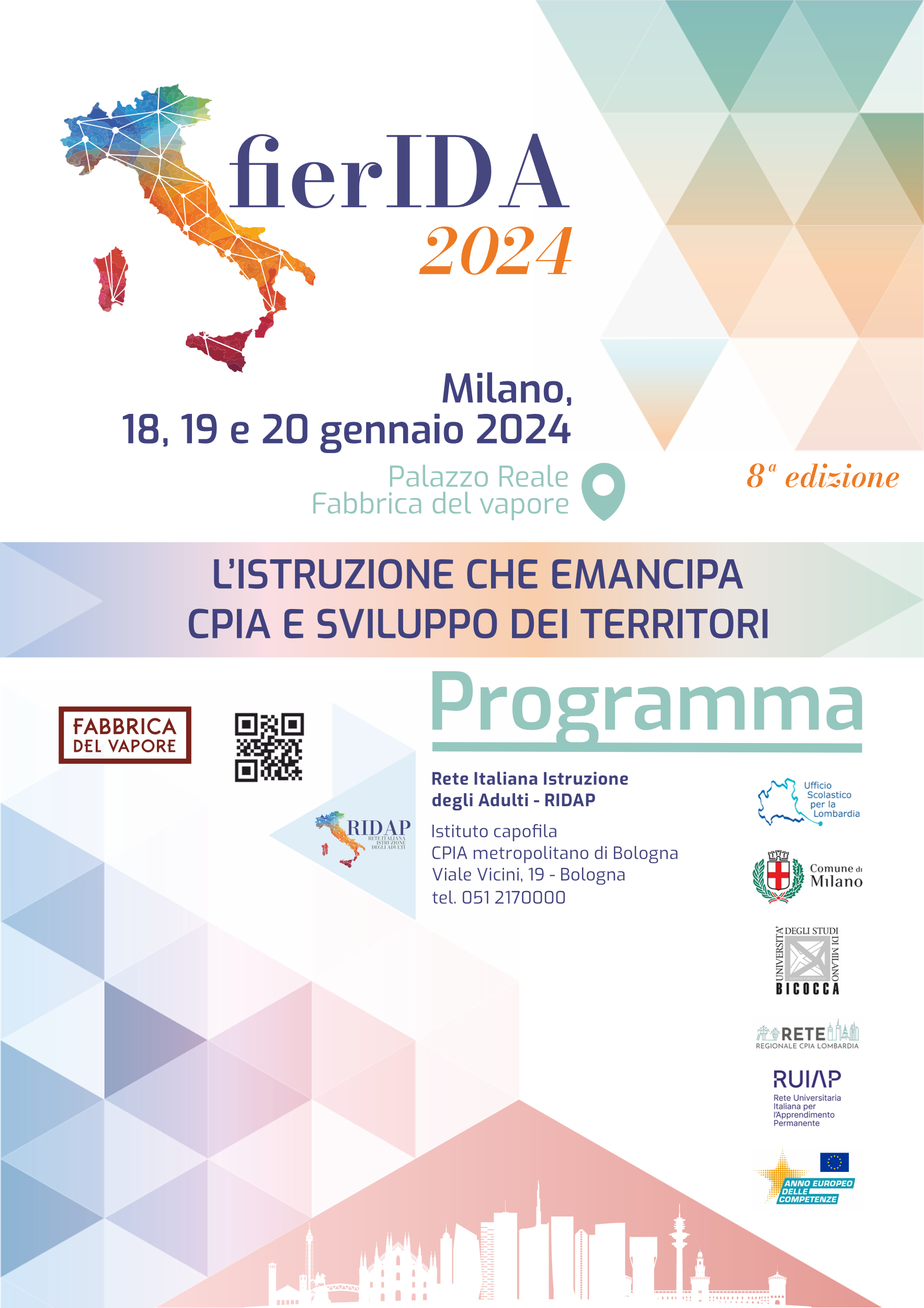 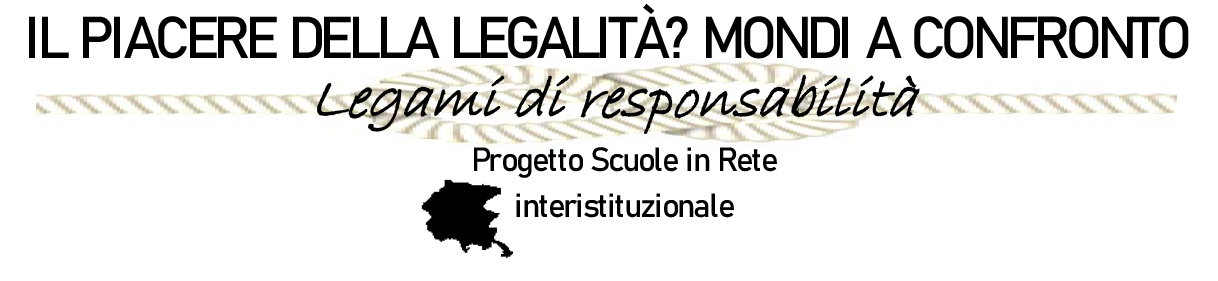 LA RETE
Liceo C. Percoto (capofila)
Liceo Artistico G. Sello
Liceo Scientifico N. Copernico
Liceo Scientifico G. Marinelli
CPIA-scuola carceraria 
ISIS A. Malignani
ISIS B. Stringher
ISIS C. Deganutti
ISIS V. Manzini, S. Daniele del Friuli
ISIS Magrini Marchetti, Gemona del Friuli
ISIS R. D’Aronco, Gemona del Friuli
IT G.G. Marinoni
Istituto Comprensivo 2° Udine, Sede Valussi
Ha la forza di 13 scuole:
13 Dirigenti hanno firmato un ACCORDO DI RETE
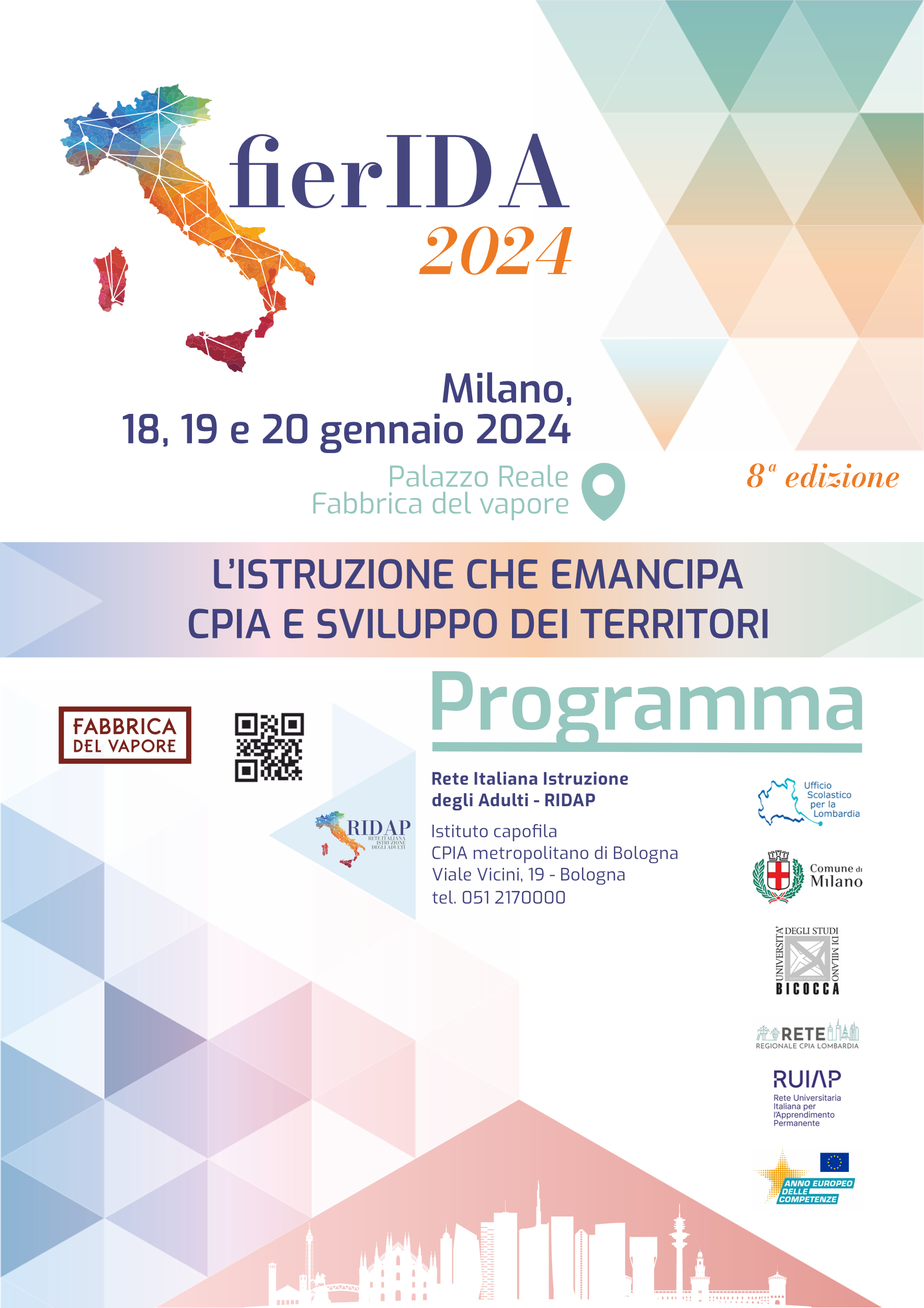 LA RETE NASCE NEL 2007
da una sfida lanciata dalla Scuola e dal Carcere
I dirigenti delle due Istituzioni firmano una Convenzione

per OFFRIRE L'Opportunità
agli studenti: di conoscere il carcere e riflettere sul valore della responsabilità individuale e sul senso delle regole;
alle persone detenute:  di avviare processi di emancipazione e di riscatto sociale e riflettere sul valore della legalità, a partire dal loro percorso di vita.
SCOPO
delle scuole
- condividere le tematiche sulla legalità e la cittadinanza attiva- realizzare azioni comuni e valorizzare le attività degli studenti
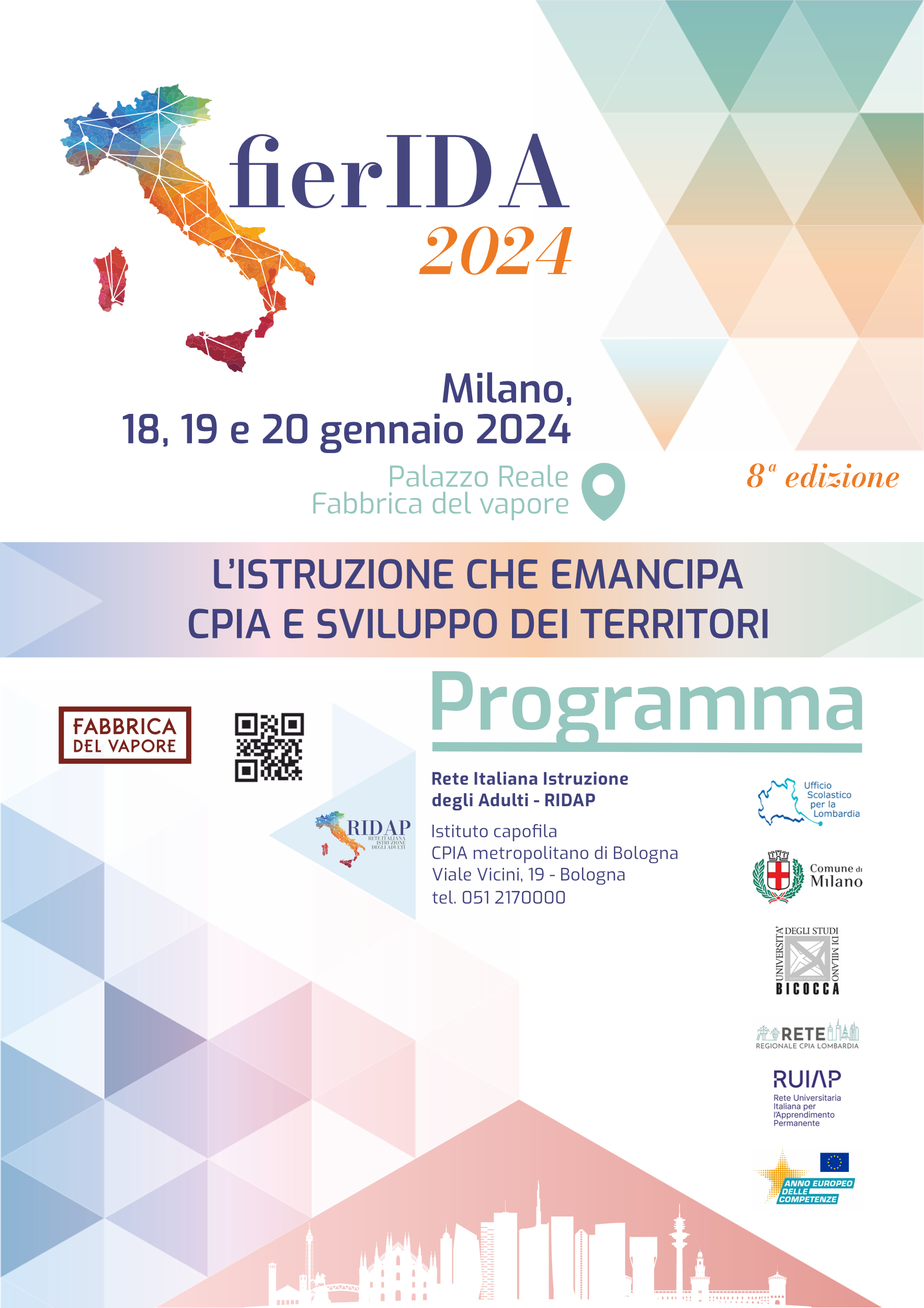 STRUTTURA OPERATIVA DELLA RETE
DIRIGENTI SCOLASTICI DELLE SCUOLE DELLA RETE 
ISTITUTO SCOLASTICO CAPOFILA
REFERENTI DELLE SCUOLE DELLA RETE
GRUPPO DI COORDINAMENTO
GRUPPO DELLA DIDATTICA
COORDINAMENTO AMMINISTRATIVO (MoVI, entrato nella Rete)
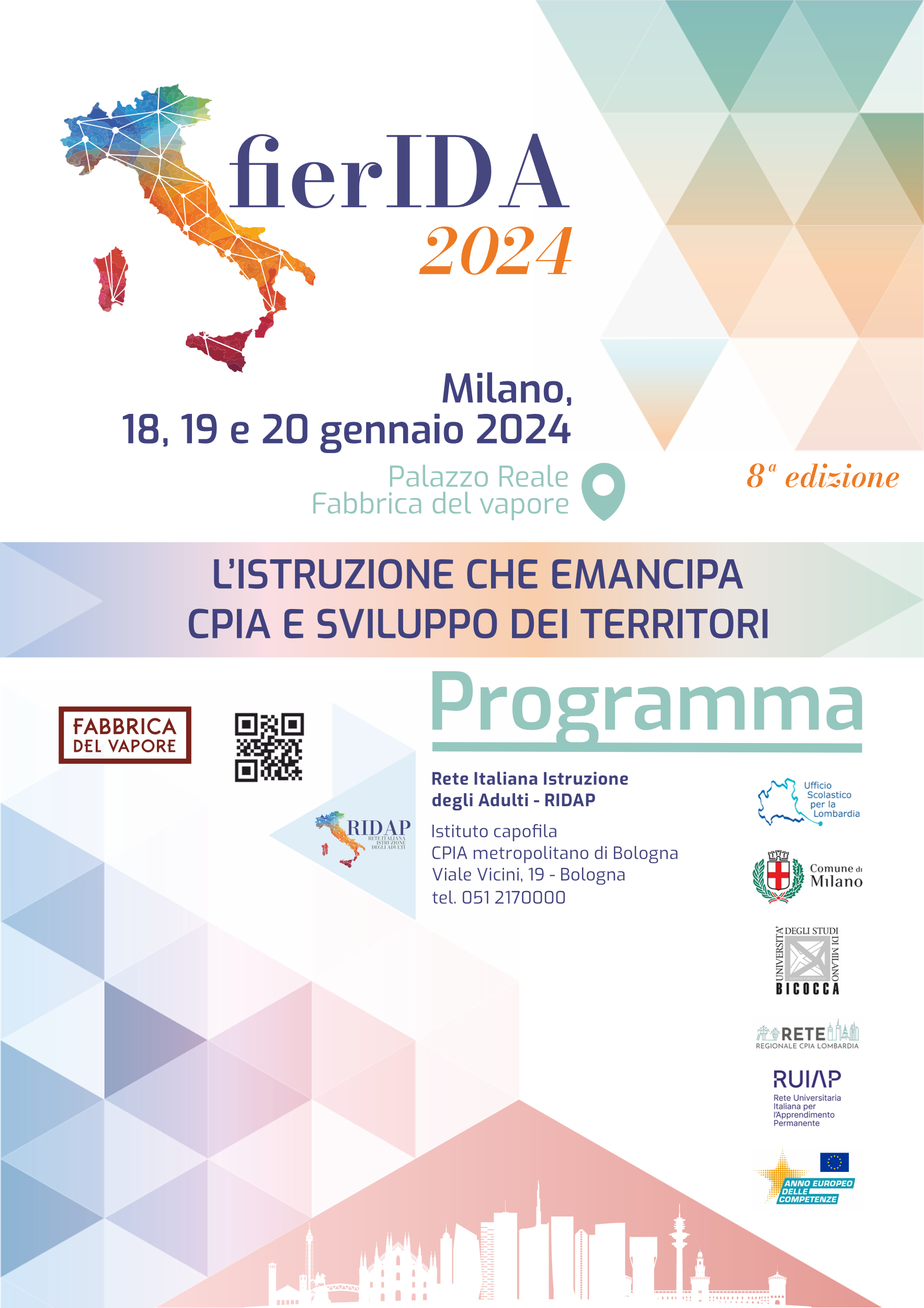 LA RETE REALIZZAattività nell’ambito dell’educazione alla legalità e alla cittadinanza attiva
Si apre al TERRITORIO, interagendo con:
ISTITUZIONI: Comune di Udine, Osservatorio Regionale Antimafia FVG, Direzione Distrettuale Antimafia, Casa Circondariale, Ufficio Esecuzione Penale Esterna UD-PN, Magistratura di Sorveglianza, Garante dei diritti delle persone private della libertà personale; Camera Penale Friulana.
ASSOCIAZIONI: Comitato Pari Opportunità dell’ Ordine degli Avvocati e il COA dell’Ordine degli Avvocati; Volontariato Giustizia ICARO; Gruppo teatrale SPAZIO APERTO; Associazione culturale vicino/lontano; Libera. Associazioni, Nomi e Numeri contro le Mafie; Centro Balducci; CTA Friuli Centrale; Caritas; Addio Pizzo.
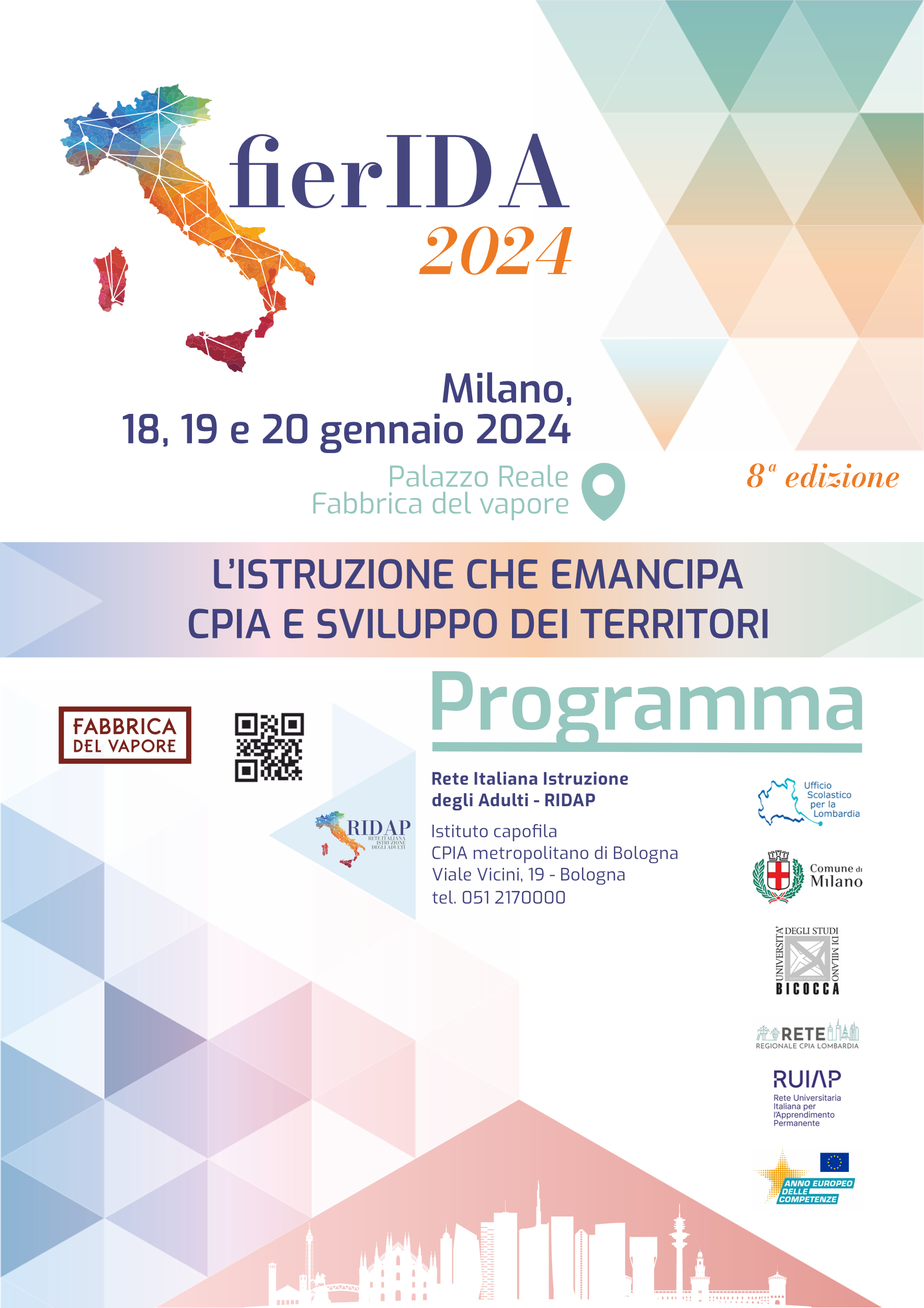 LA RETE 
ORGANIZZA 
E PROMUOVE 
NUMEROSE ATTIVITÀ
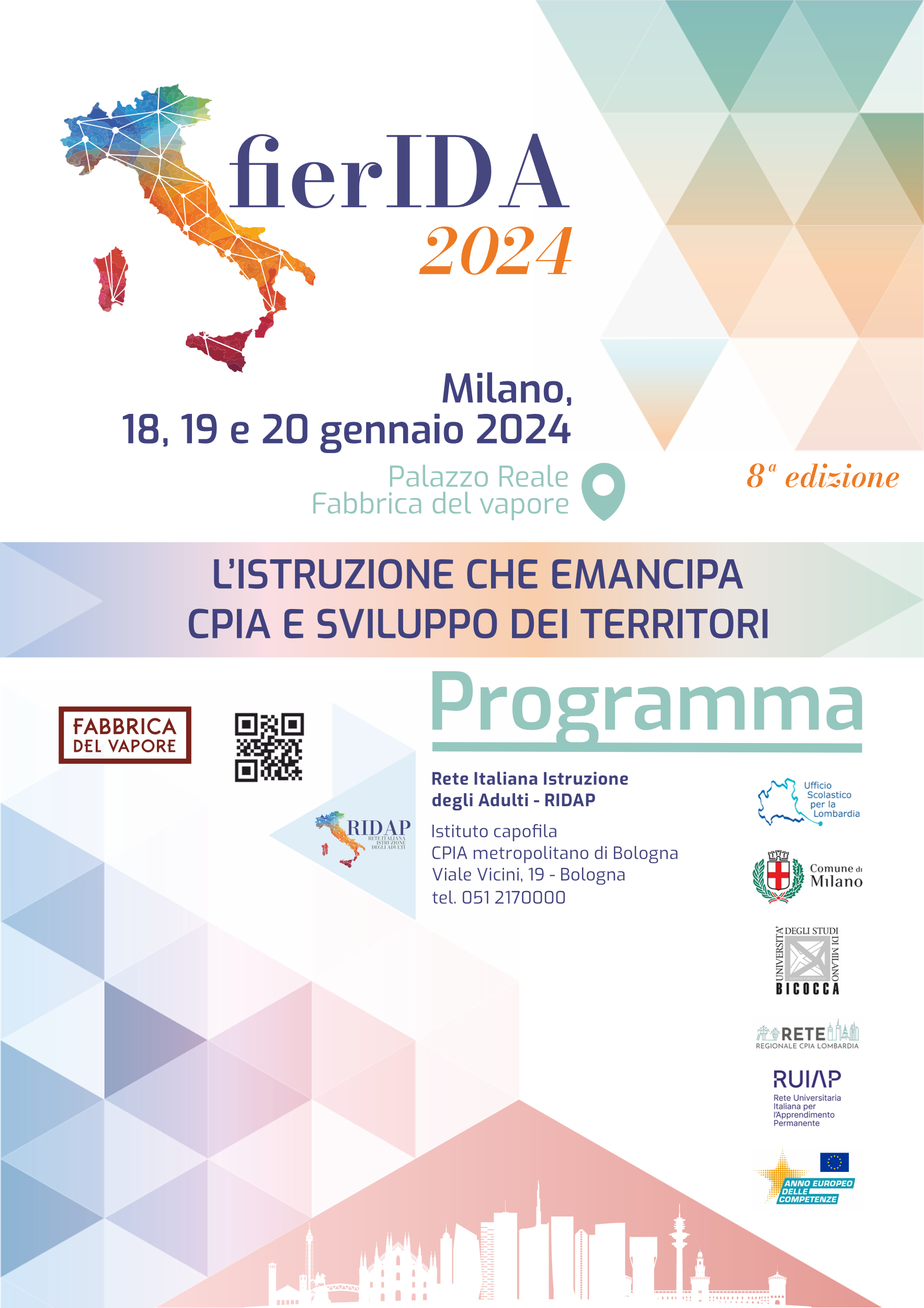 Quali attività?
VOLONTARIATO con Enti e Associazioni impegnati nella prevenzione del disagio e nella promozione di comportamenti pro-sociali
CITTADINANZA ATTIVA NEGLI “AMBIENTI” DECENTRATIper coniugare teoria e prassi
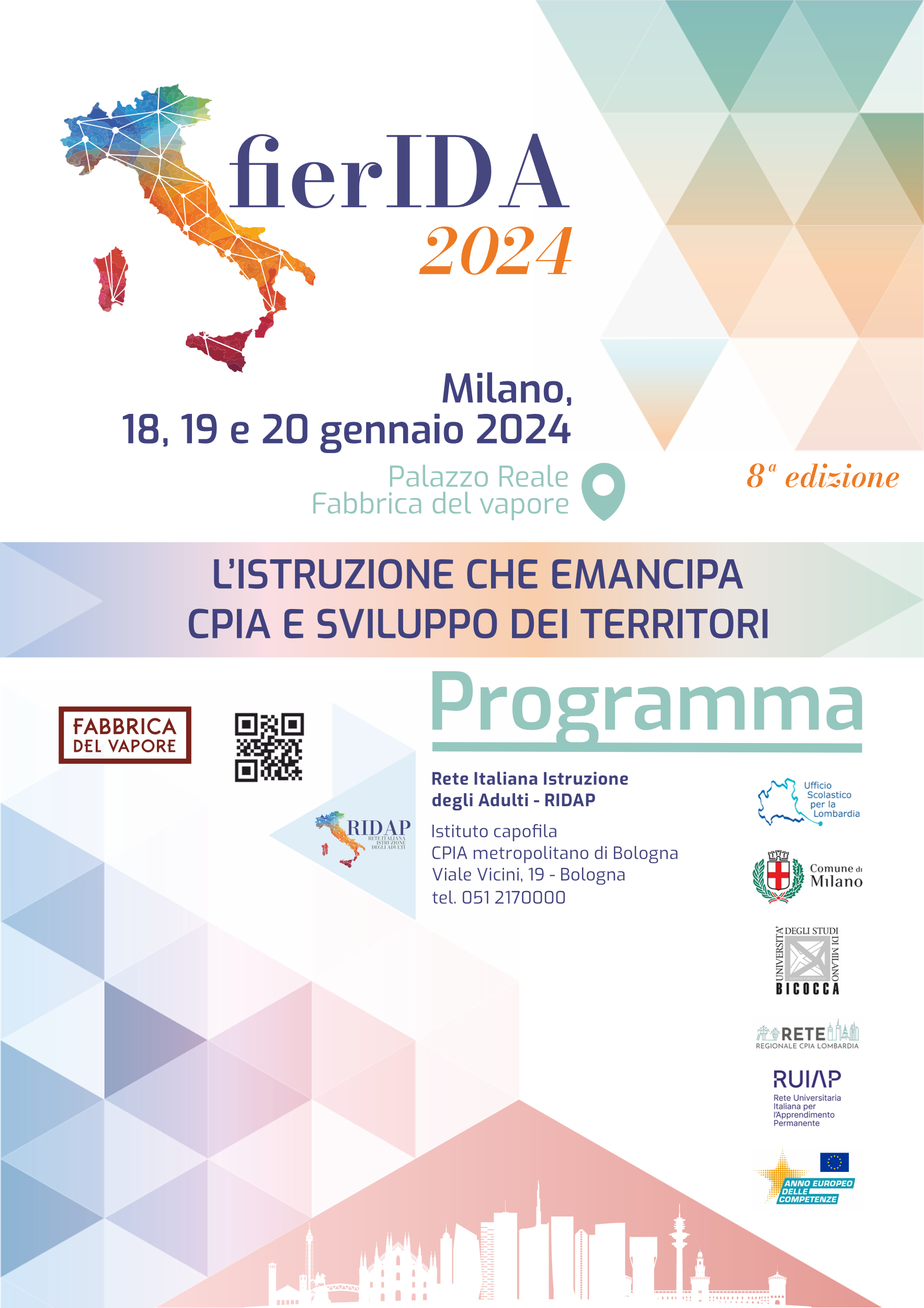 Nella mensa della Caritas di Udine gli studenti aiutano gli Operatori
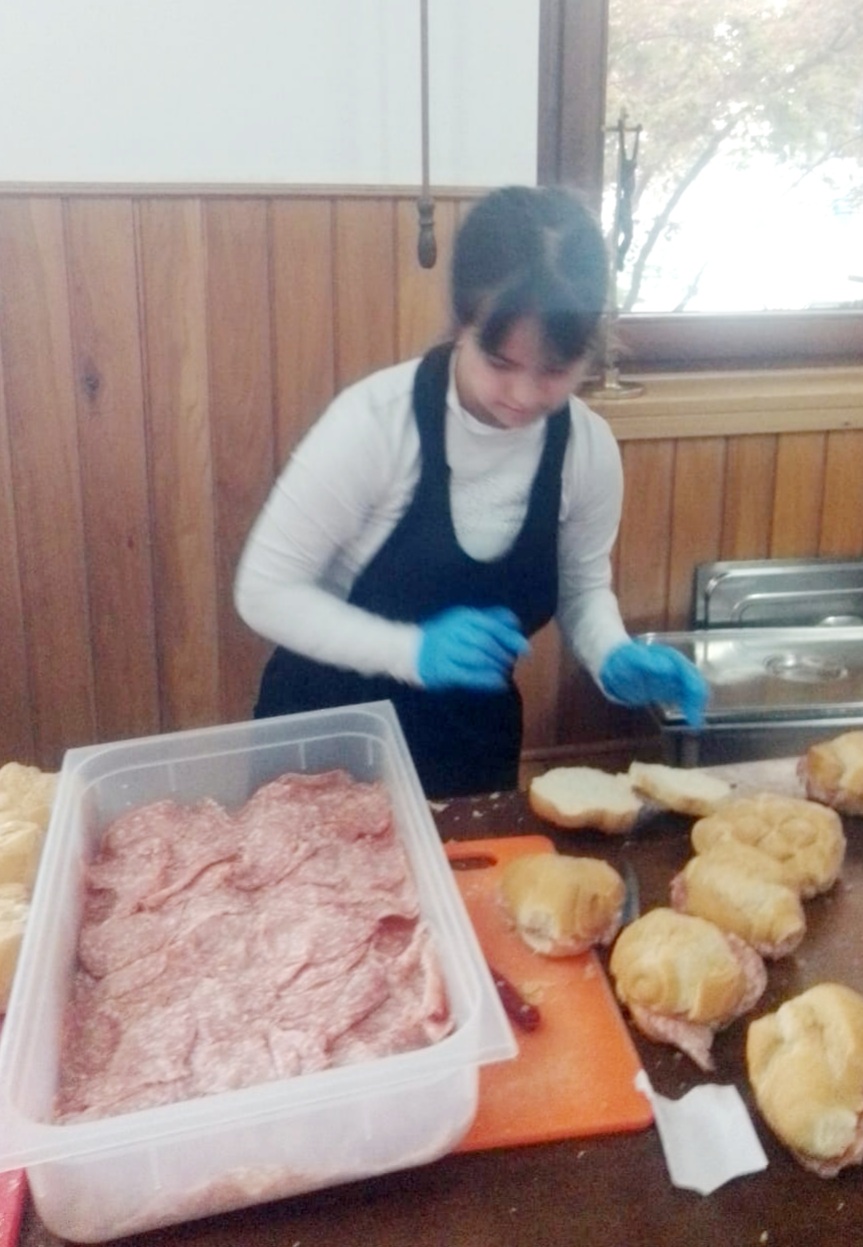 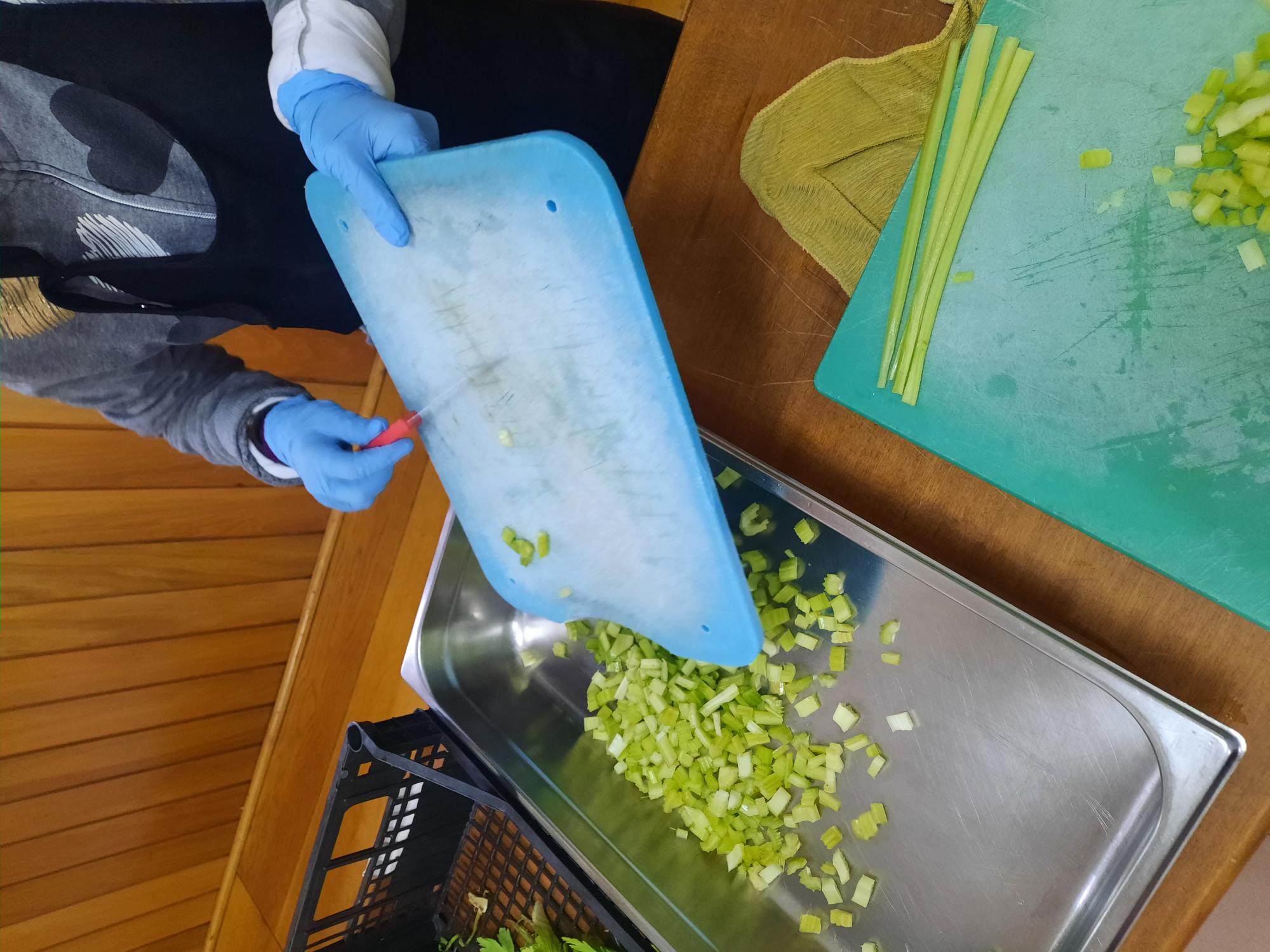 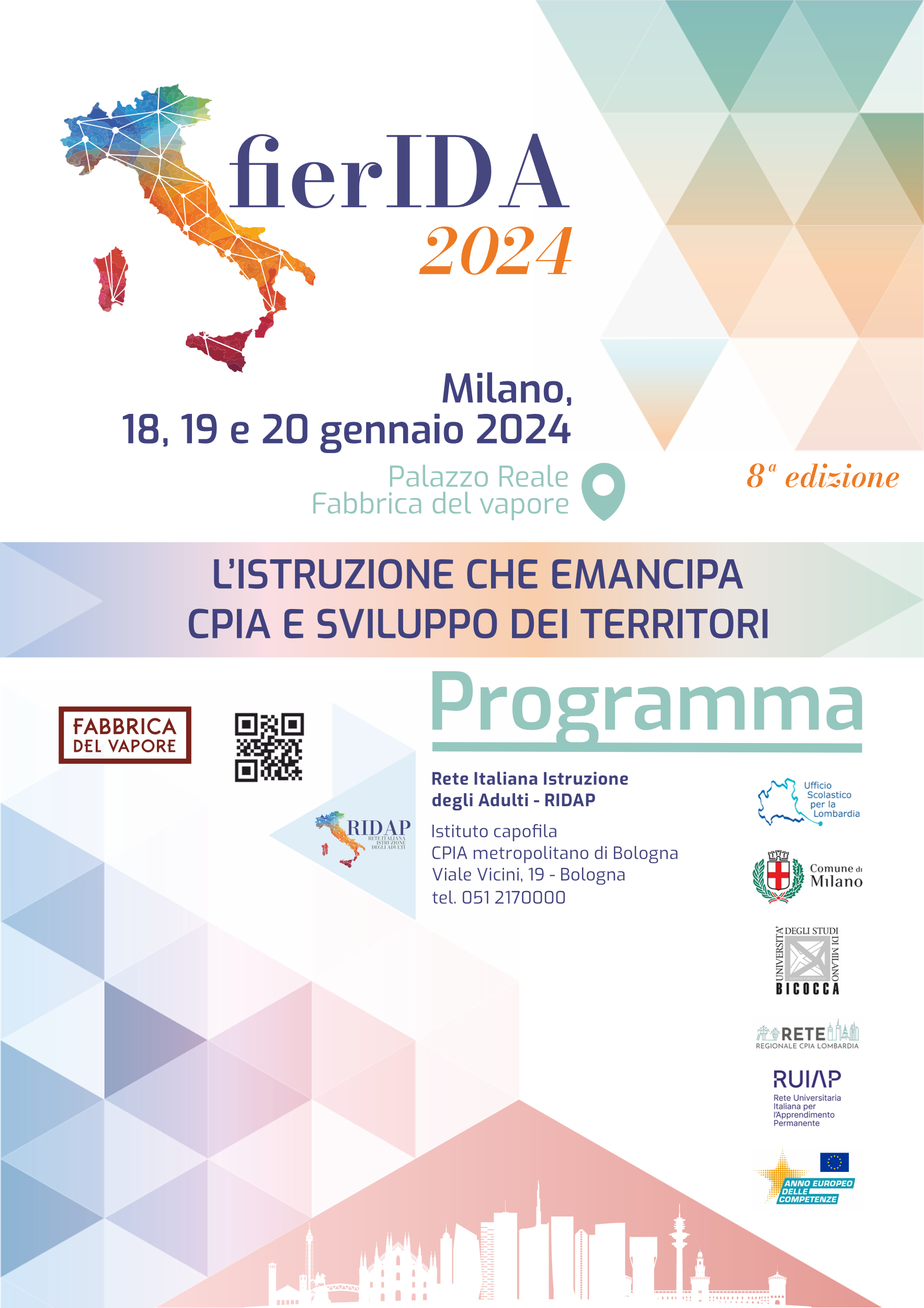 IN CARCERE: formazione e laboratori con persone detenute e studenti  dei Licei Percoto e Sello
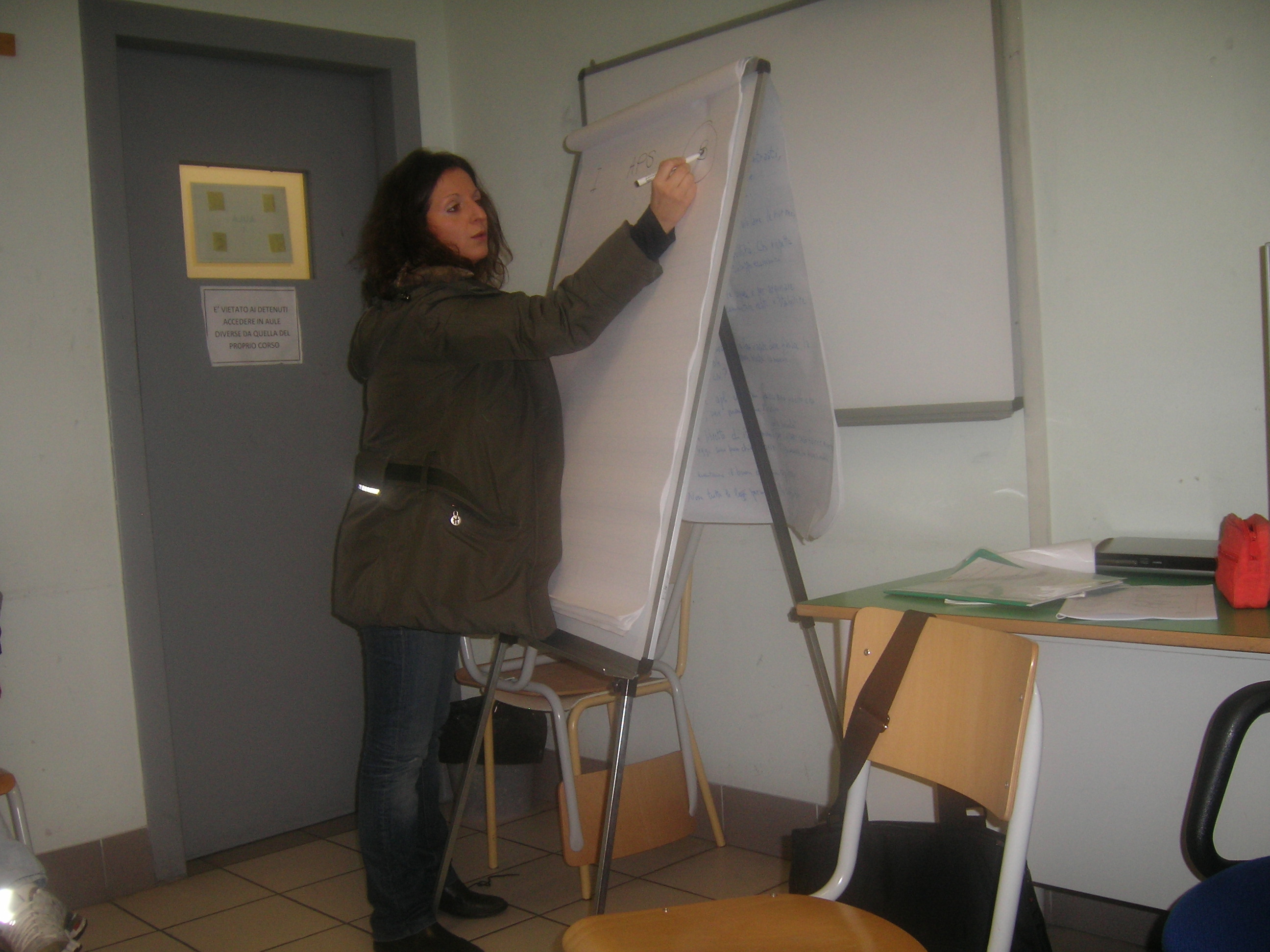 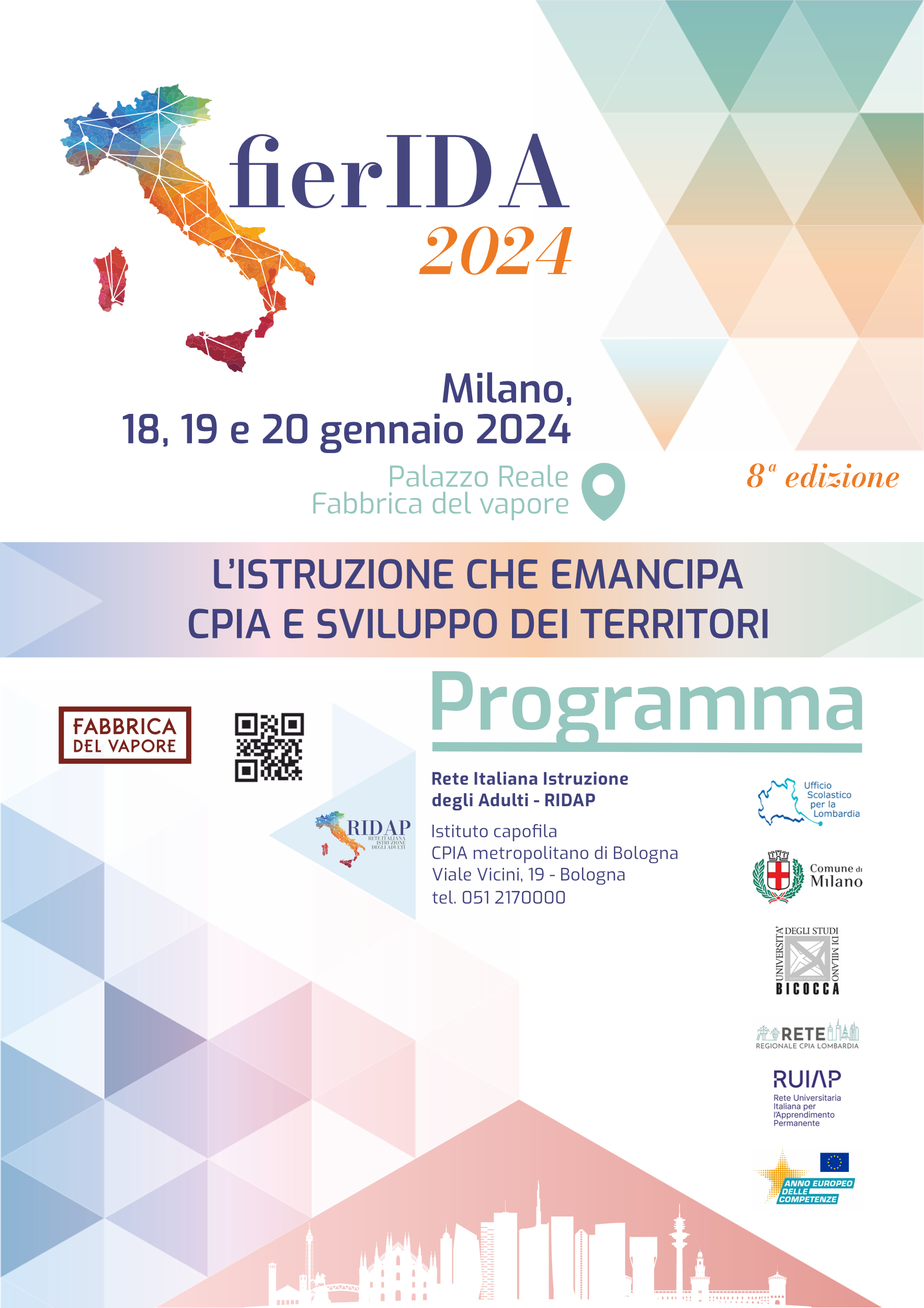 VOLONTARIATO IN SICILIA E CAMPANIA SUI TERRENI CONFISCATI
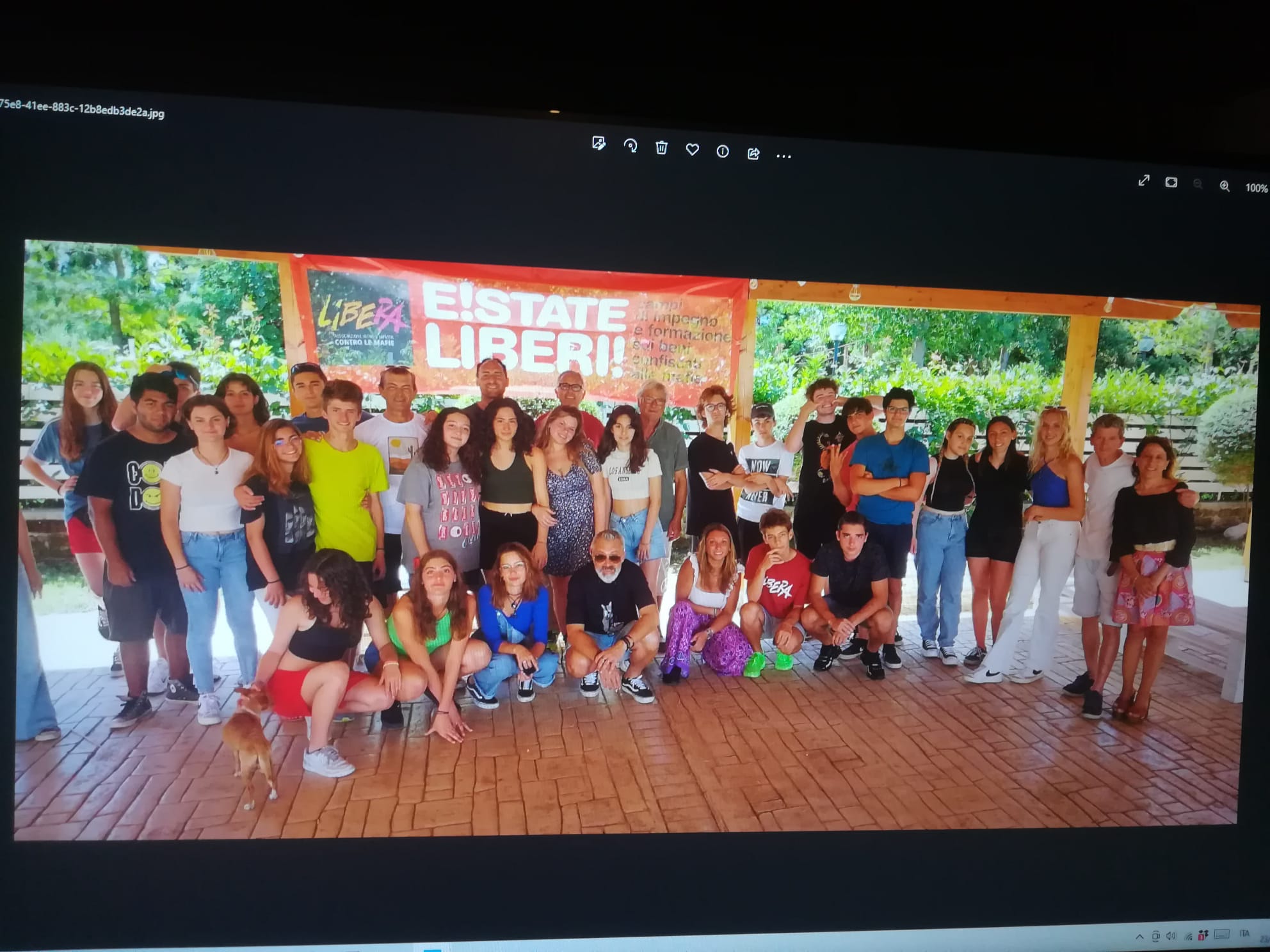 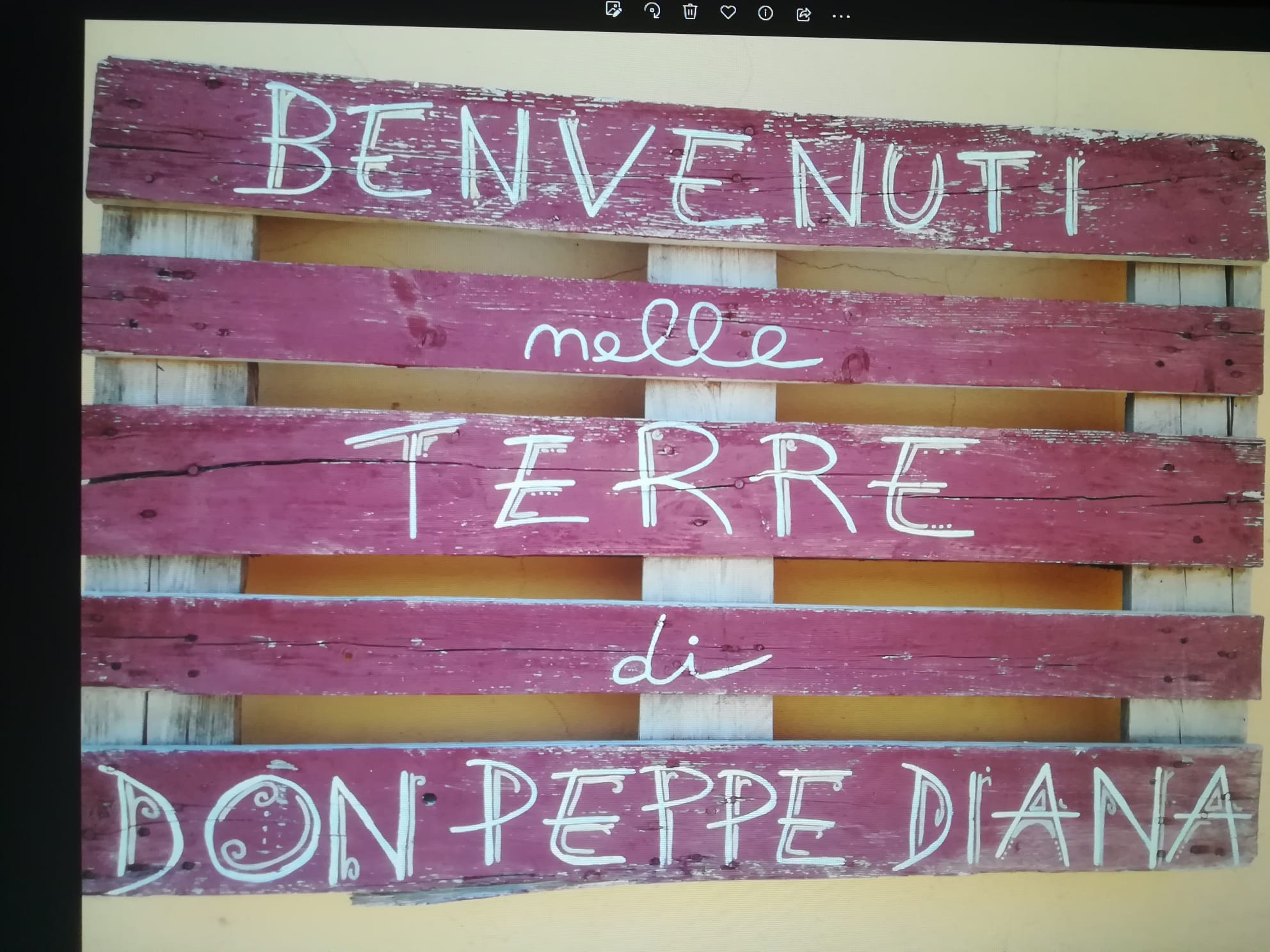 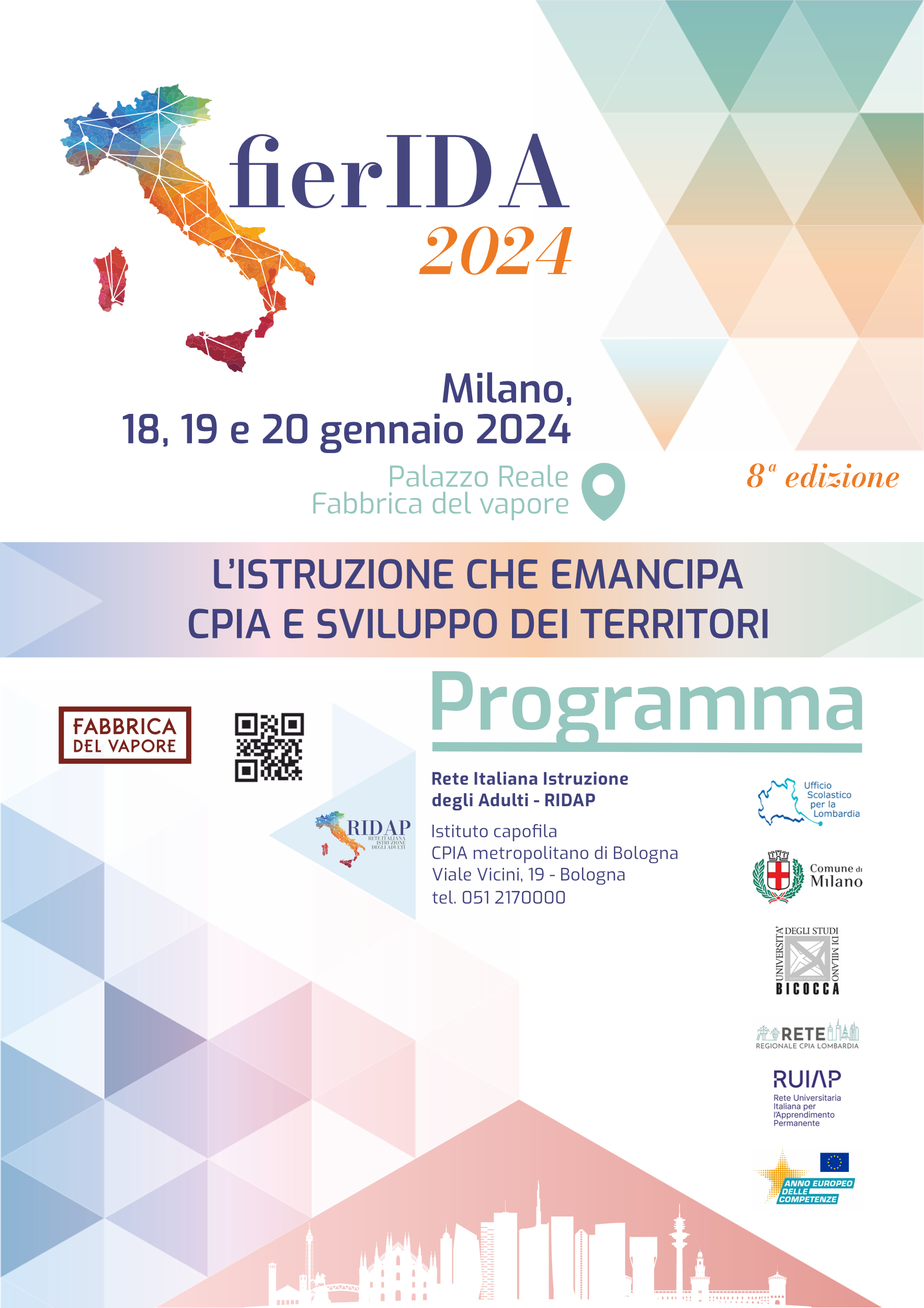 FORMAZIONE degli studenti alla legalità e alla cittadinanza attiva
in collaborazione con: 
DIA, Direzione Investigativa Antimafia
Comitato Pari Opportunità delle avvocate e gli avvocati
 Polizia di Stato
 Personalità impegnate per la legalità e i diritti umani
Testimoni di vittime di mafia
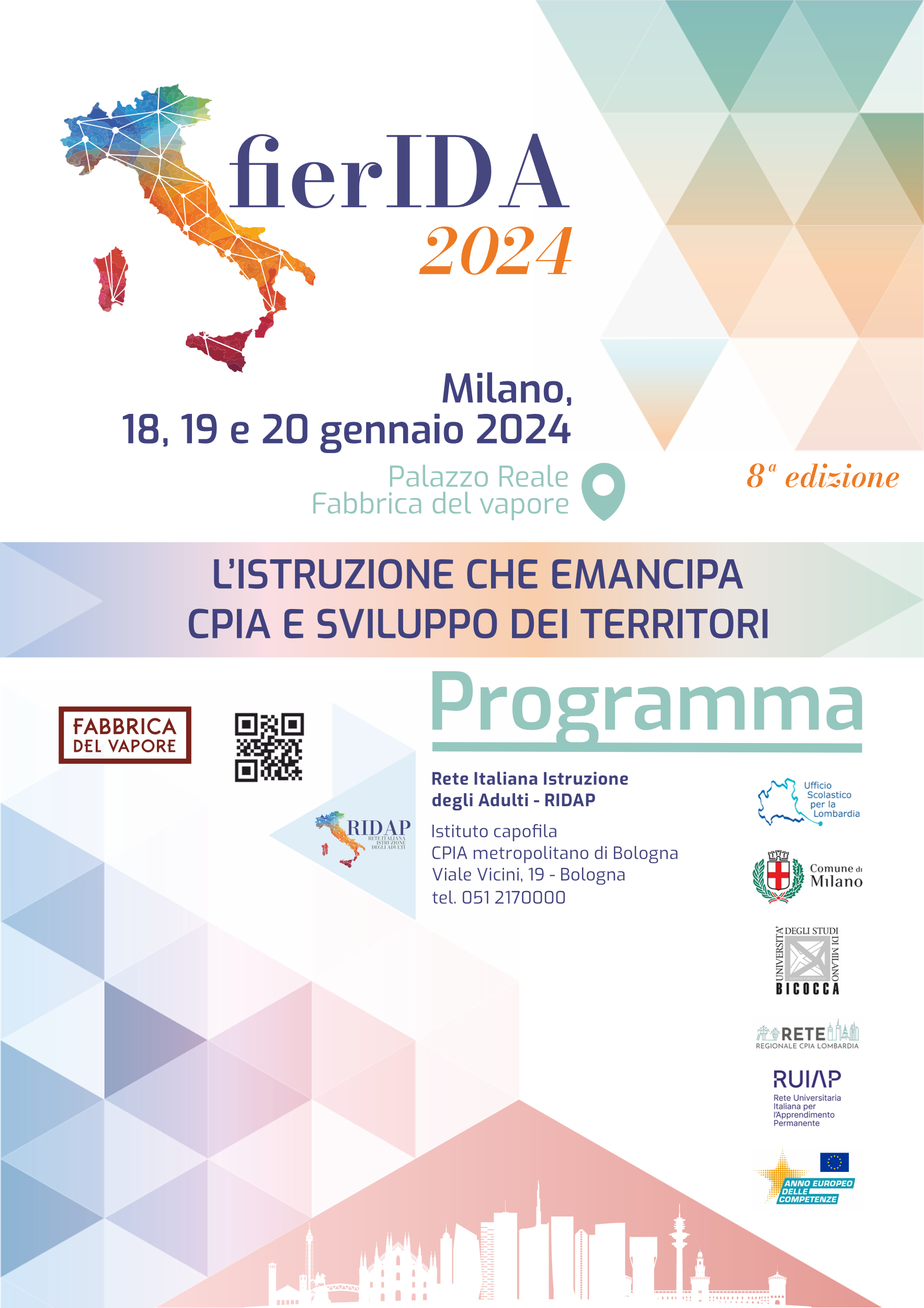 Formazione sul modus operandi delle mafie nel settore economico e amministrativo.La sottocultura mafiosa
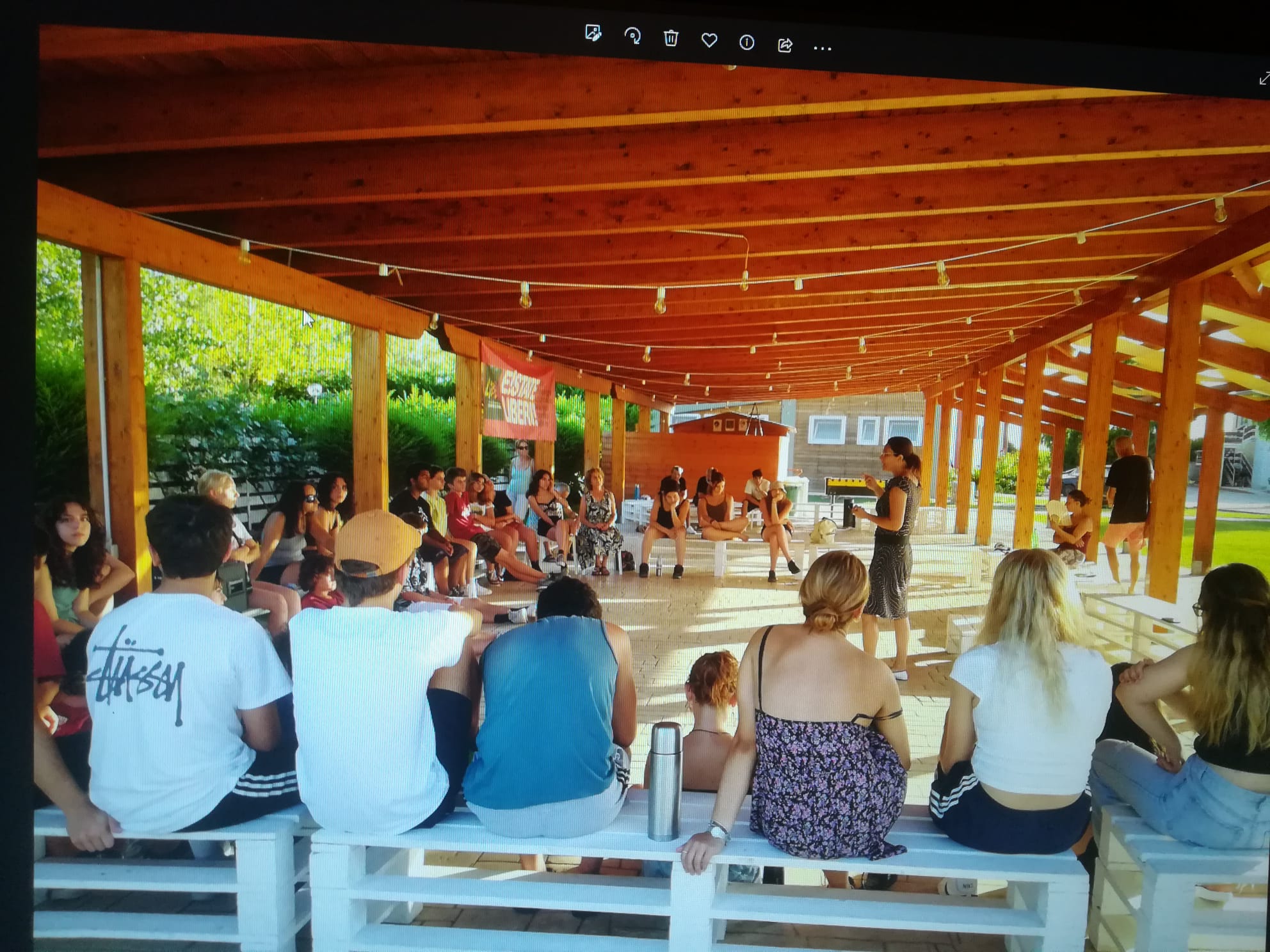 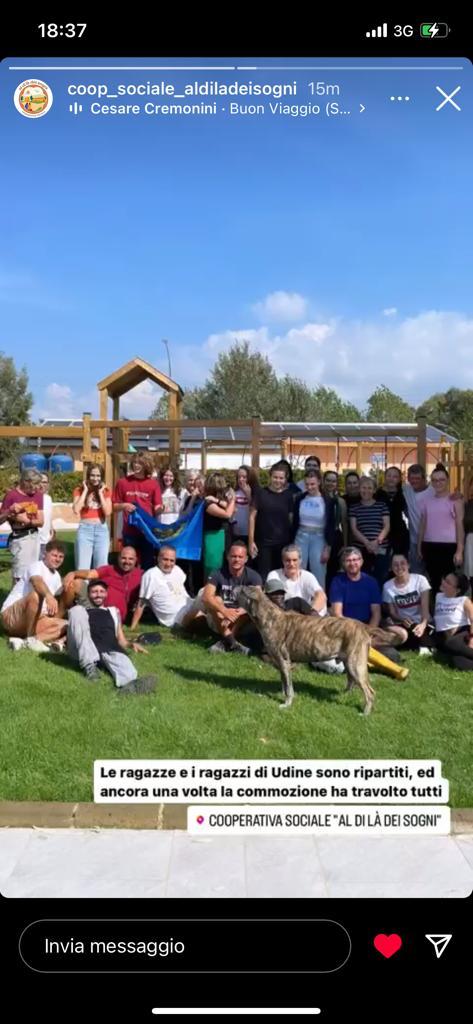 Sessa Aurunca  CasertaCooperativa sociale  Al di là dei sogni
[Speaker Notes: -]
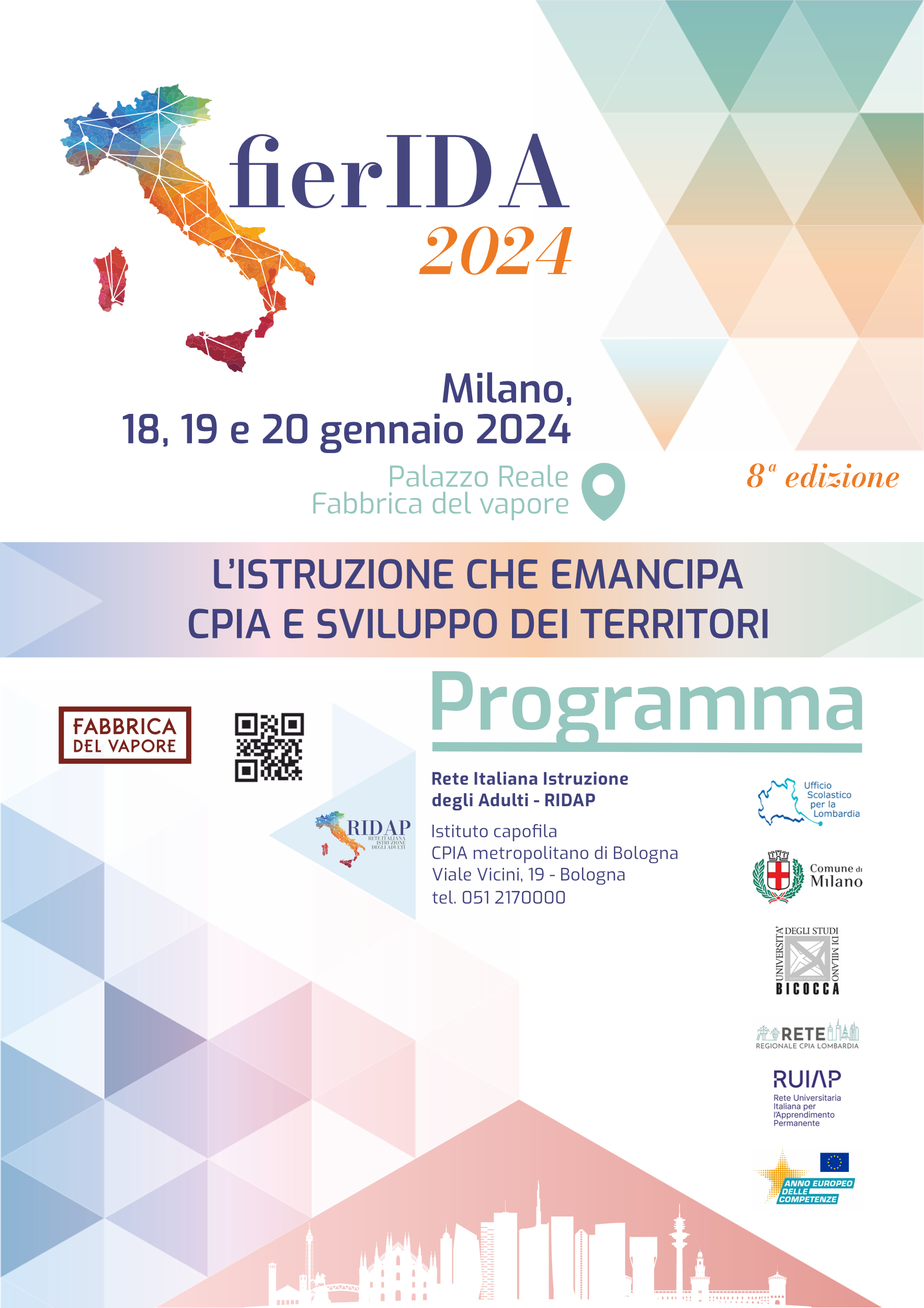 Formazione con la Polizia di Stato
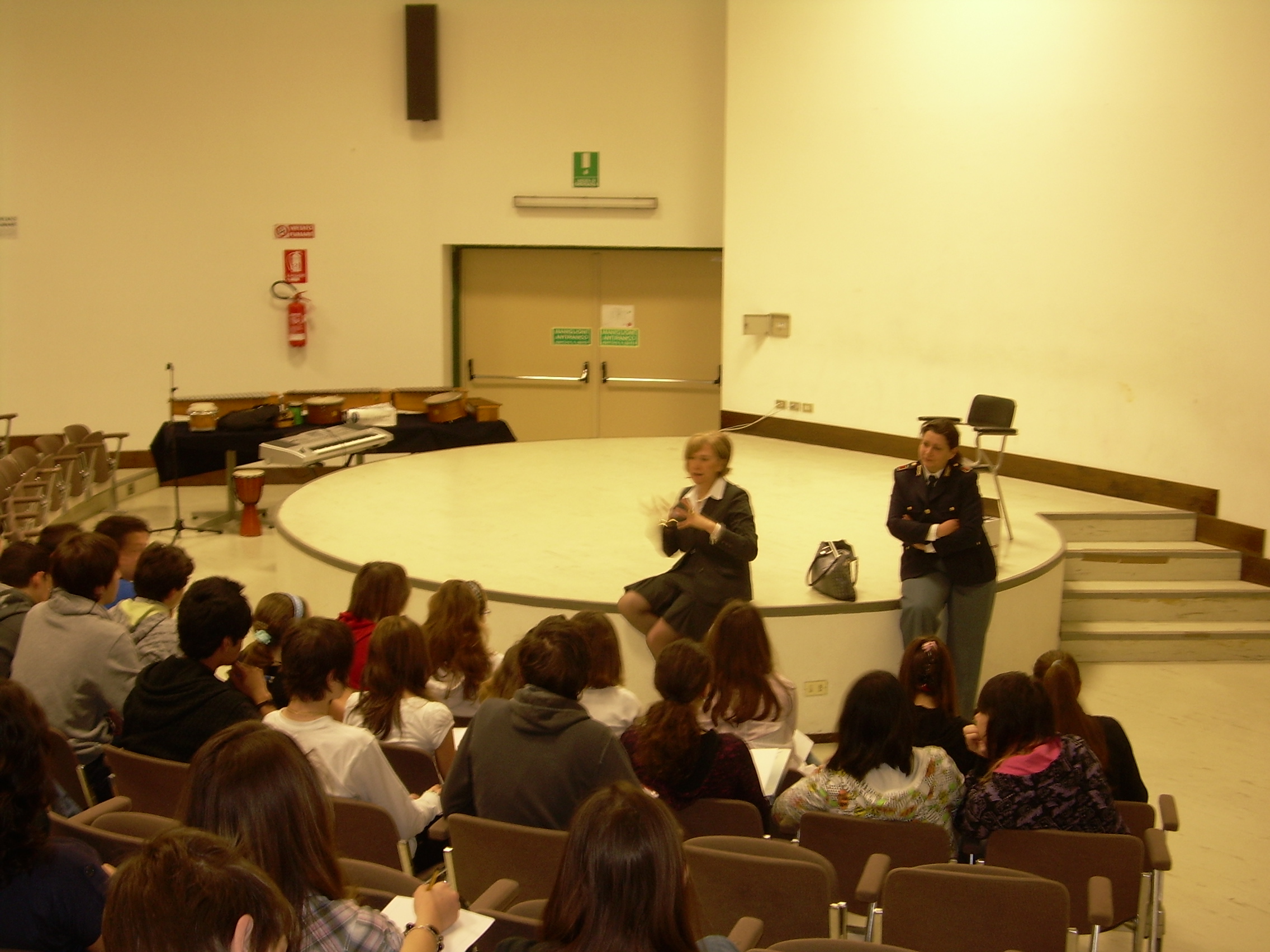 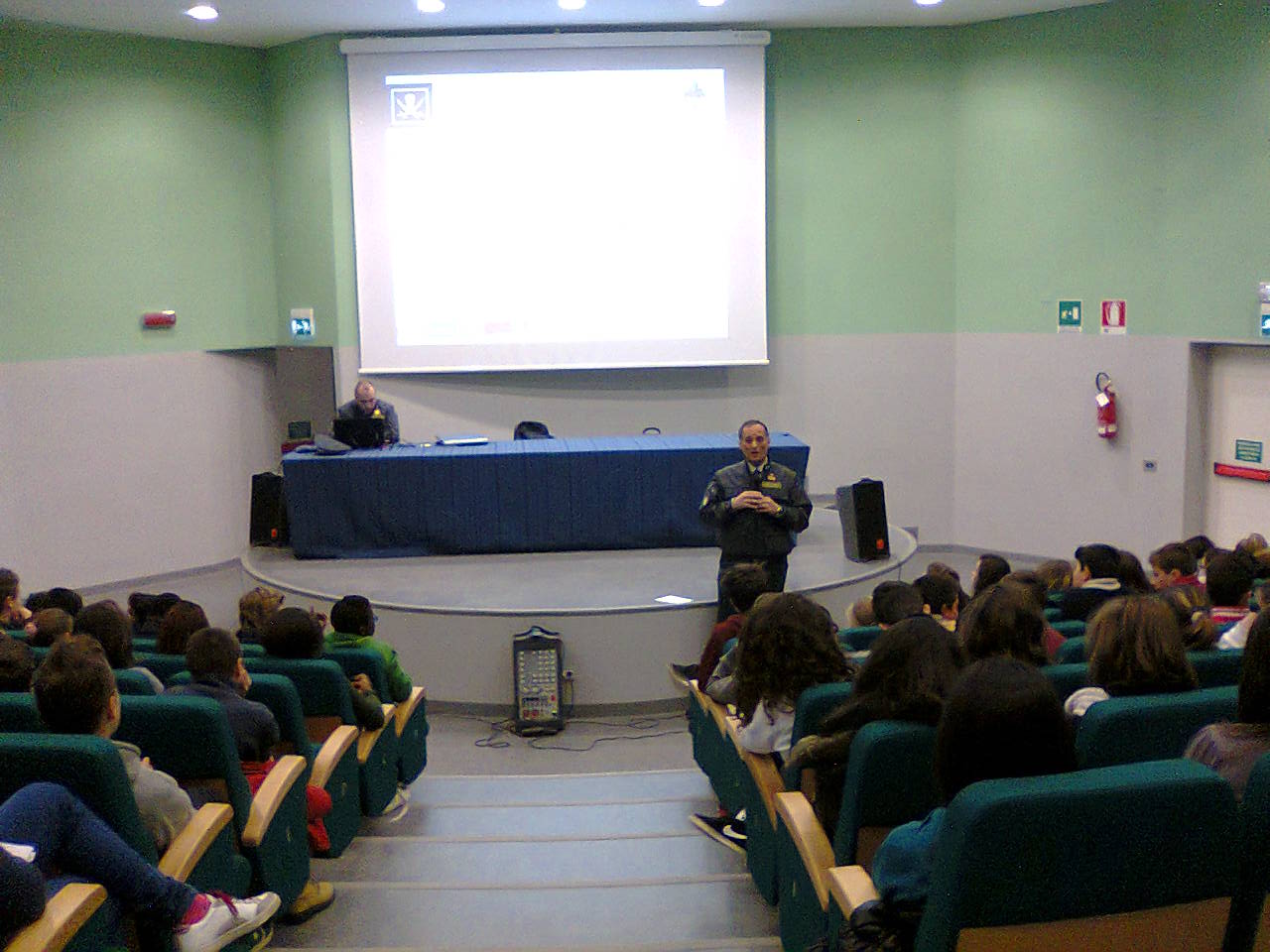 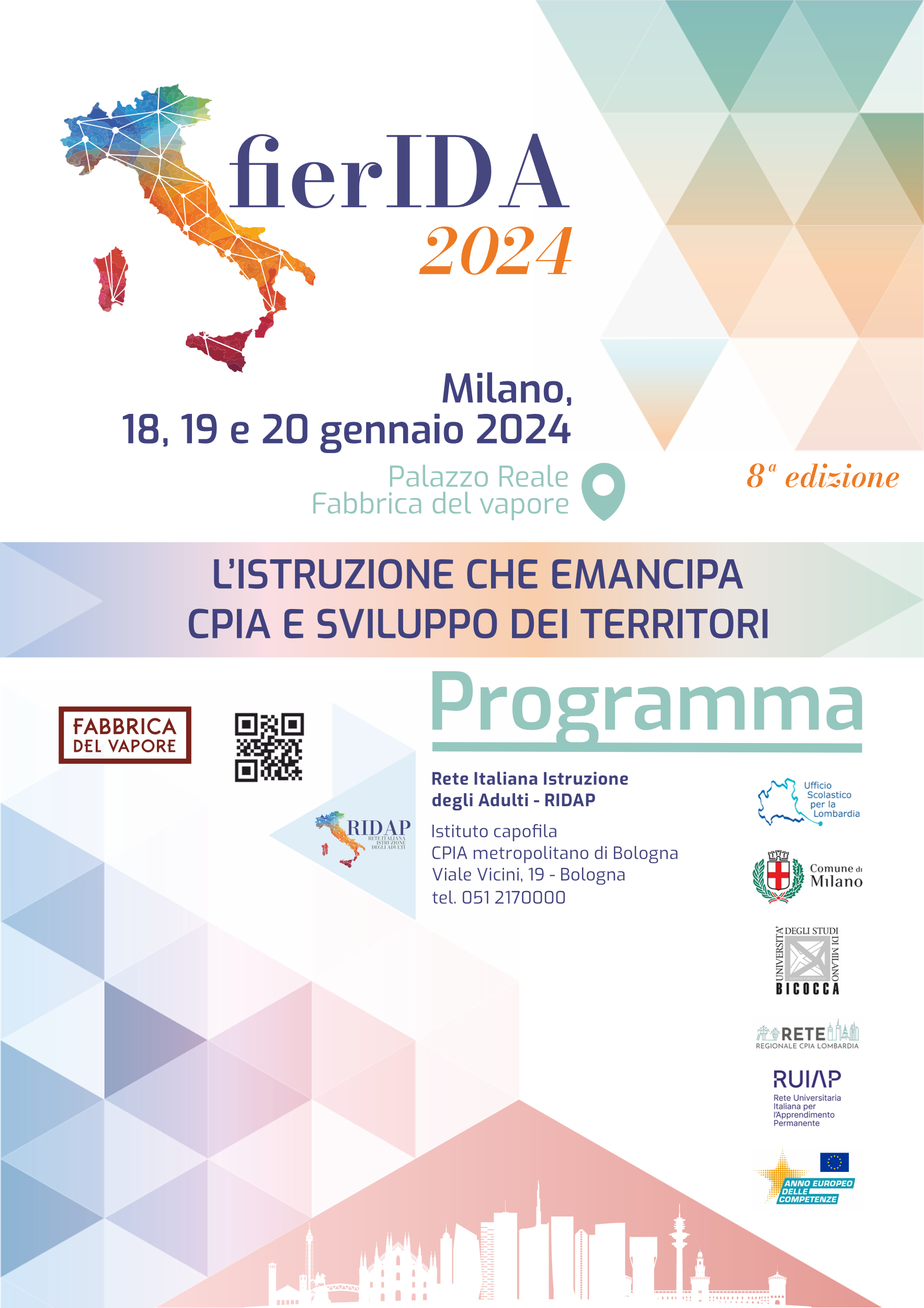 300 studenti al Percoto
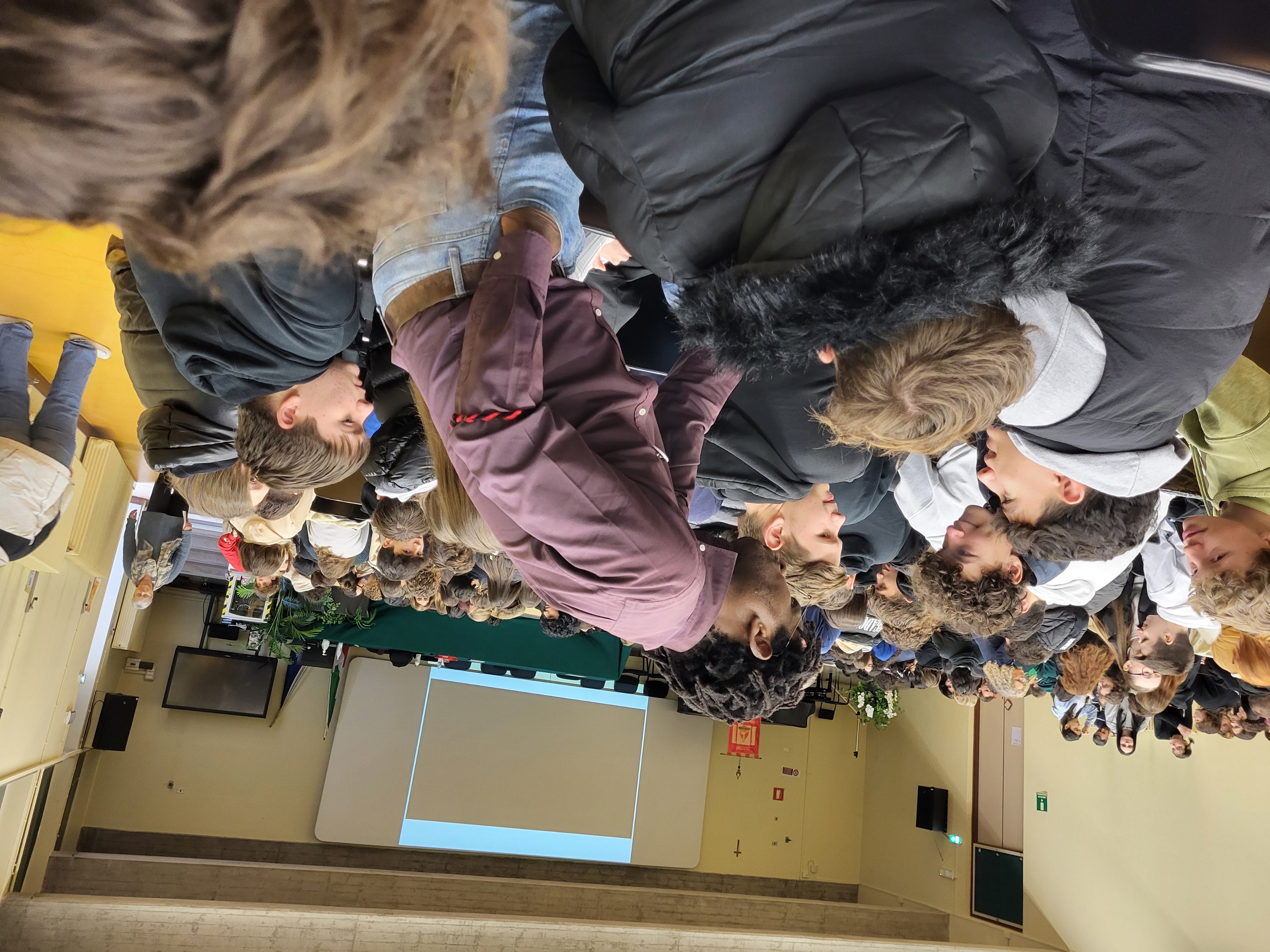 Formazione con J. MPALIZA
Cosa si nasconde nei nostri smartphone: coltan…
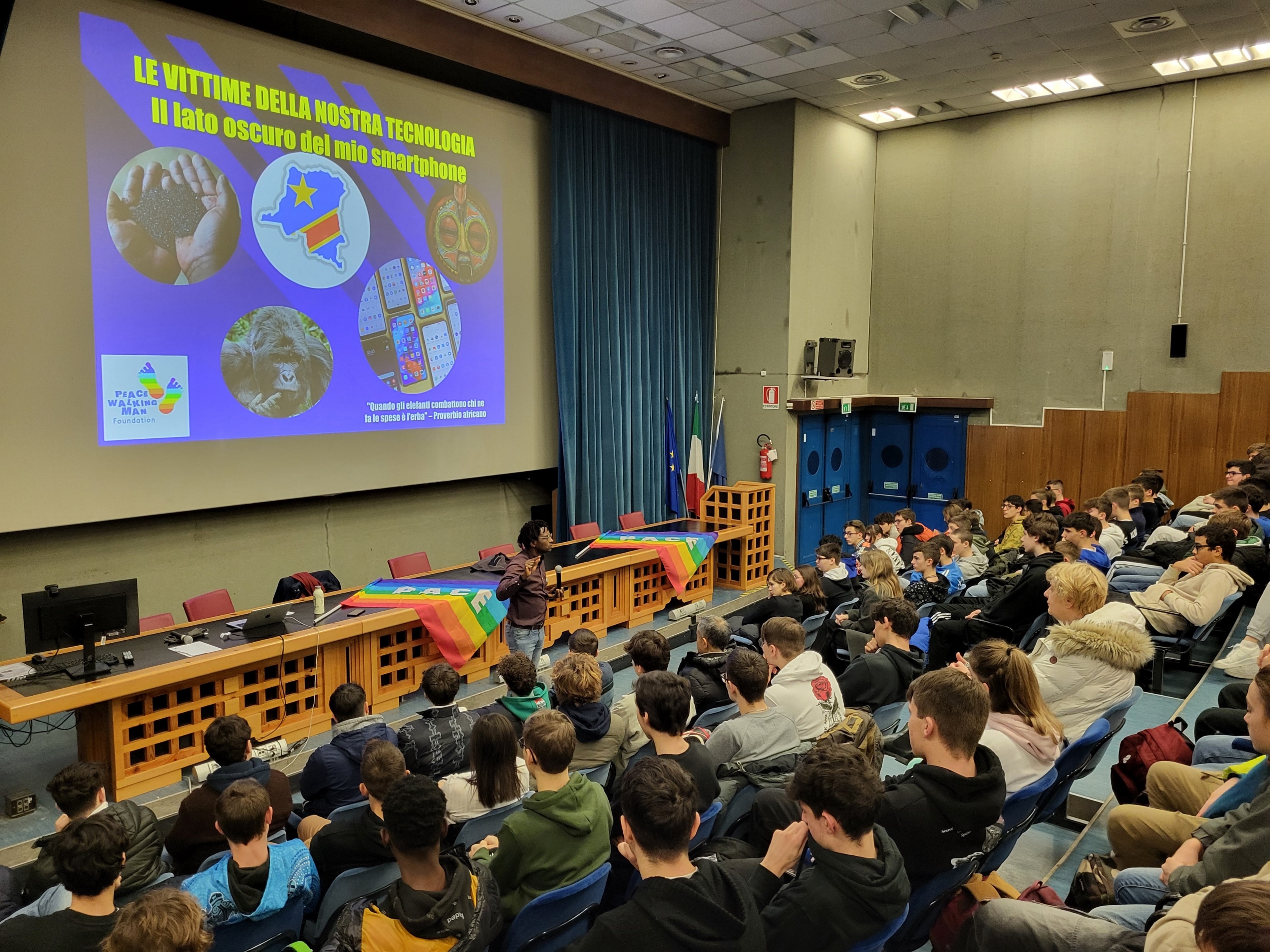 300 studenti al Malignani
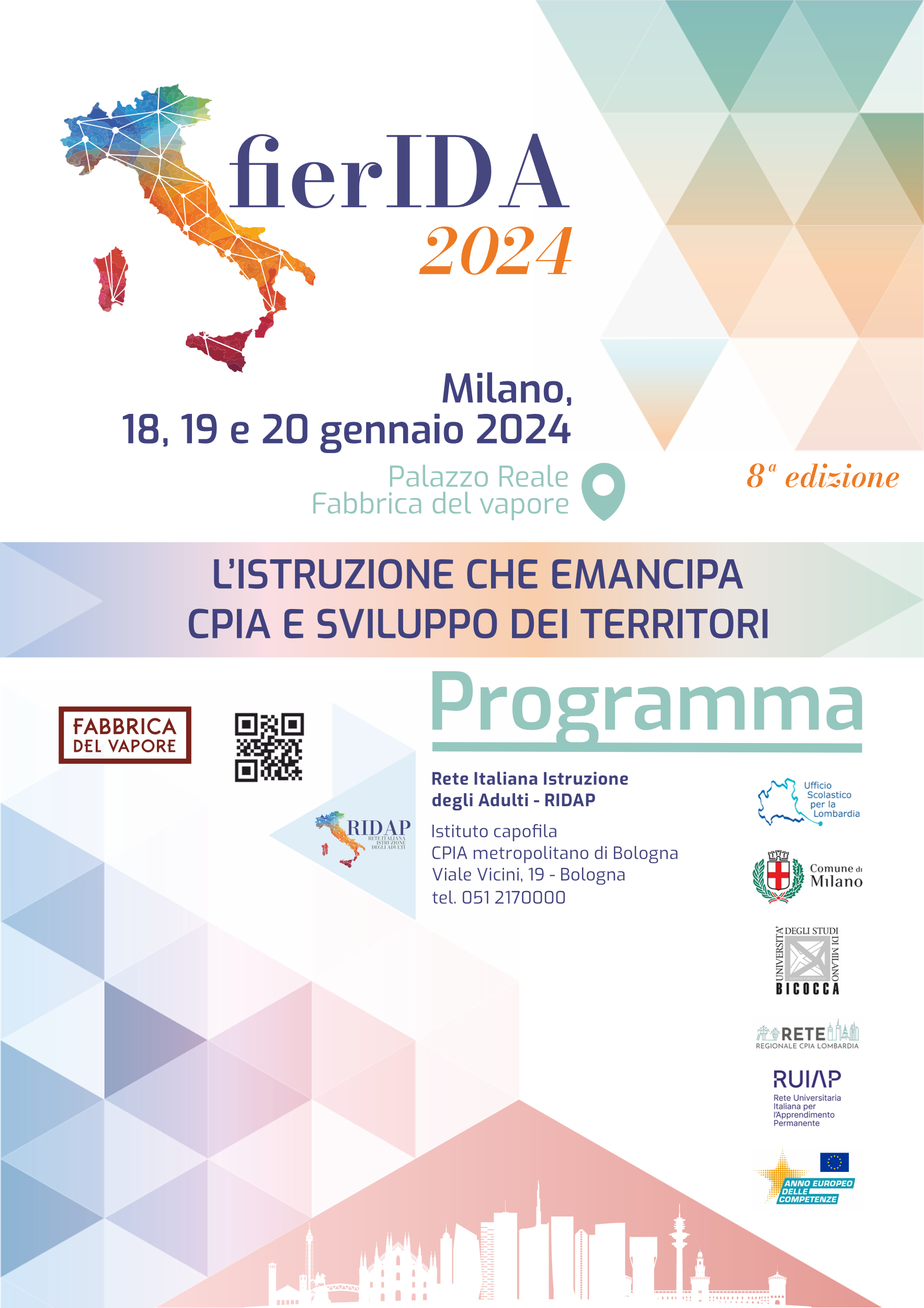 Formazione con ADDIOPIZZO in Sicilia
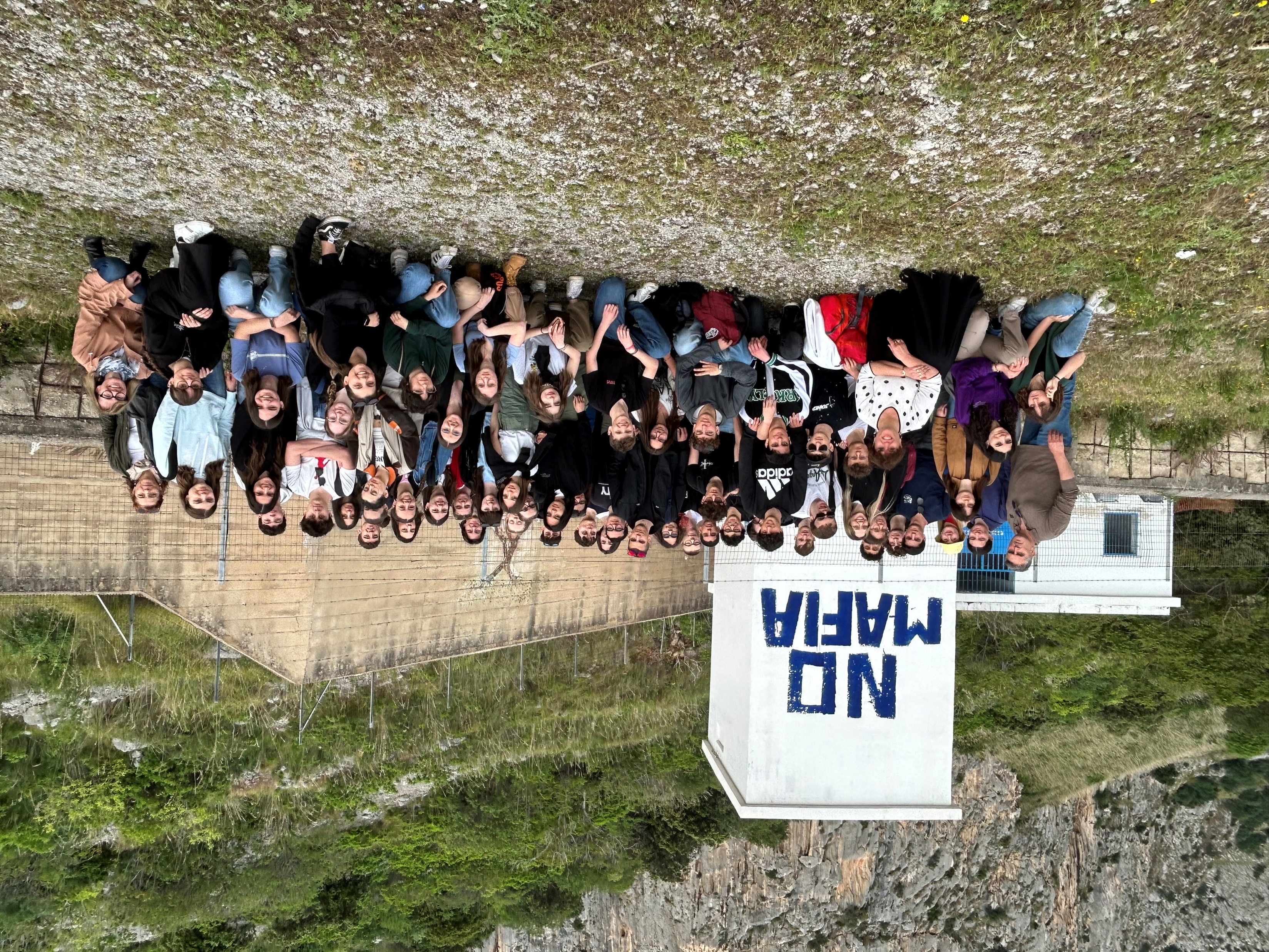 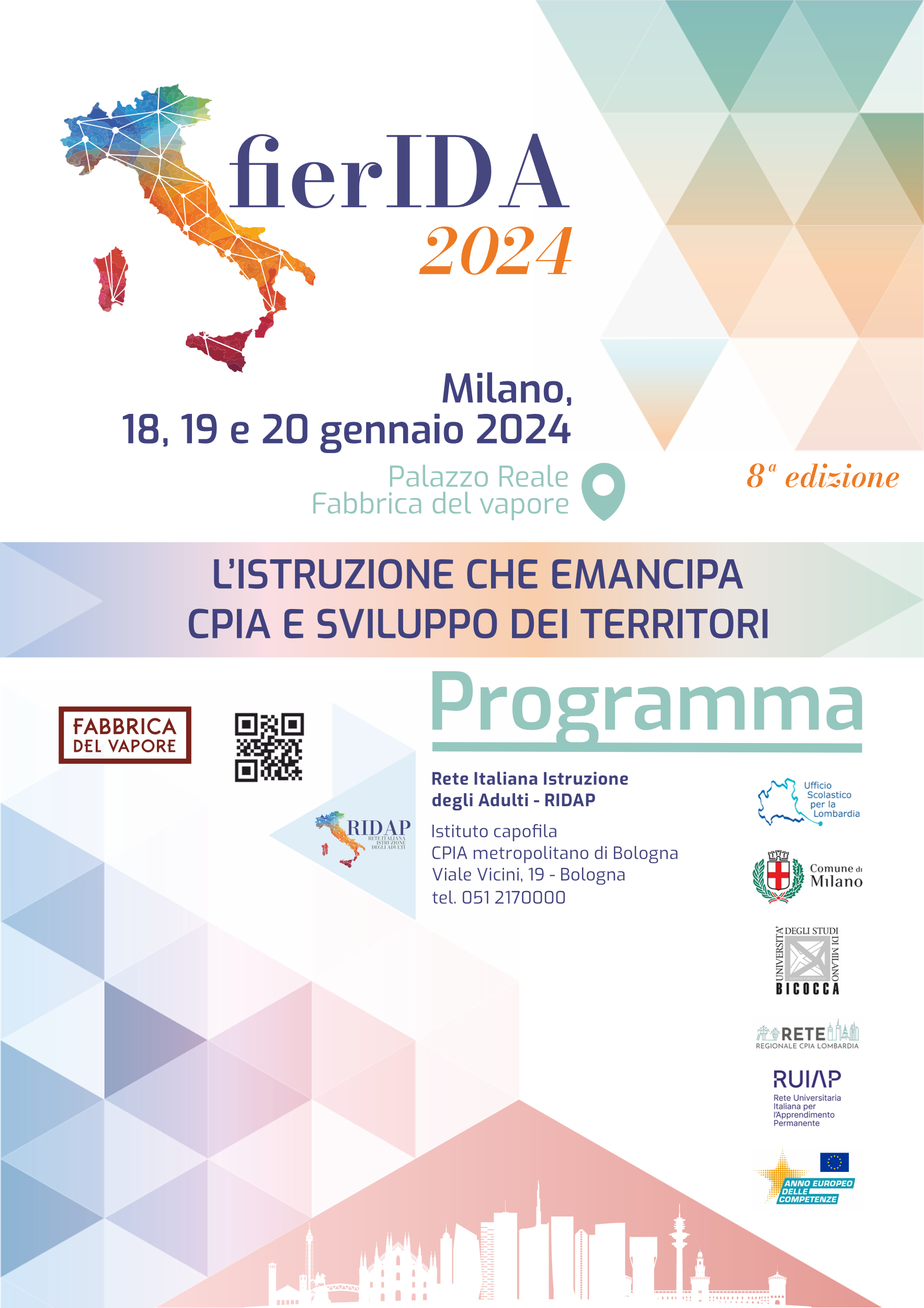 Incontro con SILVIA STENER
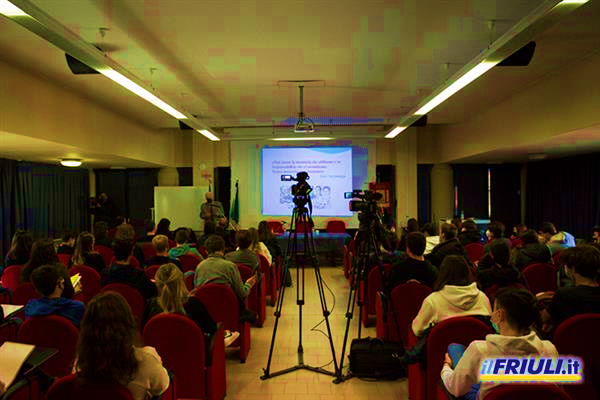 nipote di WALTER COSINA agente della scorta di PAOLO BORSELLINO
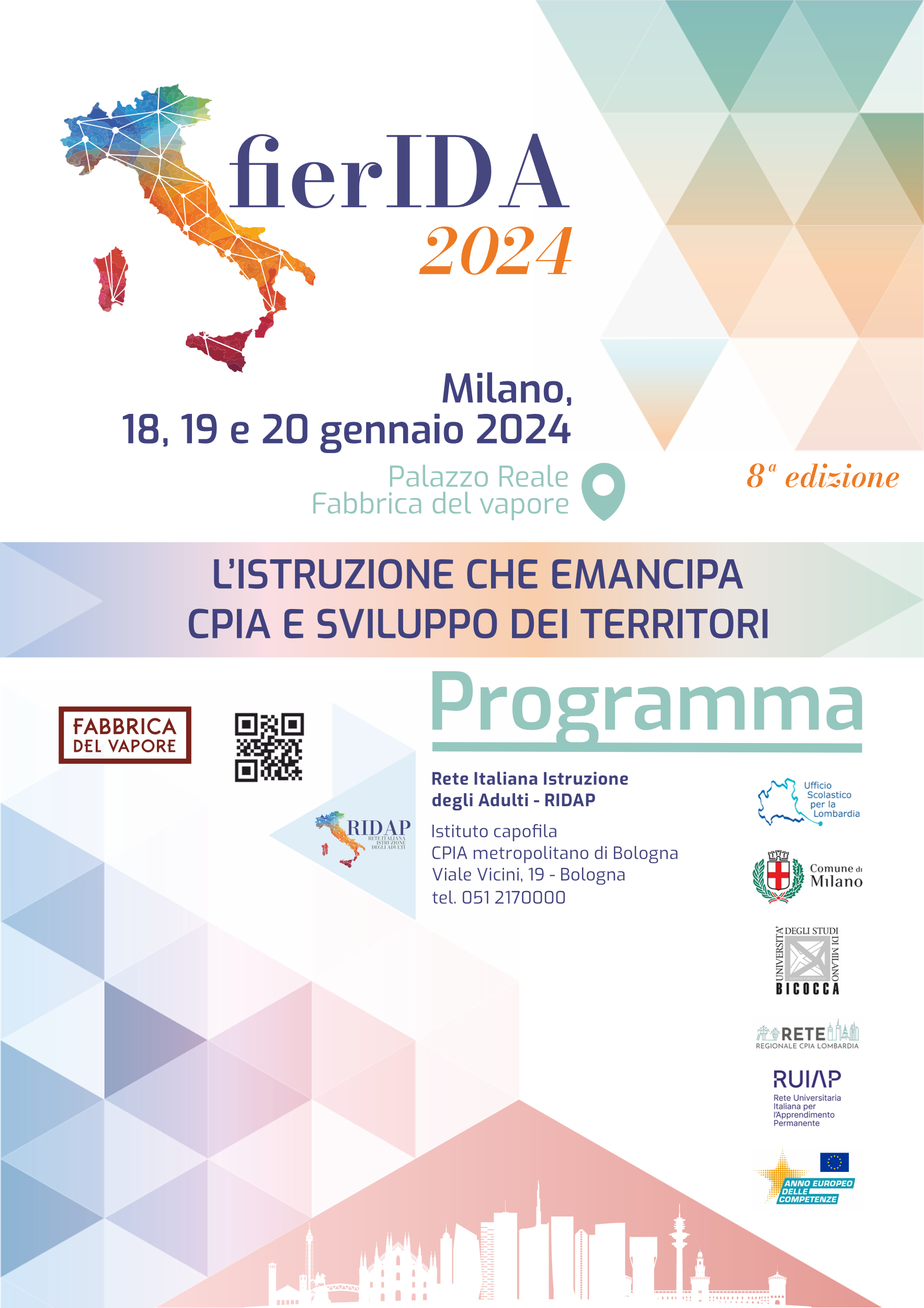 CONVEGNO ANNUALE AL CENTRO DI ACCOGLIENZA E PROMOZIONE CULTURALE  BALDUCCI
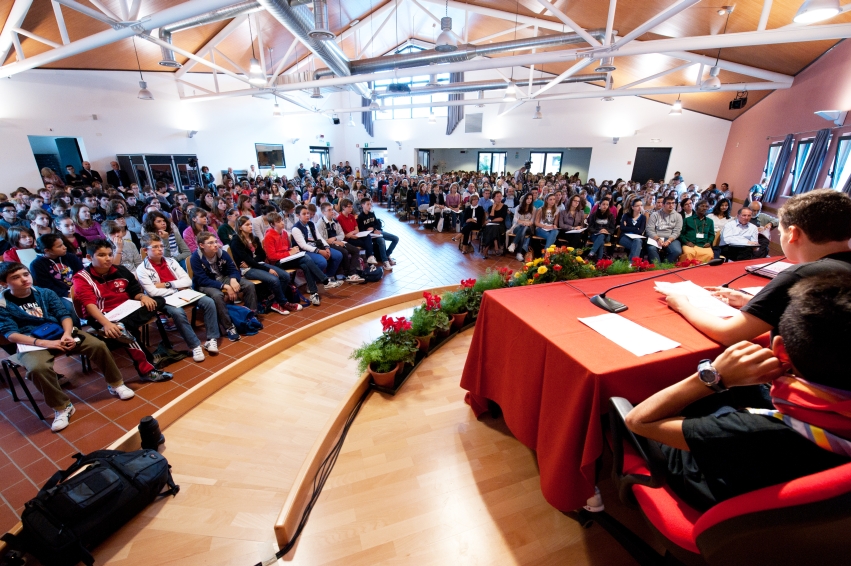 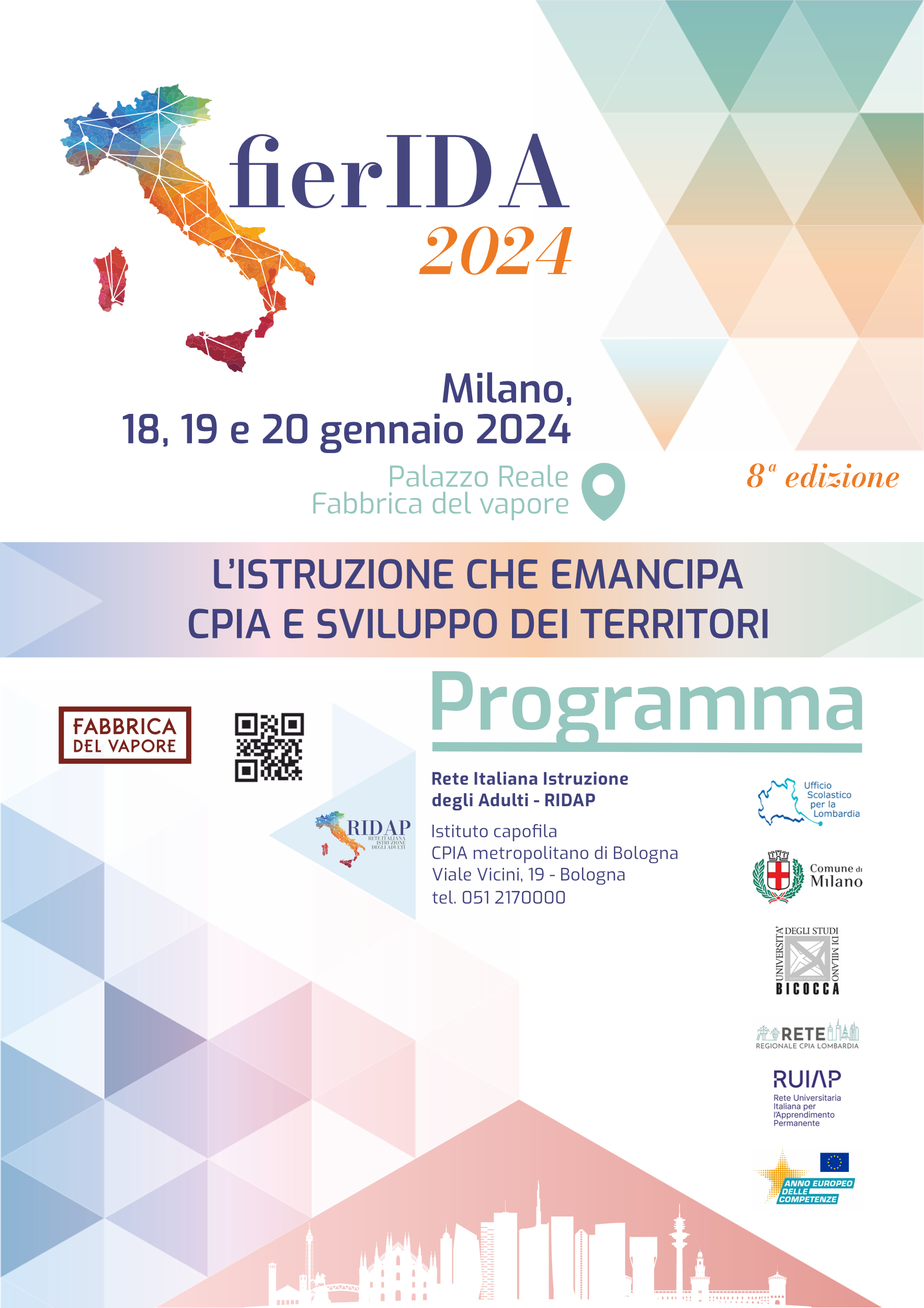 Formazione IN CLASSE
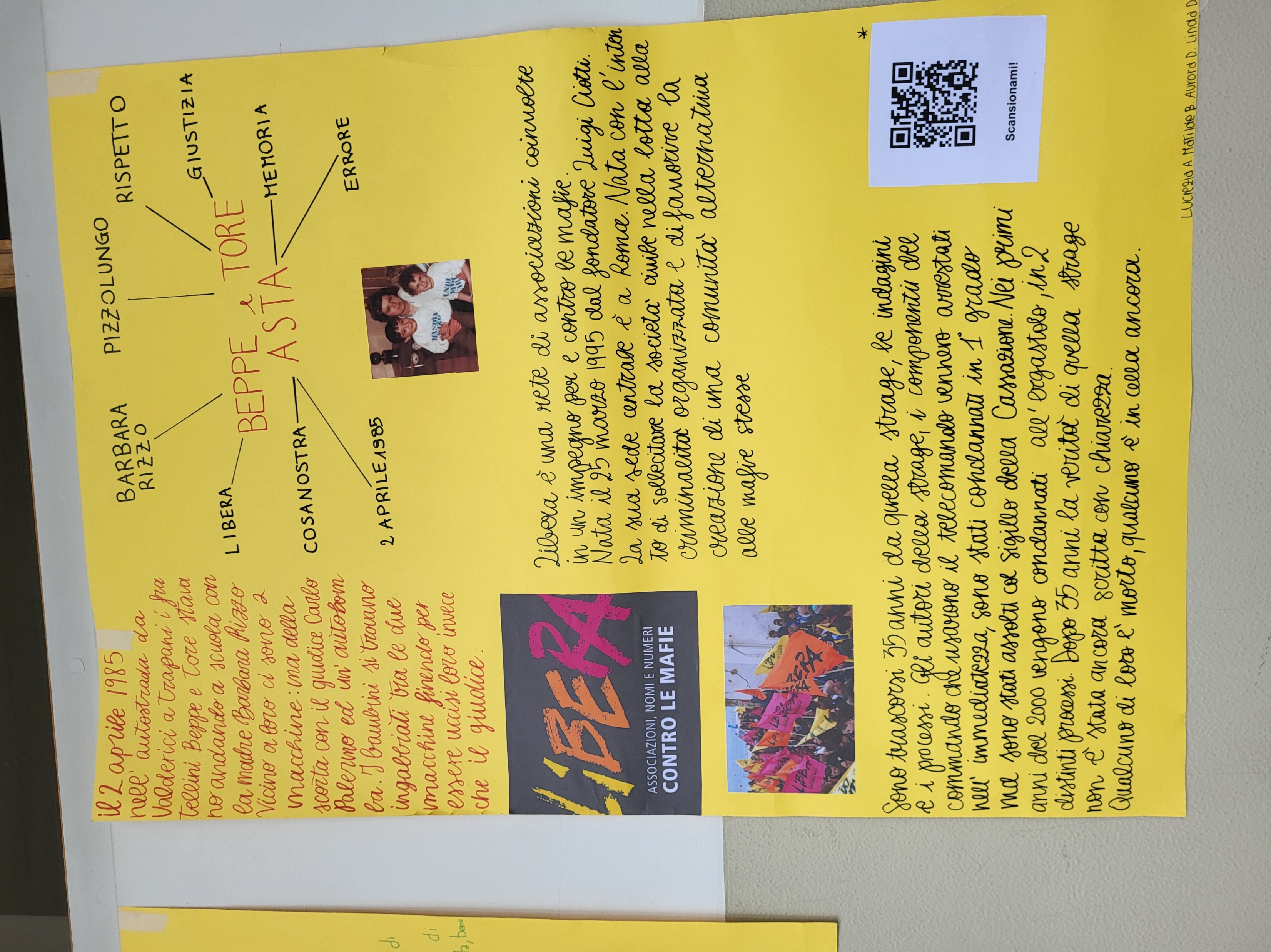 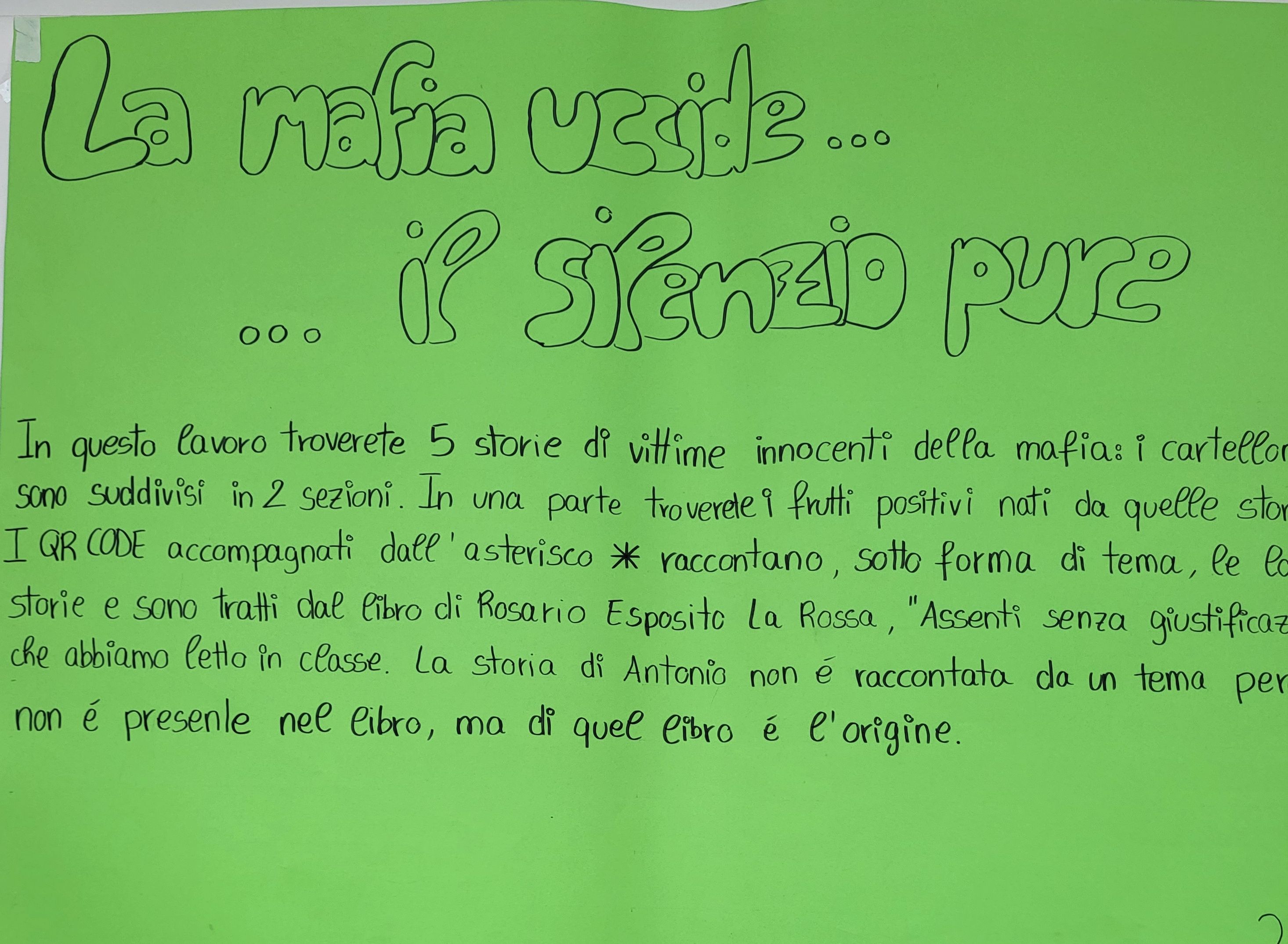 Giornata della Memoria e dell’impegno, in ricordo di tutte le vittime innocenti di mafia
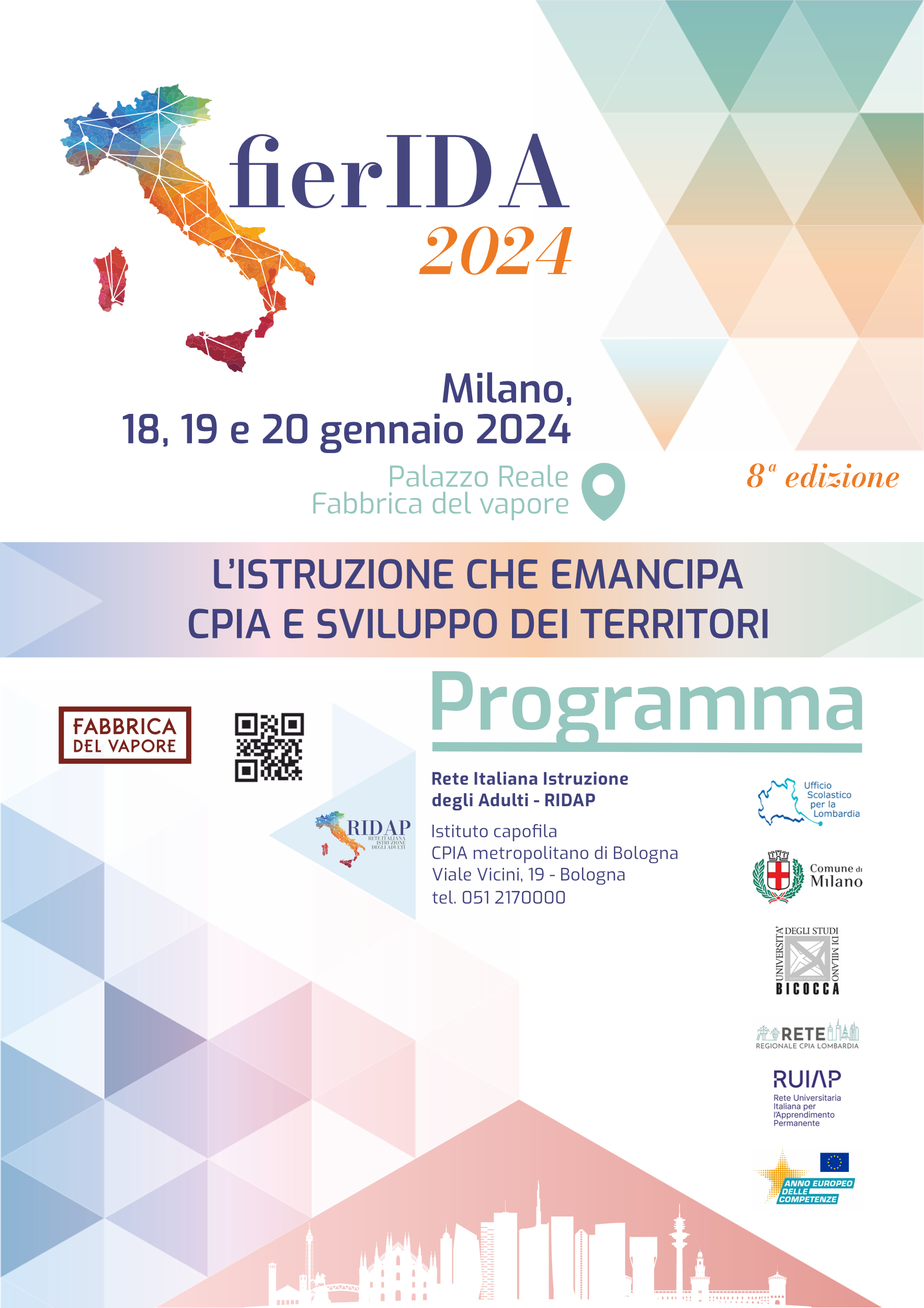 Contro la violenza sulle donne, 
il bullismo omotransfobico e l’eguaglianza dei diritti
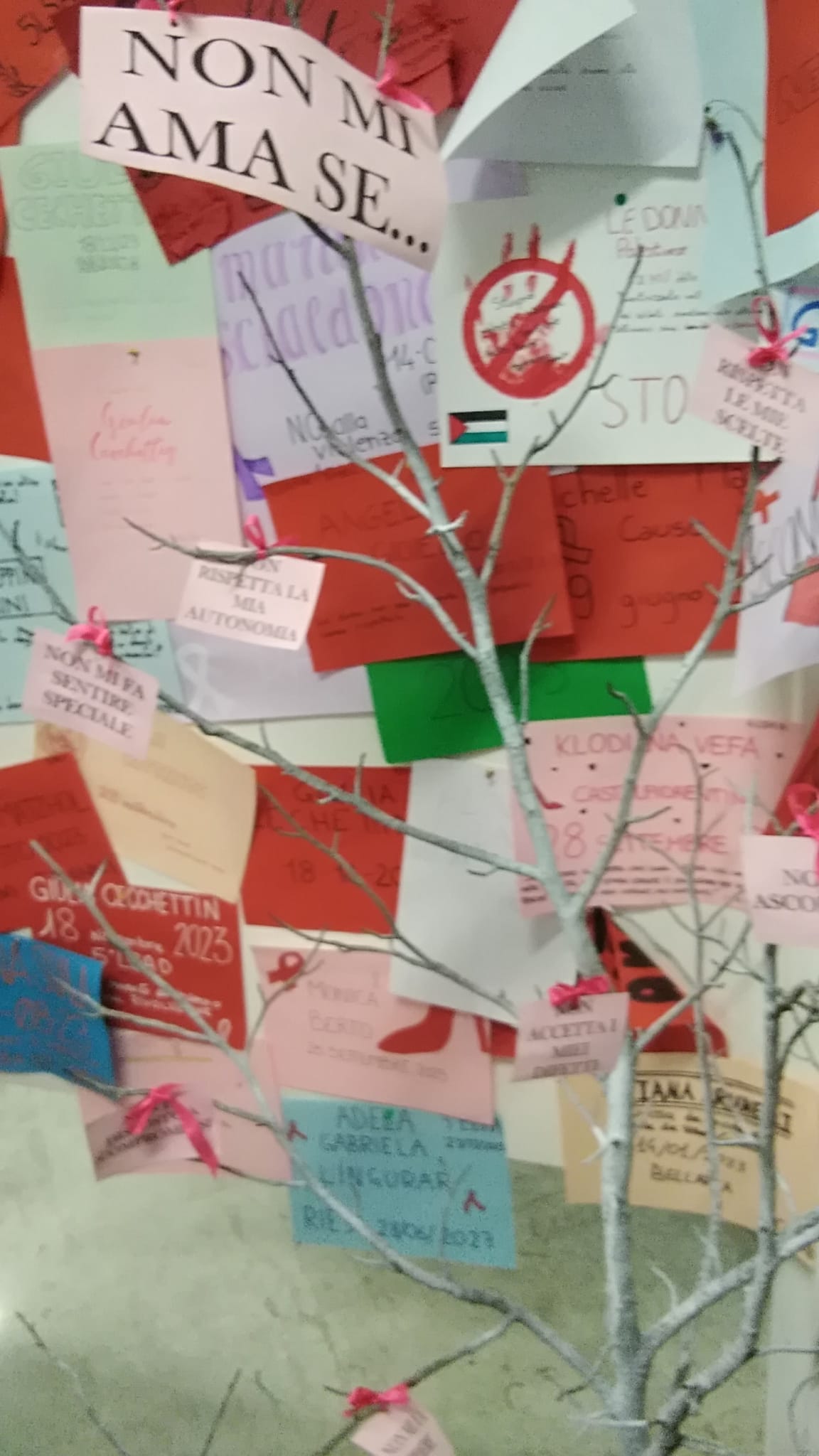 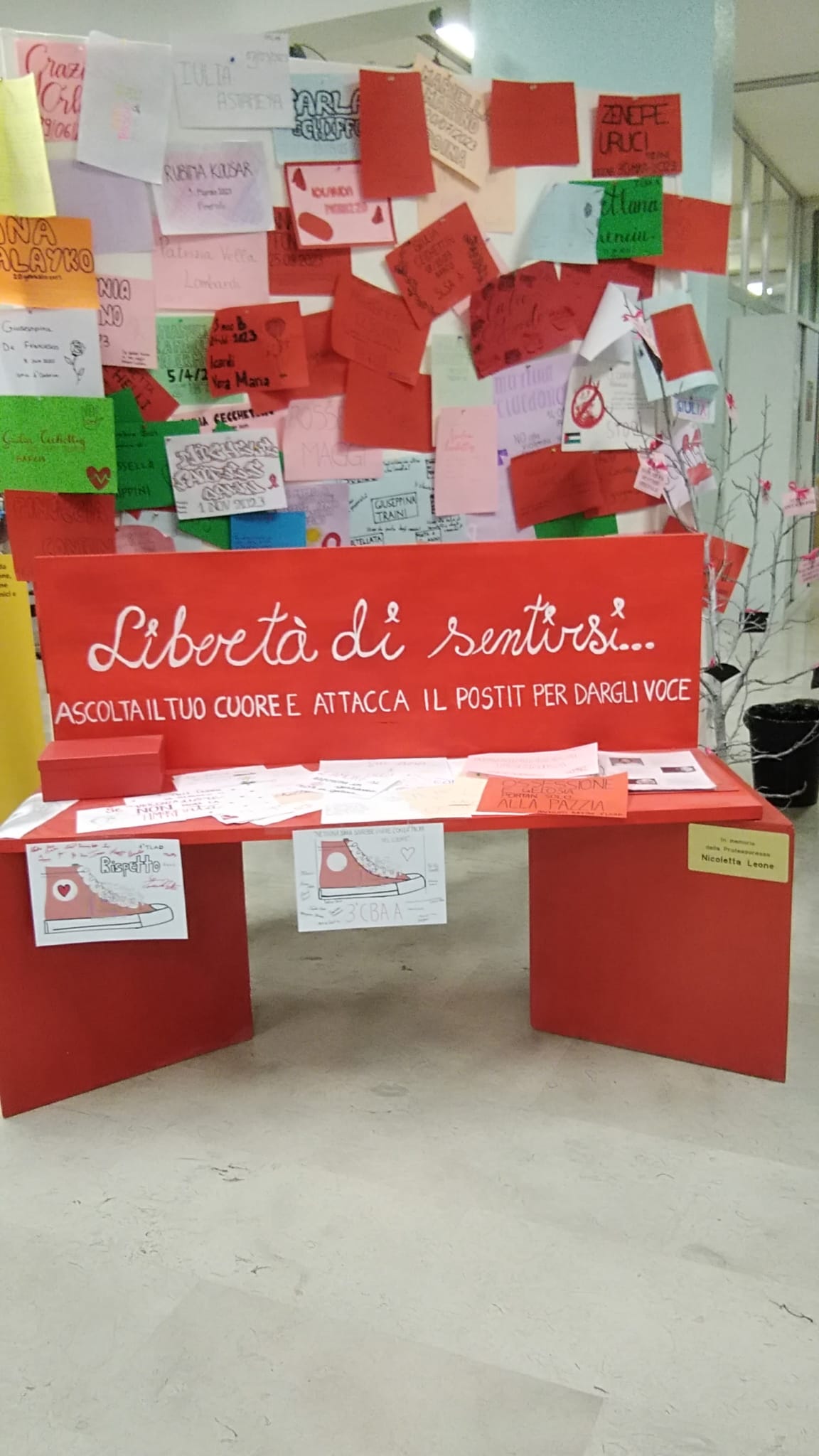 Nell’ATRIO dell’ISIS A. MALIGNANI
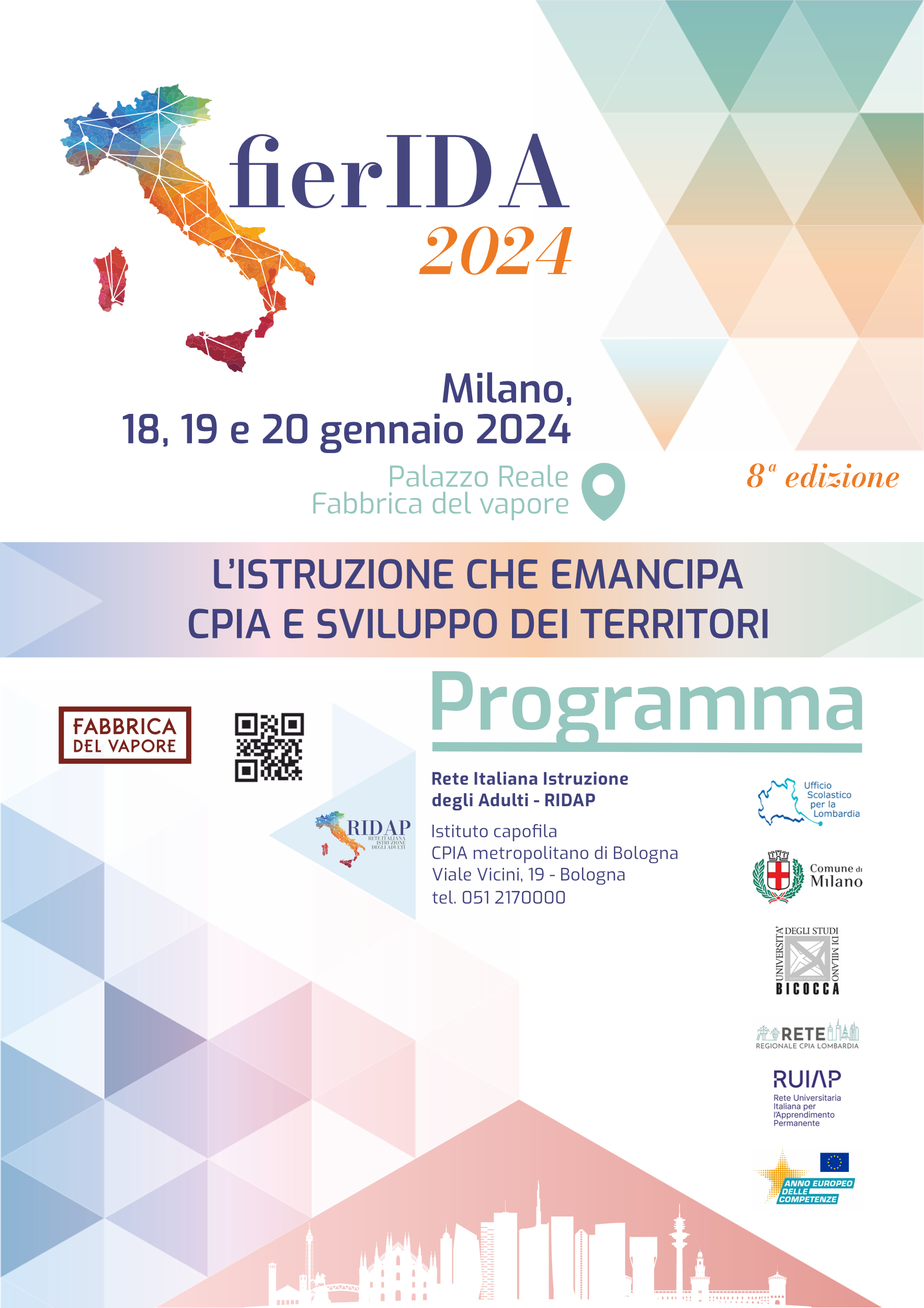 DURANTE LA PANDEMIA LA FORMAZIONE SI FA ONLINE
Le infiltrazioni mafiose in FVG
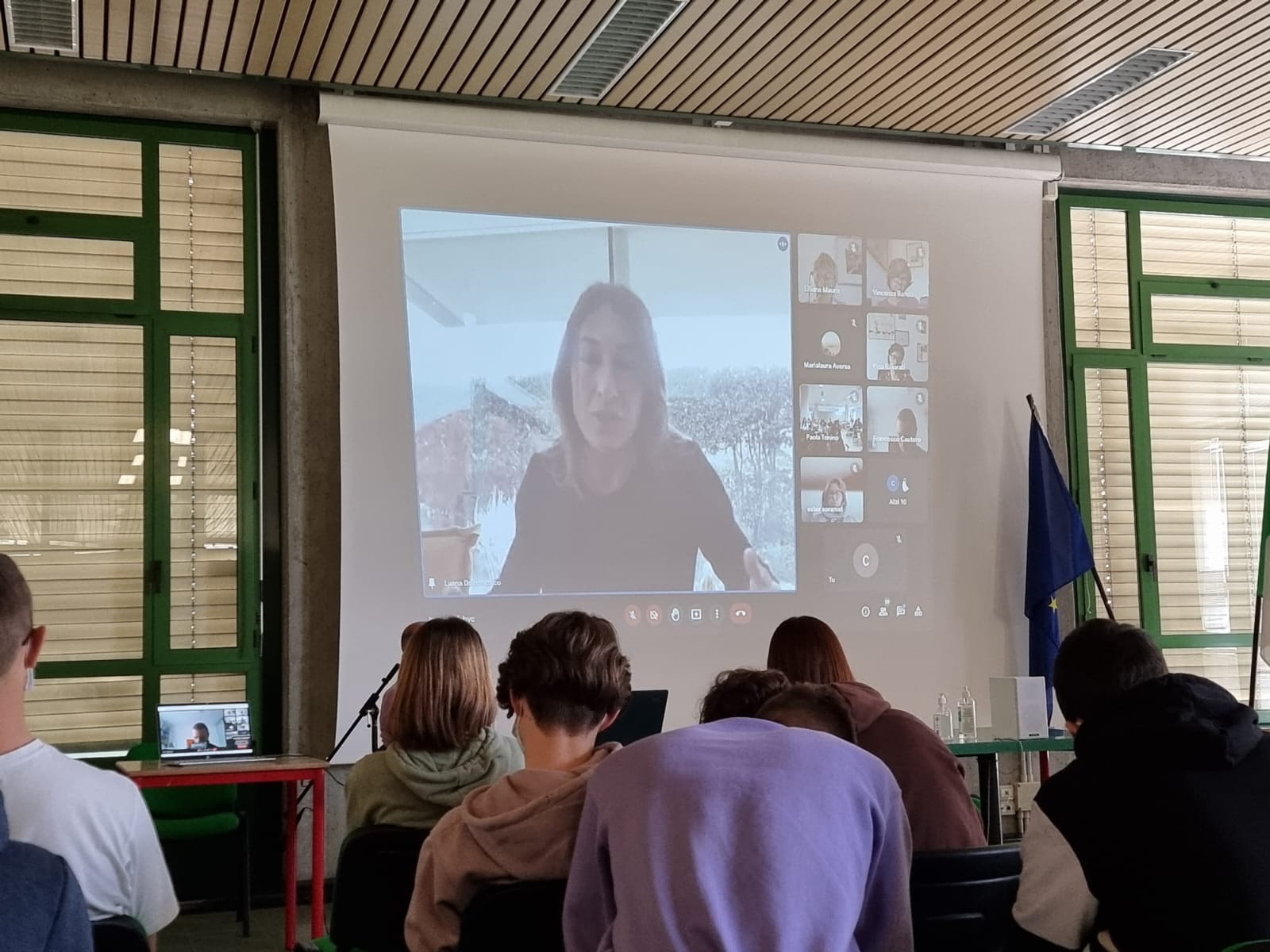 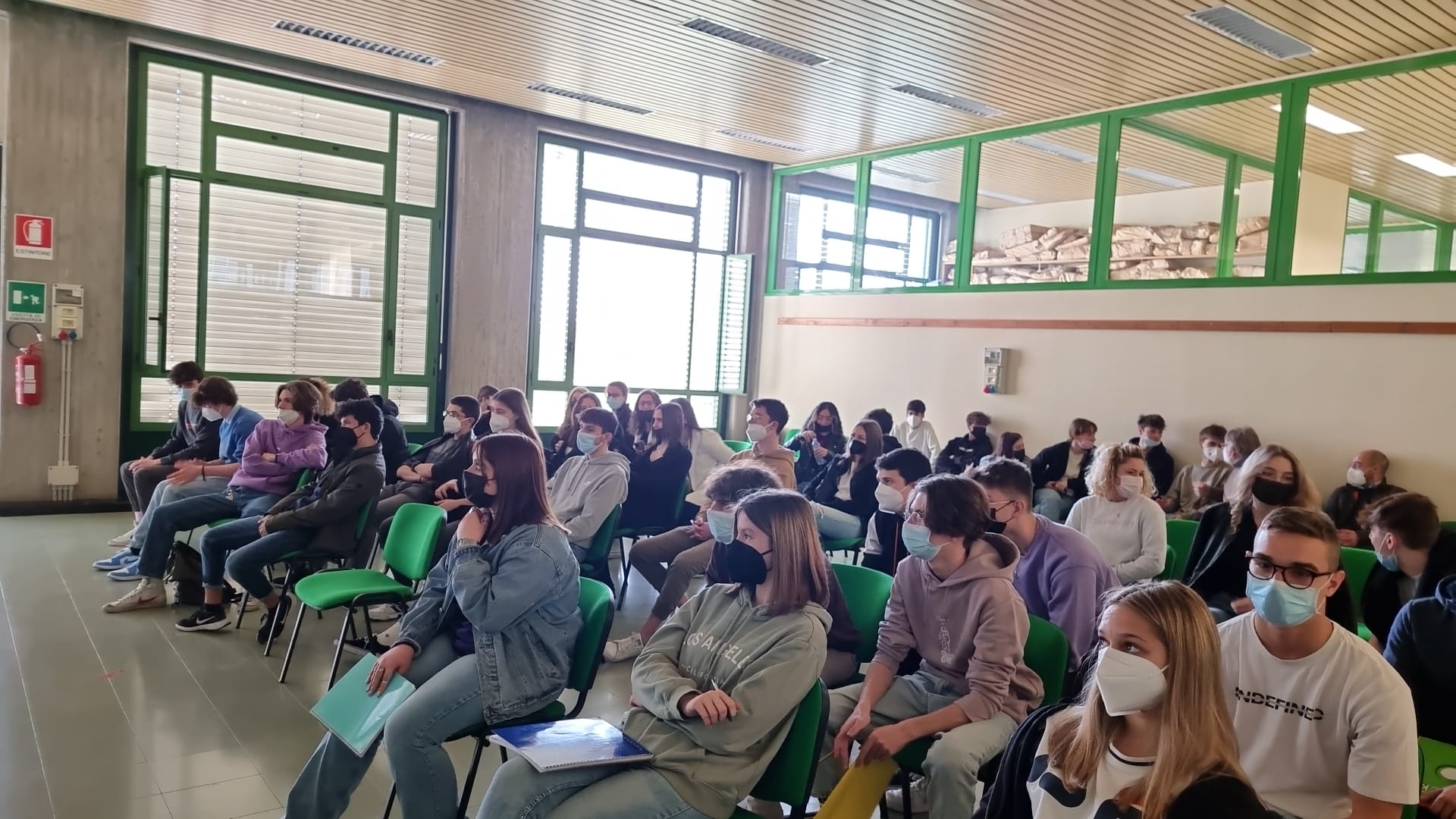 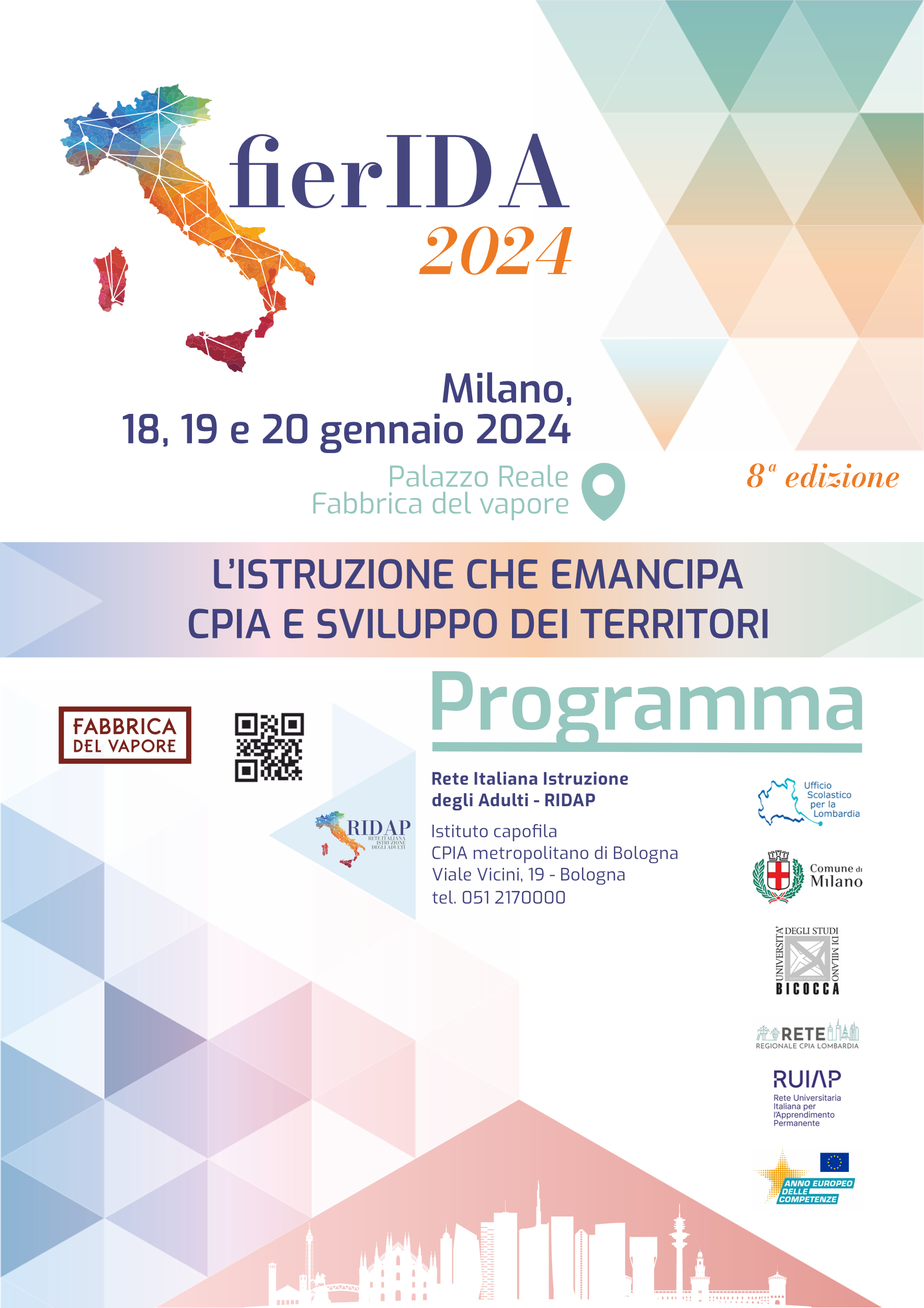 PARTECIPAZIONE ATTIVA a manifestazioni sui temi della cittadinanza
IL  PUZZLE DEI DIRITTIcostruito da tutte le scuole della Rete
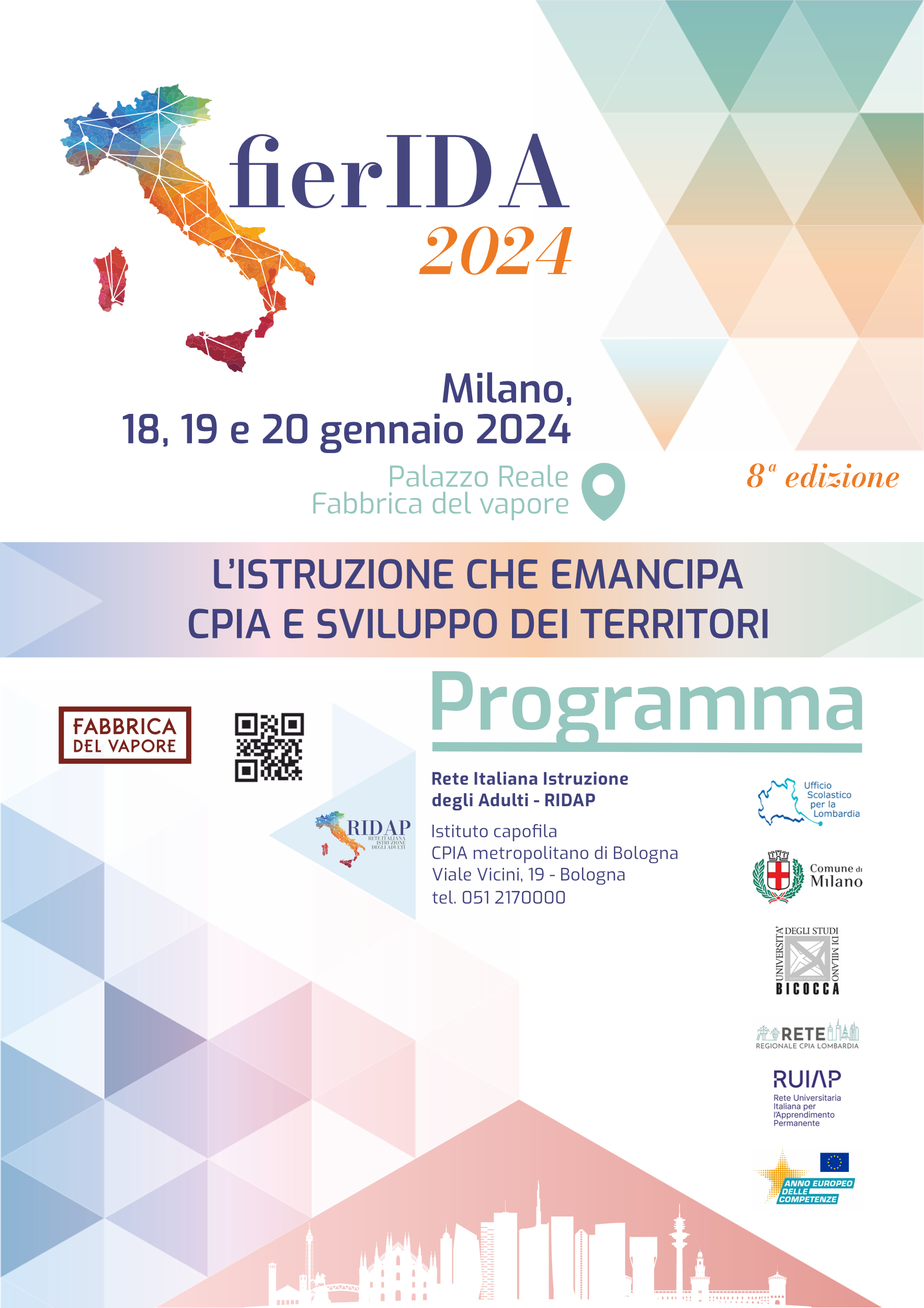 LABORATORI DI CREATIVITÀ e CITTADINANZA
Si decorano le pareti della mensa Caritas
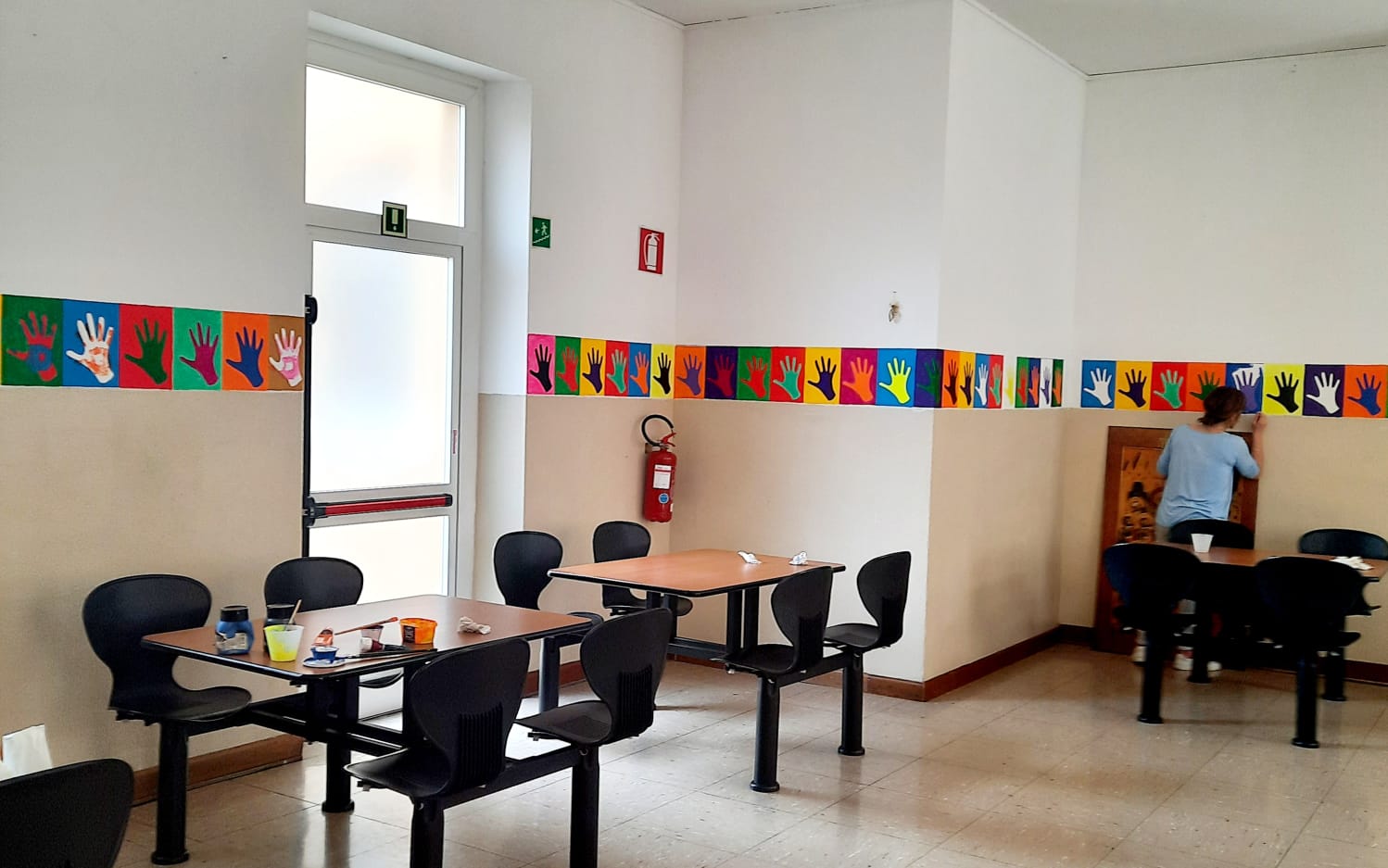 Tovagliette per i Formatori
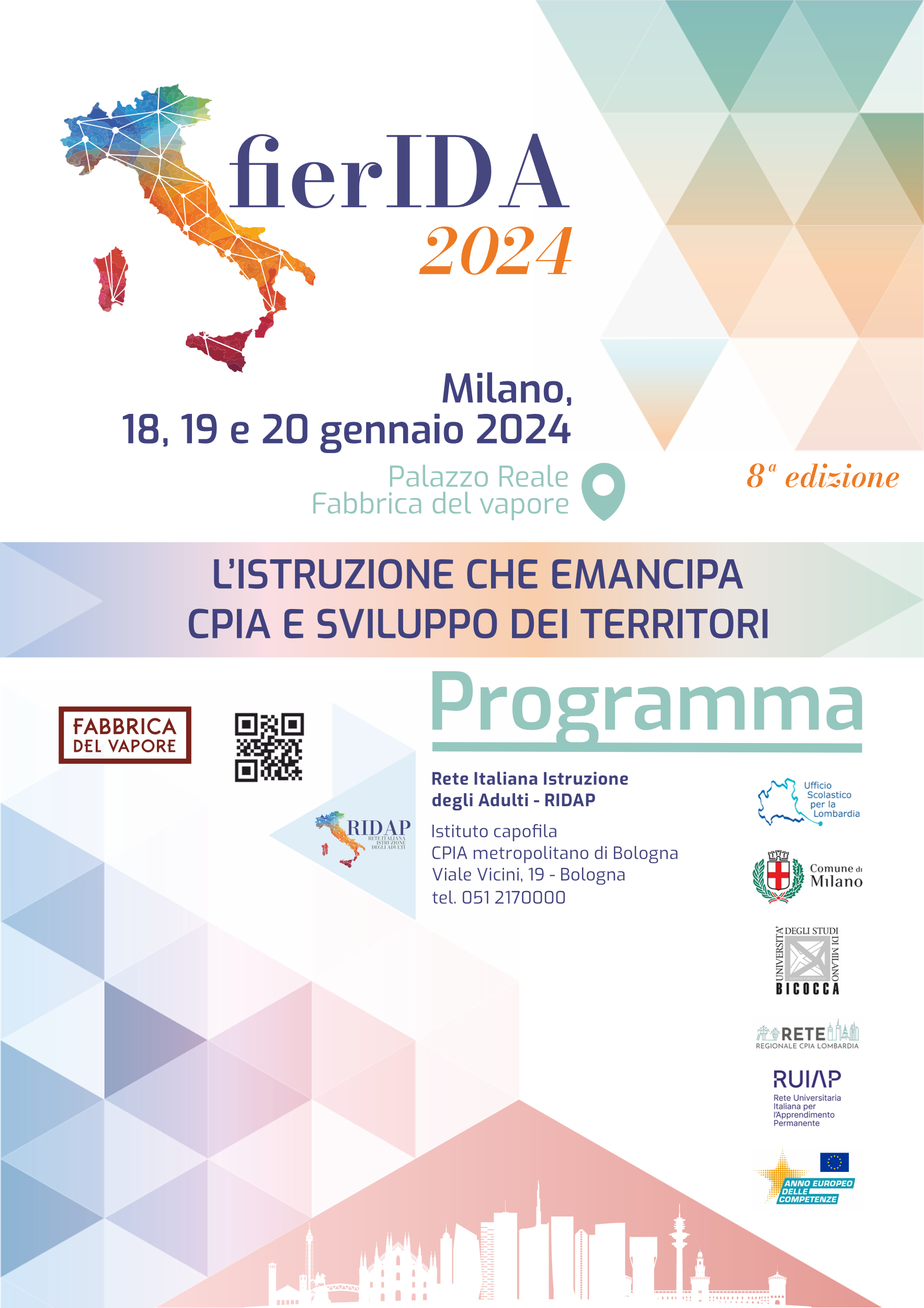 Laboratori di cittadinanza per il recupero di beni confiscati alla criminalità organizzata in Friuli
In collaborazione con l’Osservatorio Regionale Antimafia
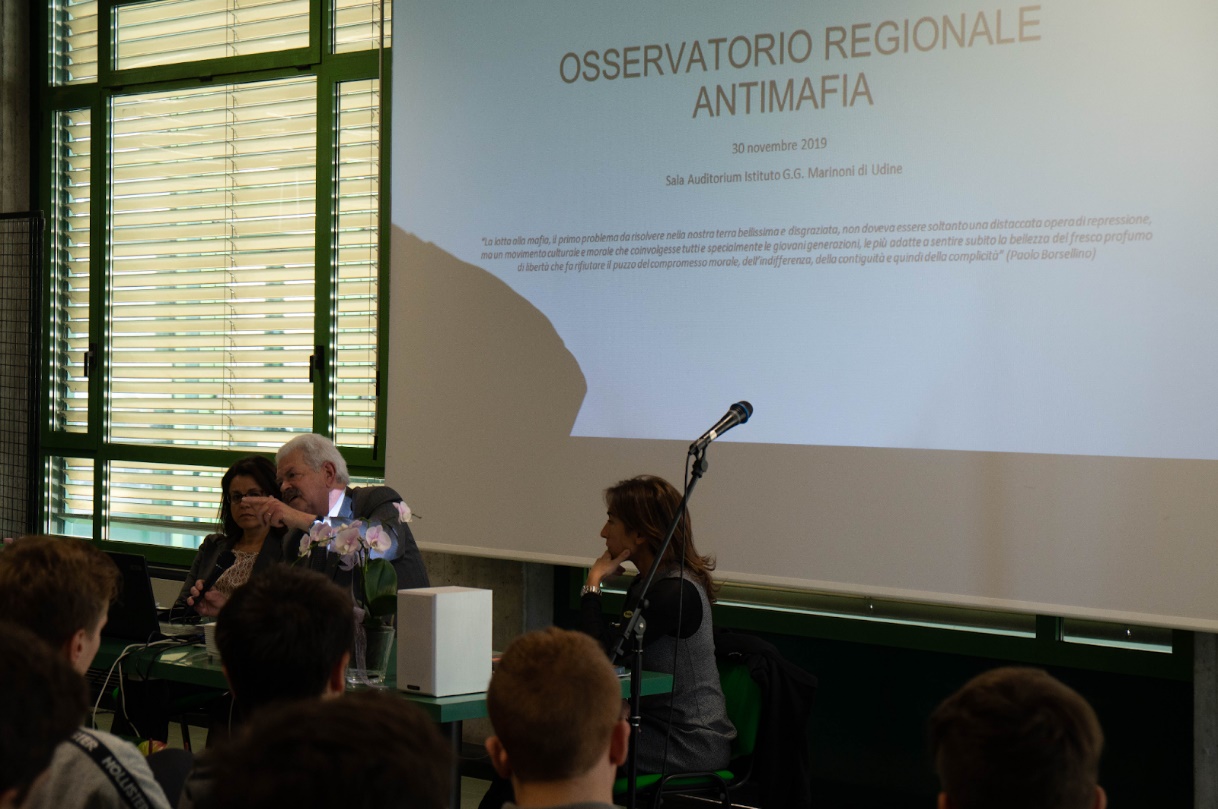 Attico in piazzale Osoppo 
a Udine
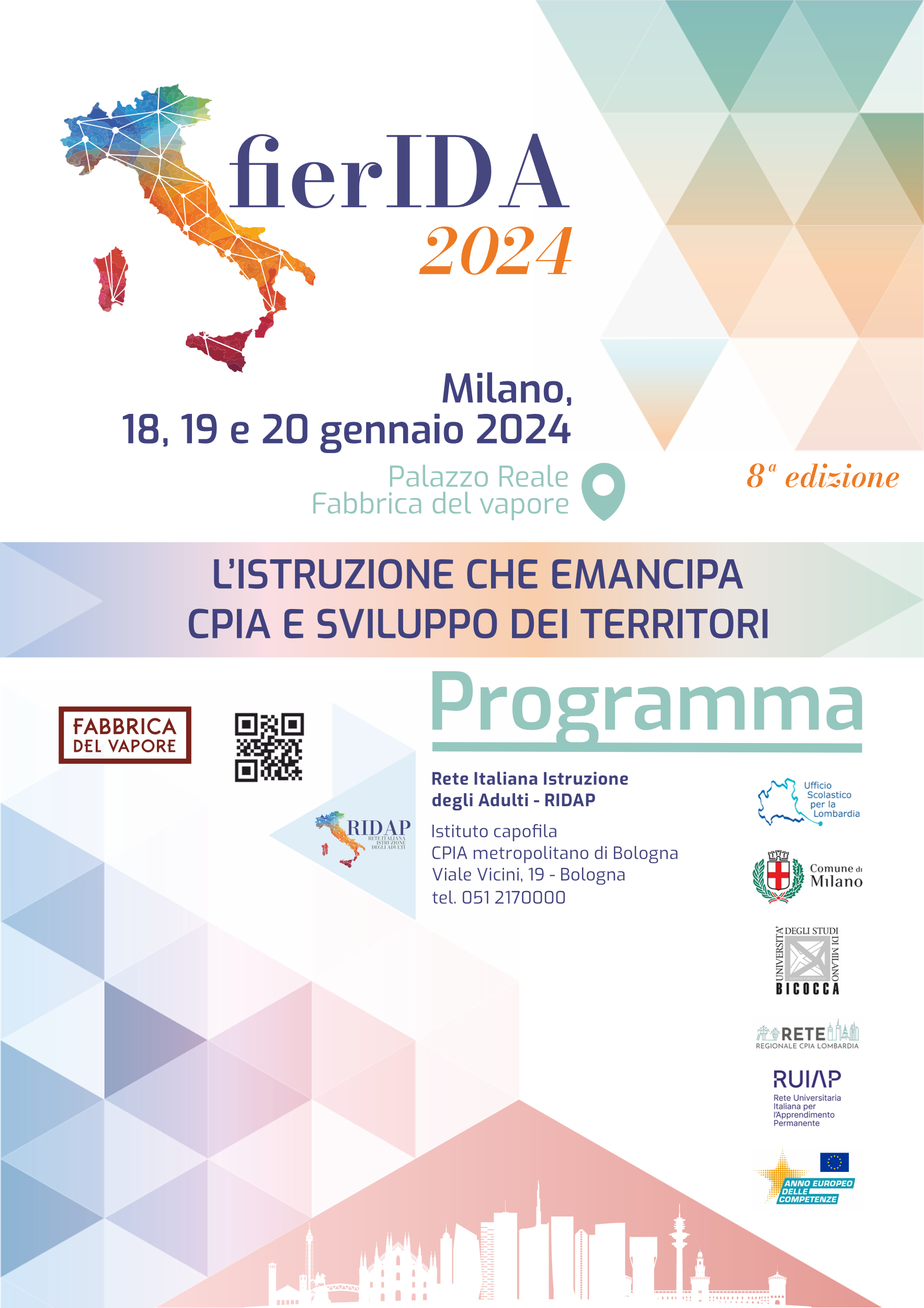 IL CONSUMO SOSTENIBILE
Si studia e si costruisce  
un libro
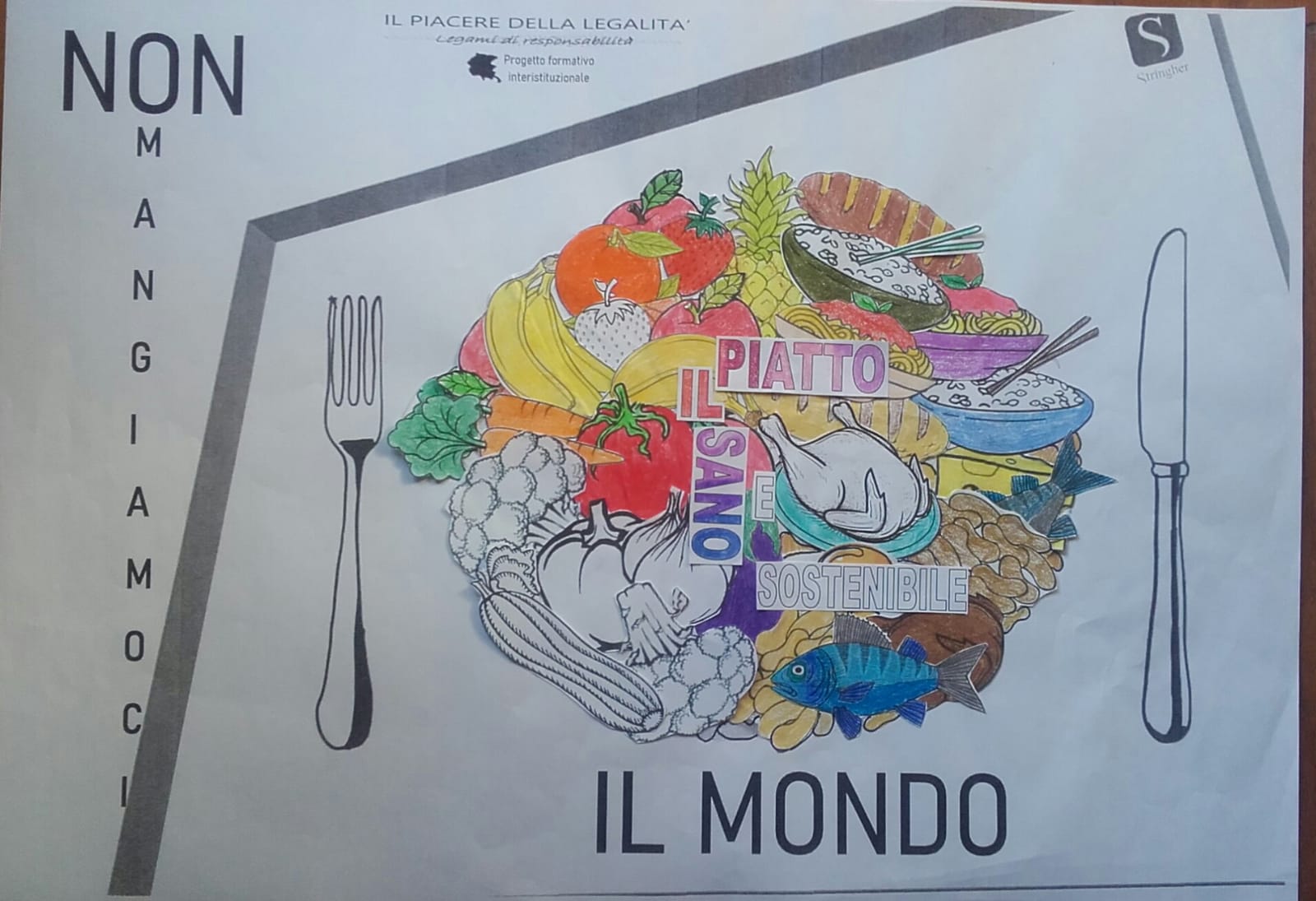 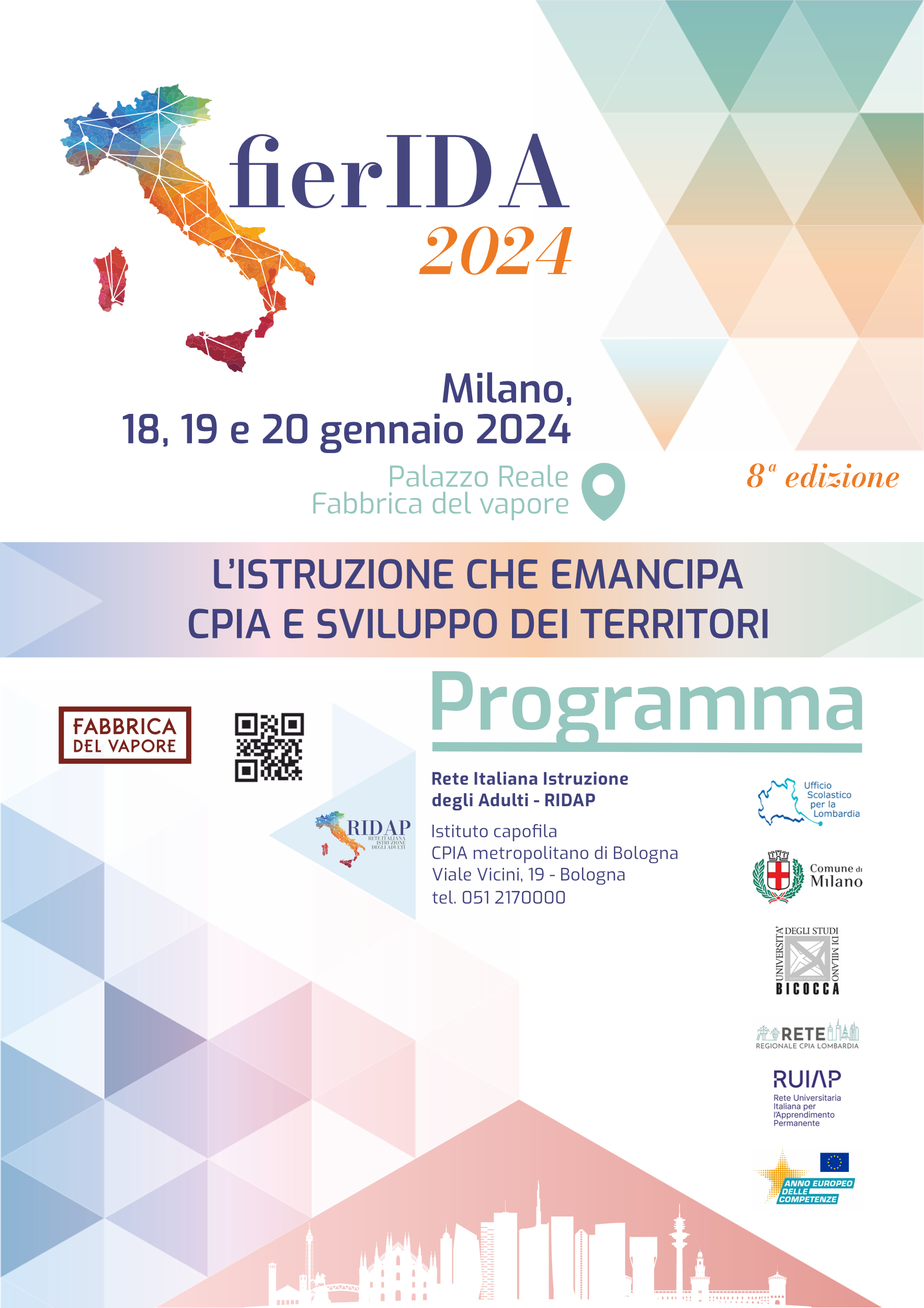 IL TELAIO DEIVALORI DELLA CONVIVENZA
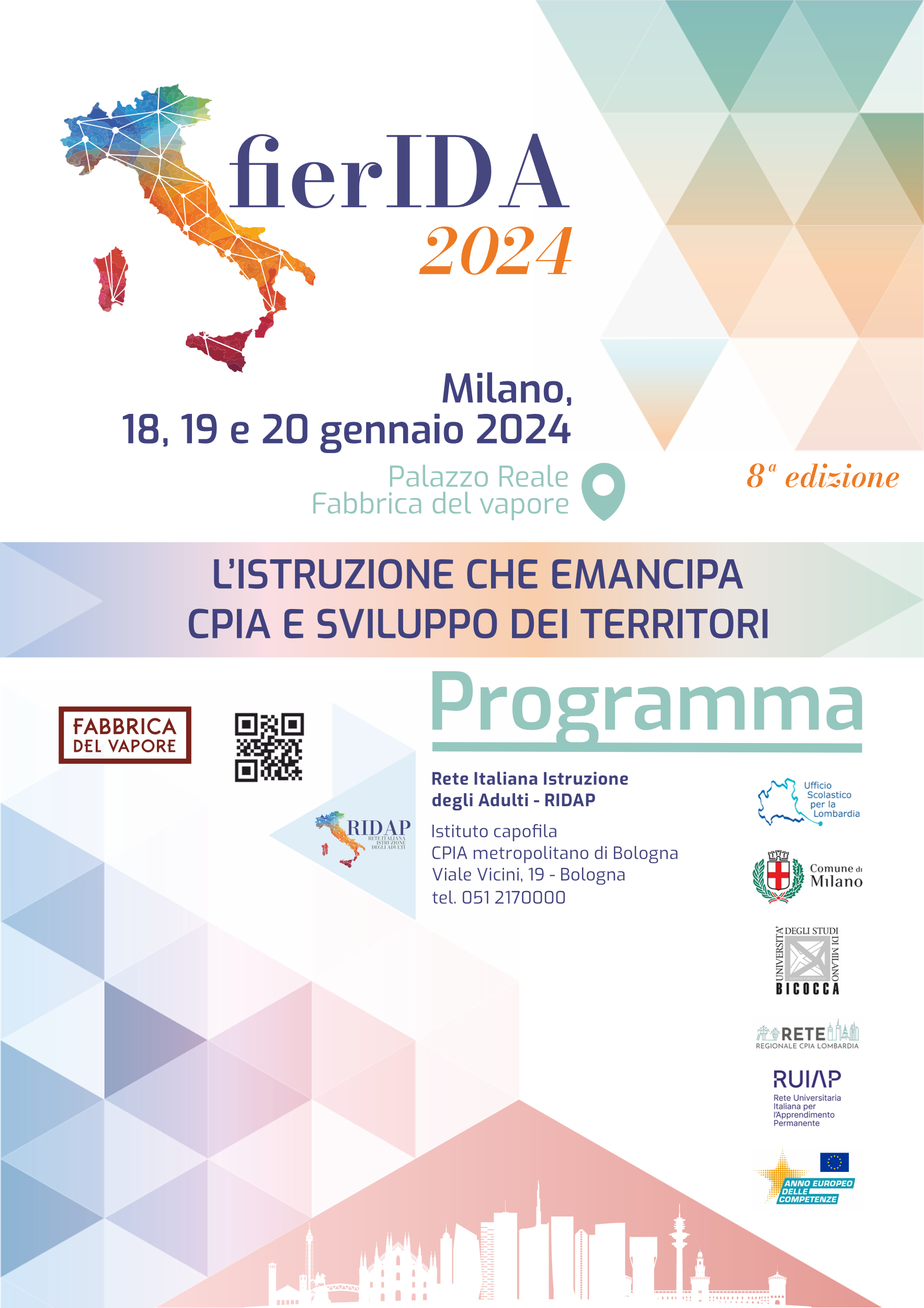 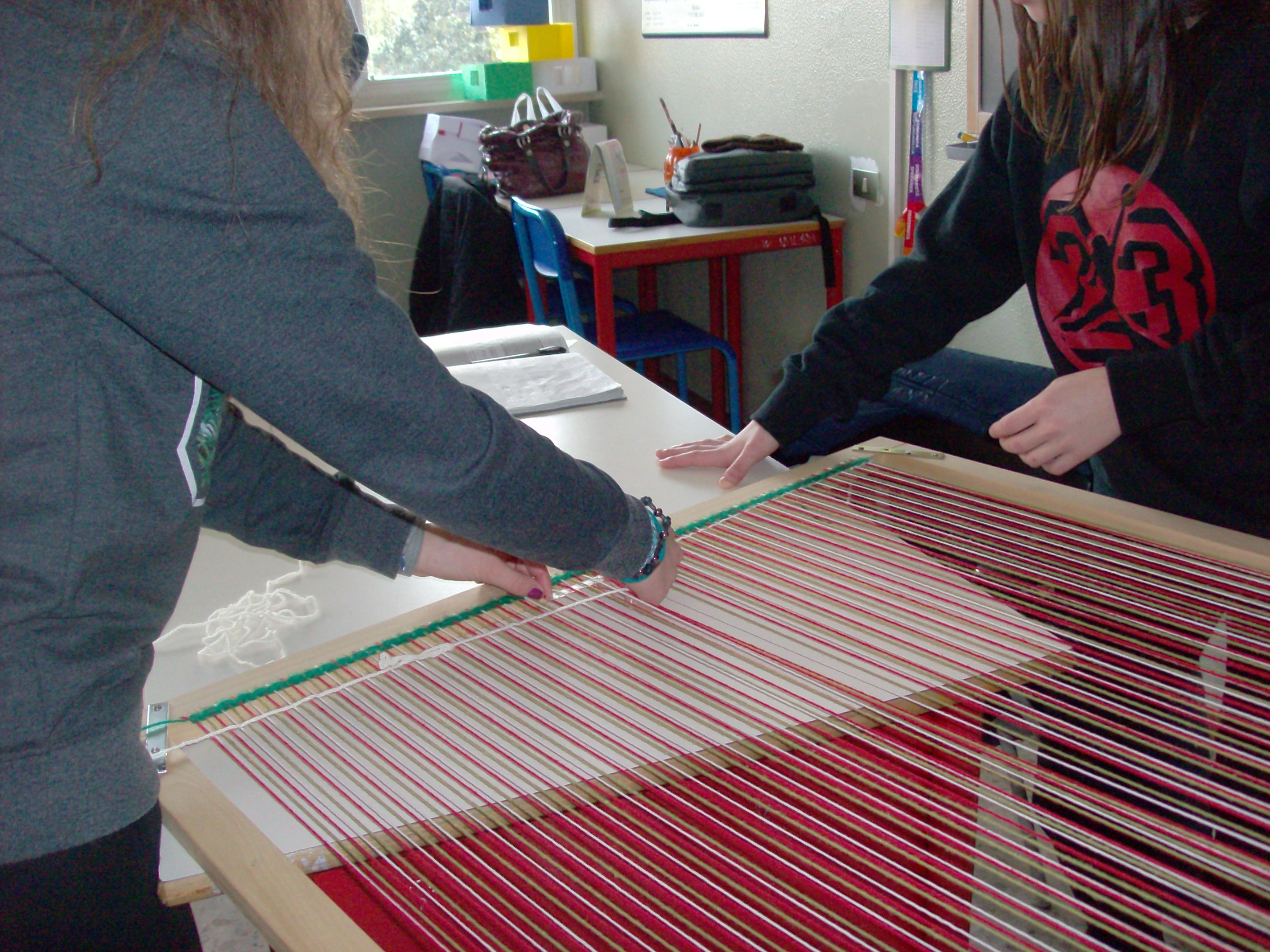 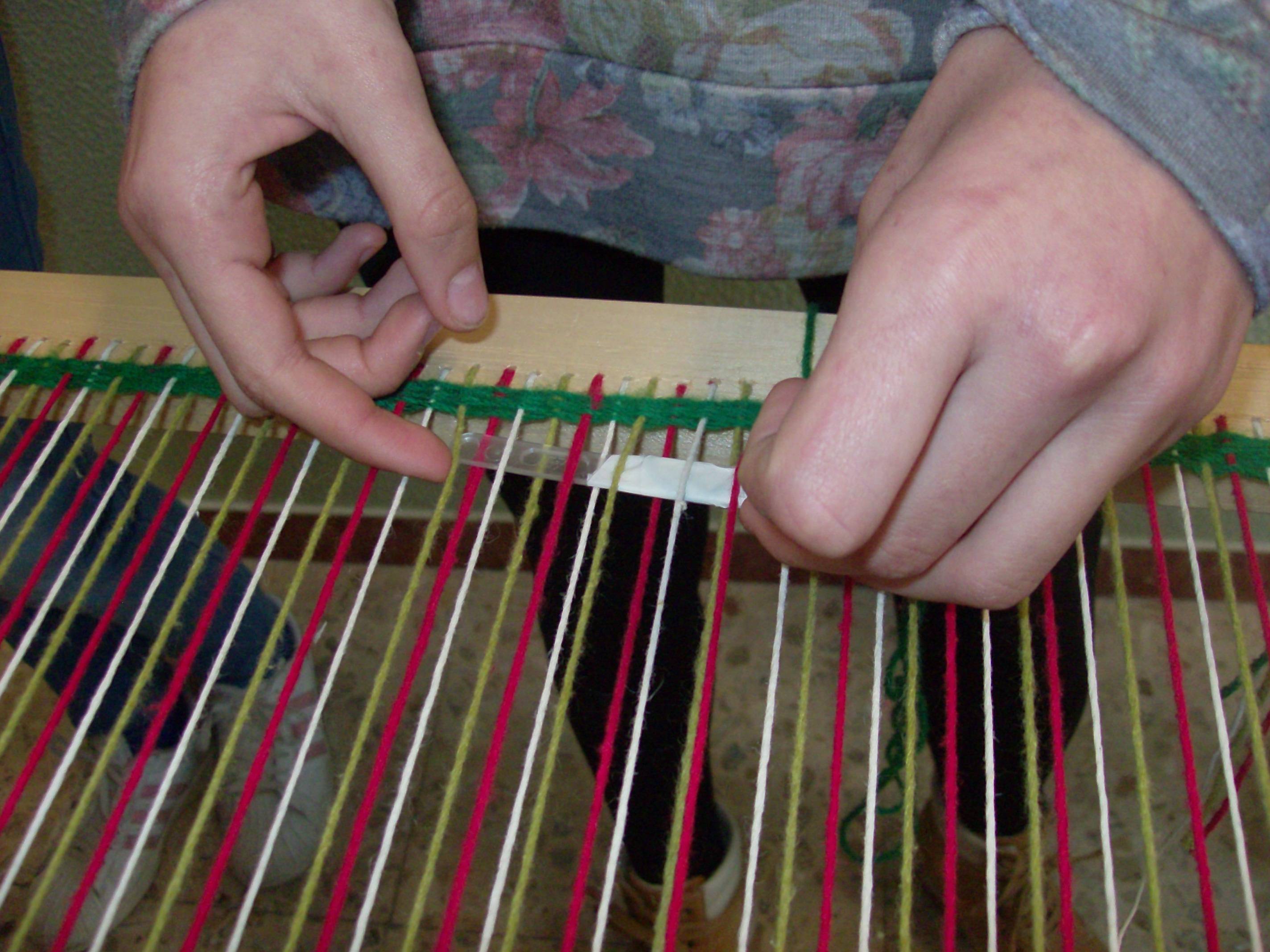 PERCHÉ LA METAFORA DEL TELAIO?
 
Rappresenta la società in cui viviamo, dove ciascuno è chiamato a dare il proprio contributo.
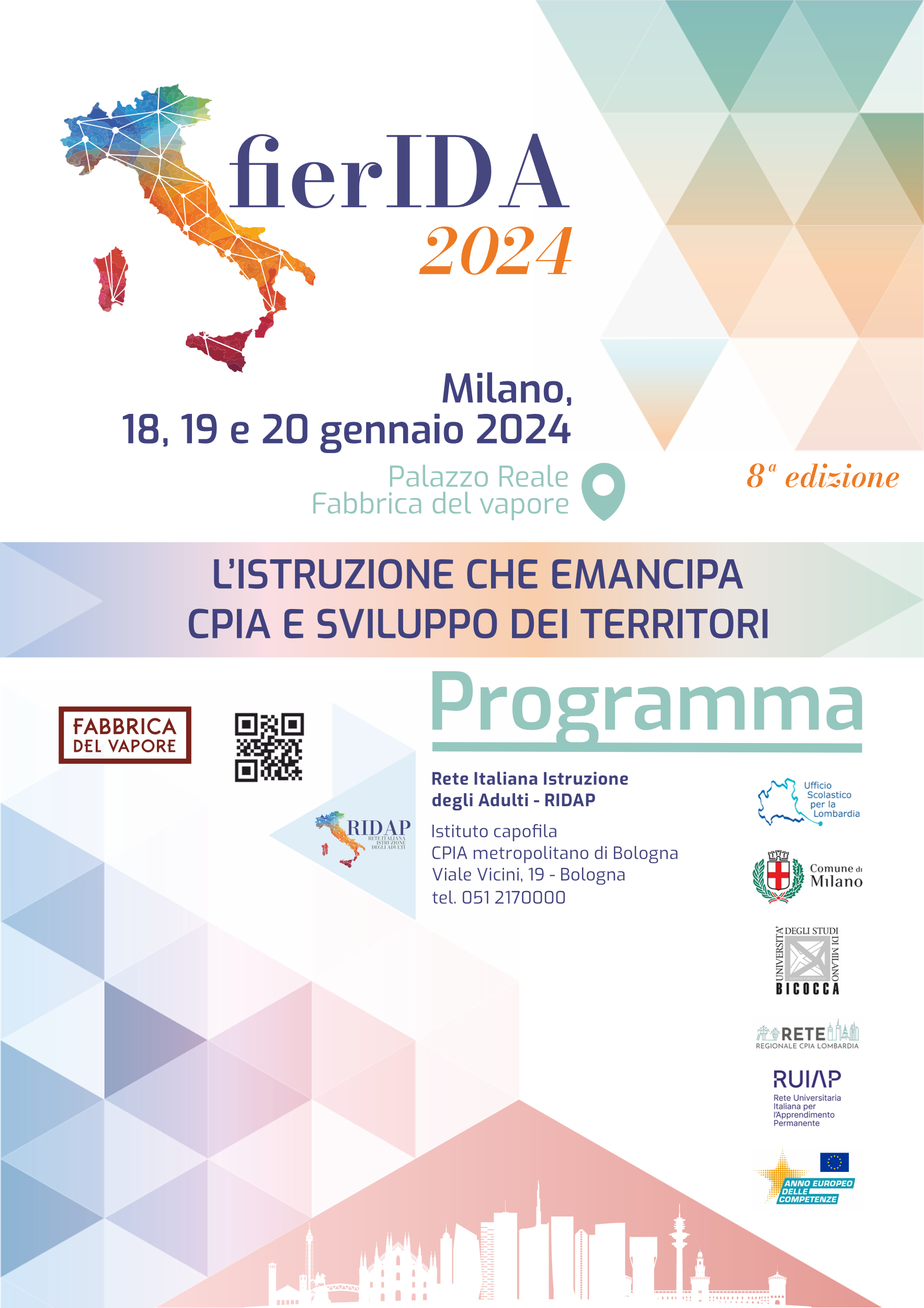 UN REGALO AGLI UTENTI DELLA MENSA CARITAS
STUDENTI DELL’ ALBERGHIERO STRINGHER
Dipingono i contenitori delle uova 
e li riempiono con i dolci fatti da loro
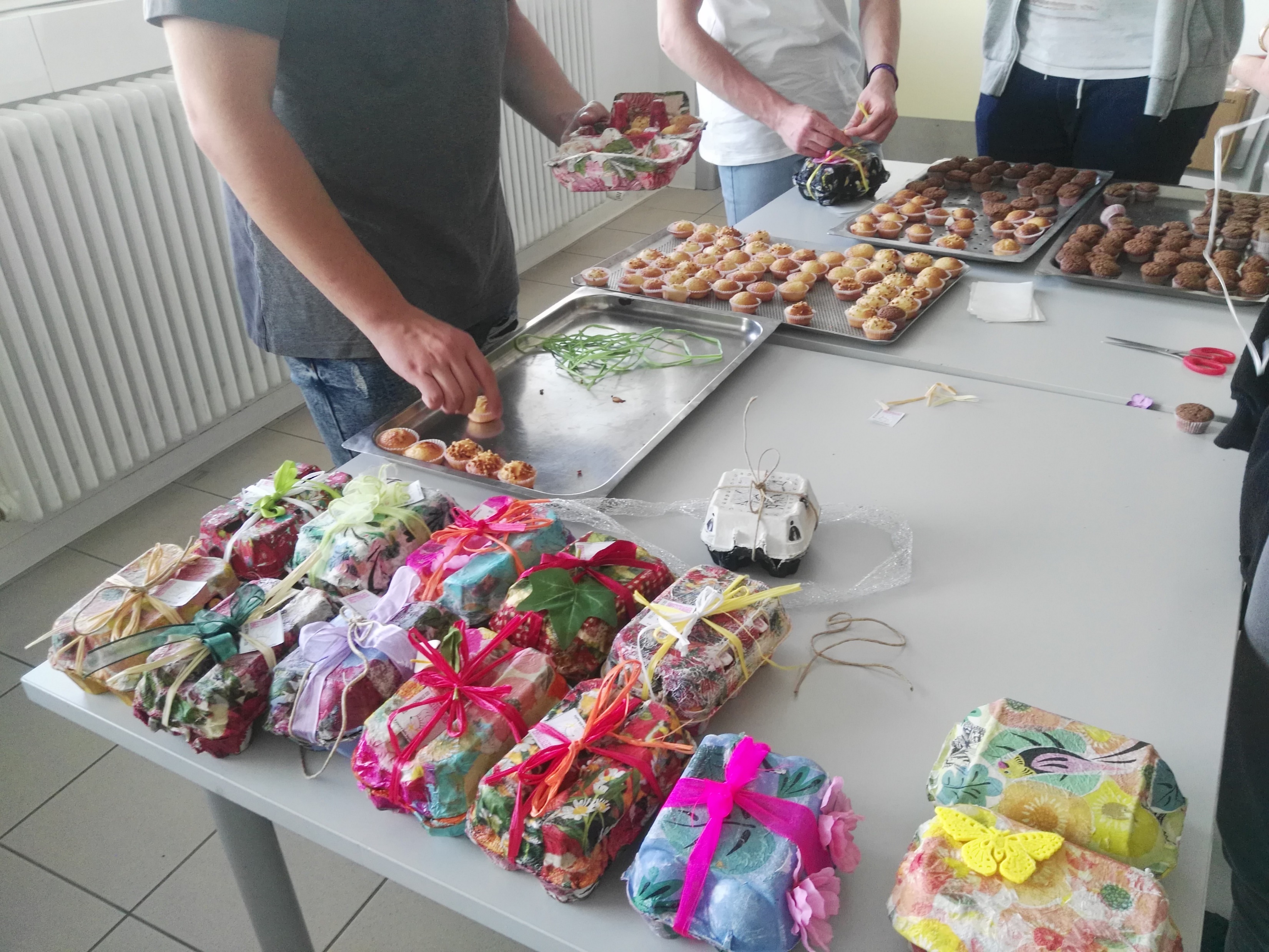 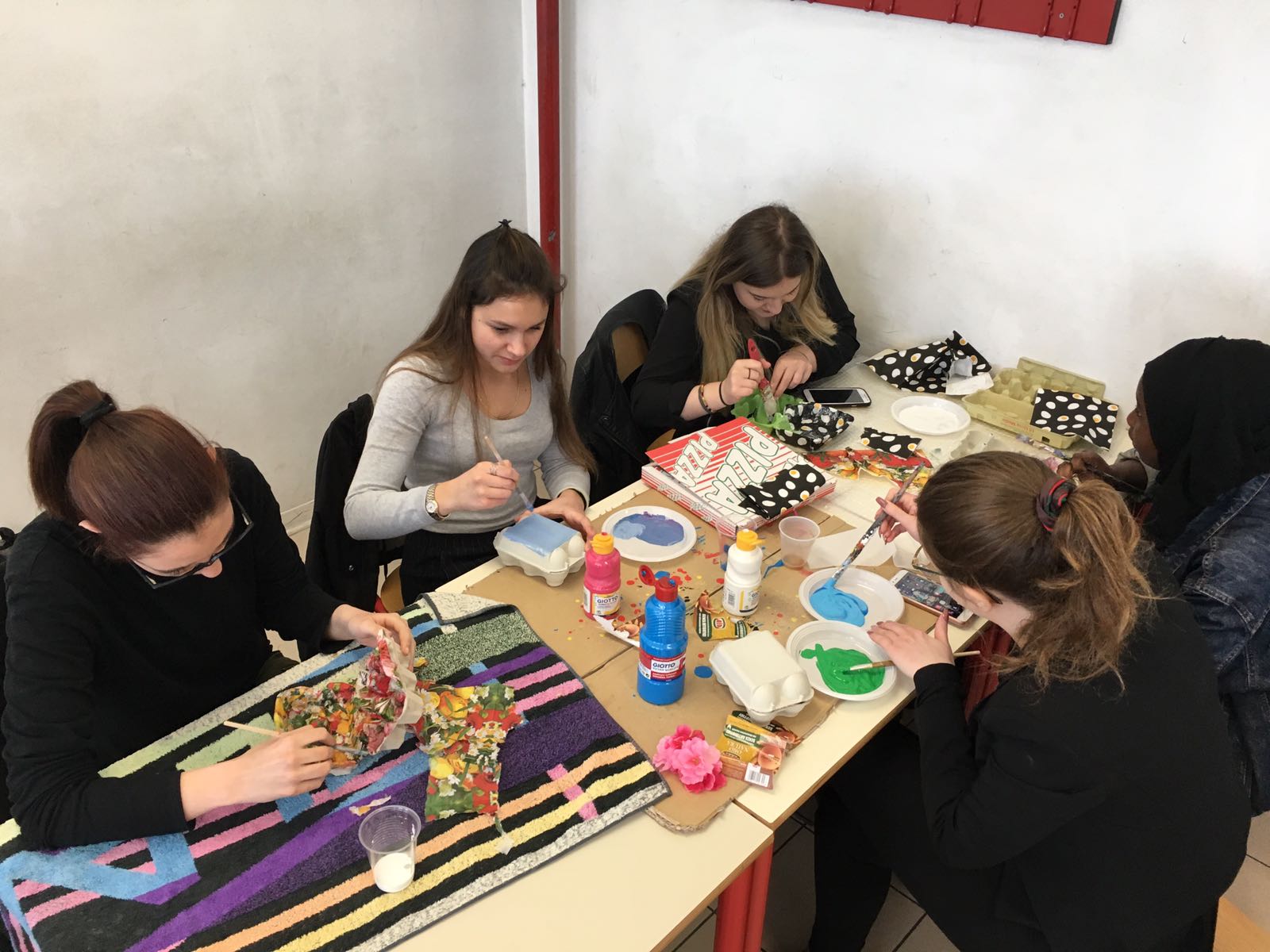 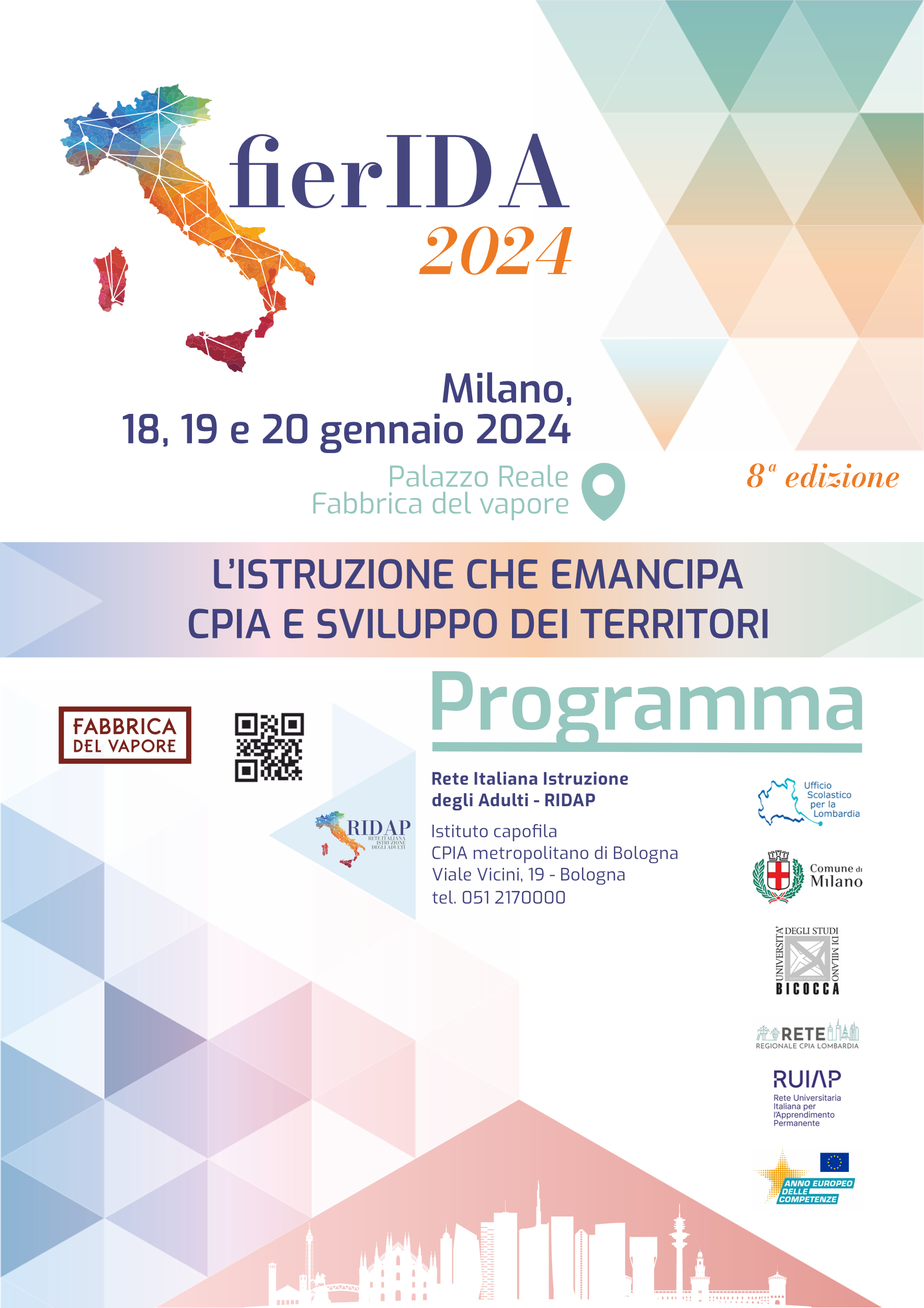 IL LENZUOLO DELLA MEMORIA REALIZZATO DALLE SCUOLE DELLA RETE
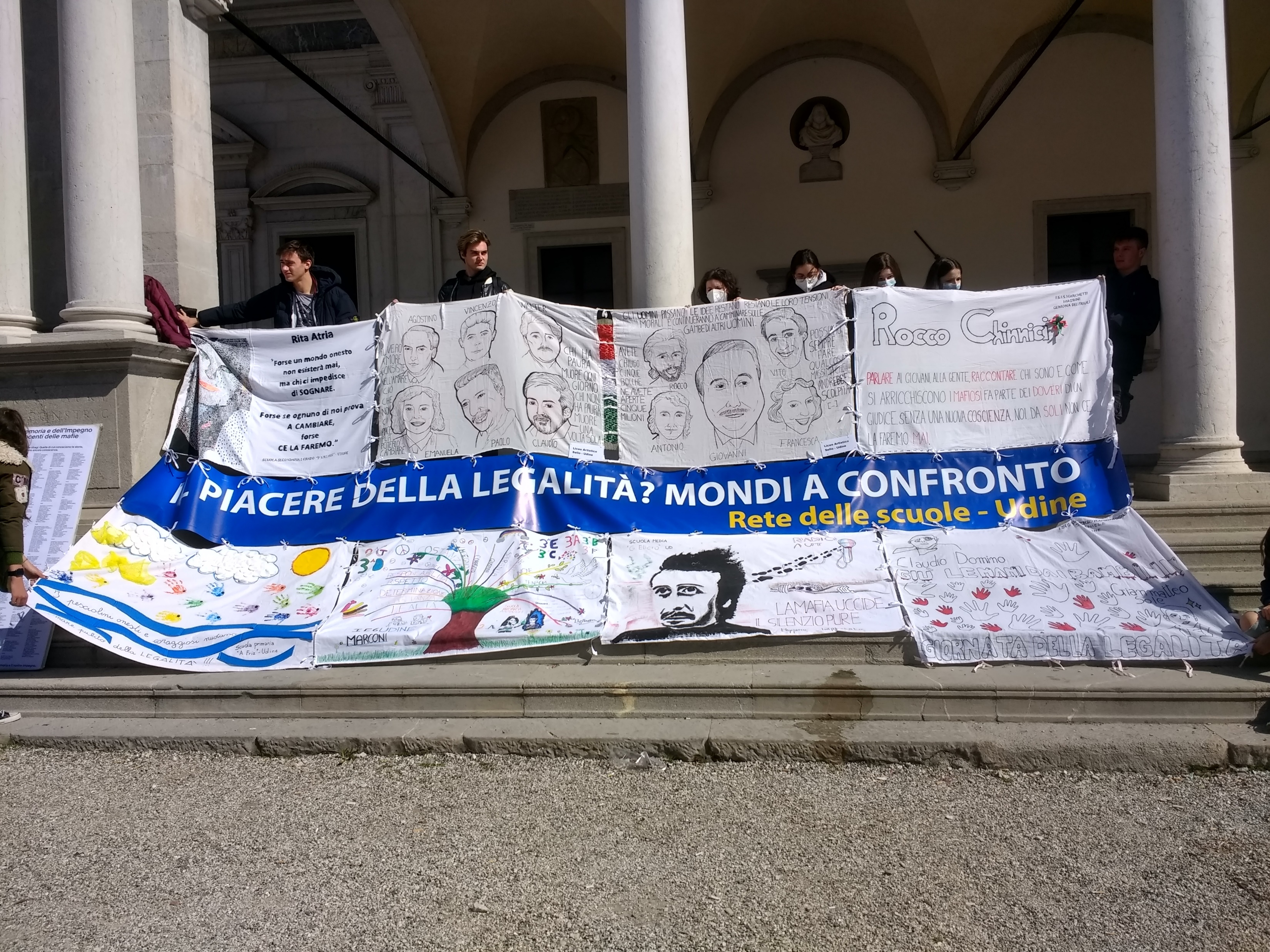 SEGNALIBRI  SUI TEMI DELLA MEMORIA
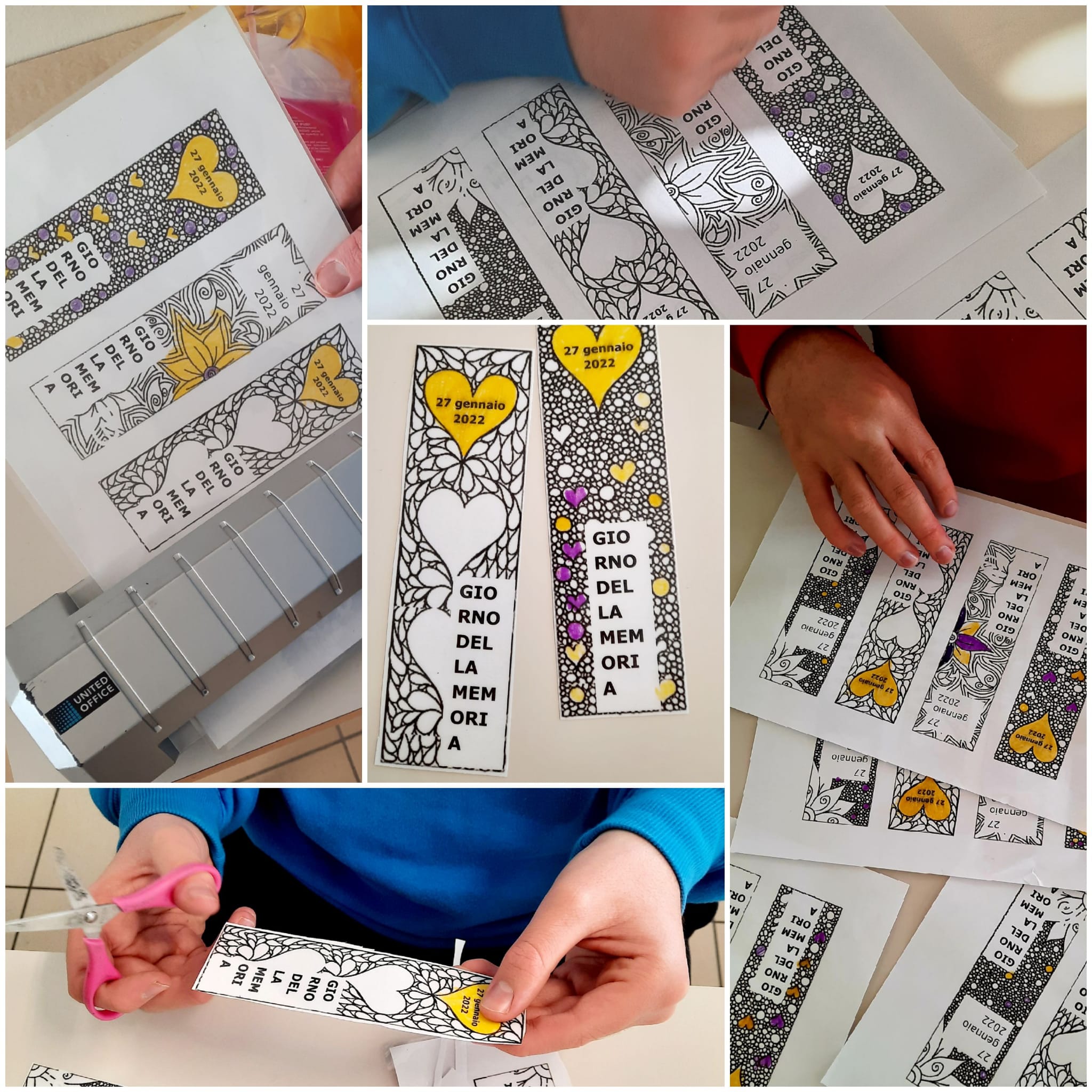 [Speaker Notes: Partecipazione attiva a manifestazioni legate alla Giornata della Memoria e dell’impegno, in ricordo di tutte le vittime innocenti di mafia]
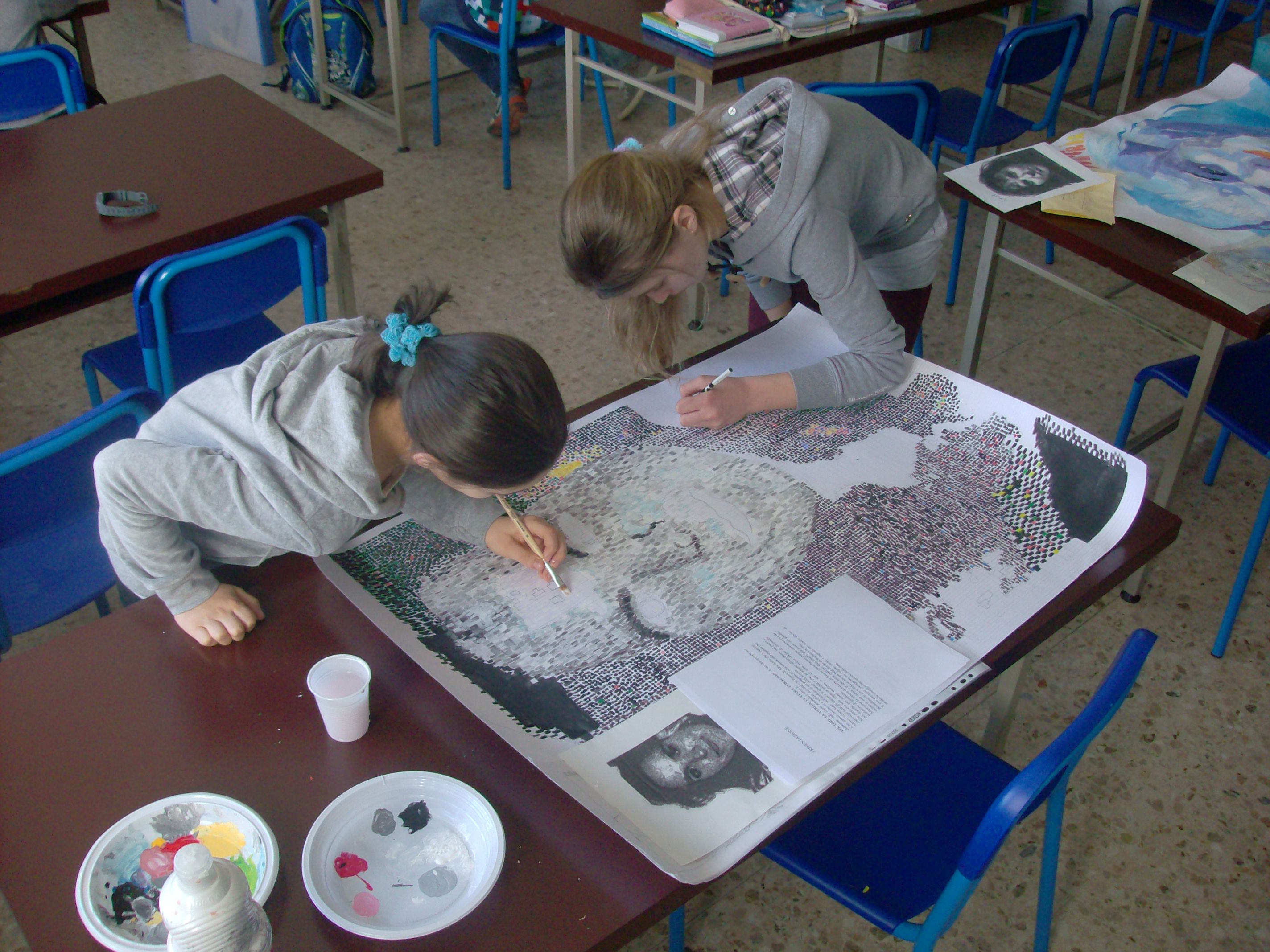 Dalla lettura del diario di Rita Atria 
alla costruzione di cartelloni per  lo spettacolo teatrale dedicato a Rita
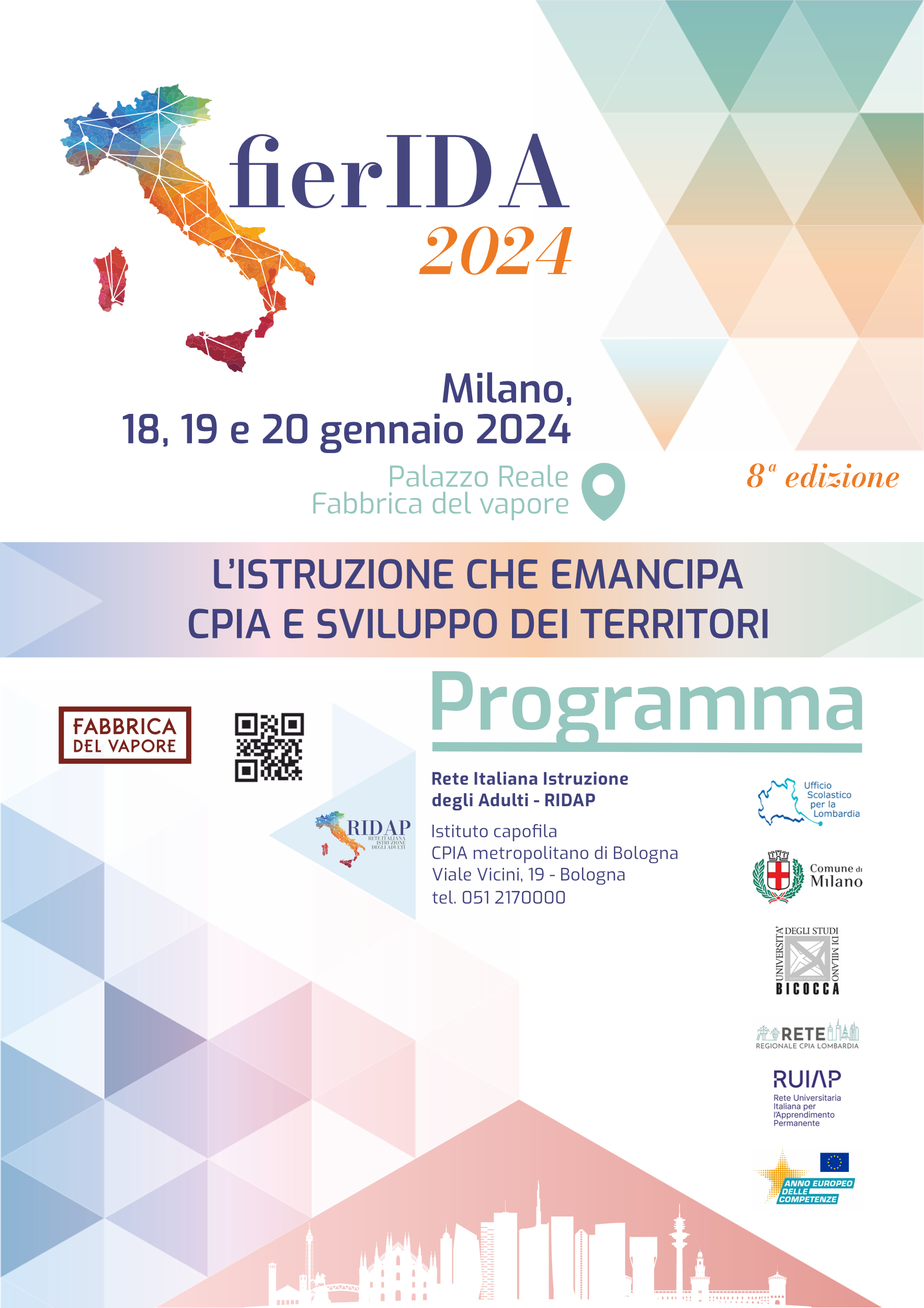 A PALERMO CON LA NAVE DELLA LEGALITÀ
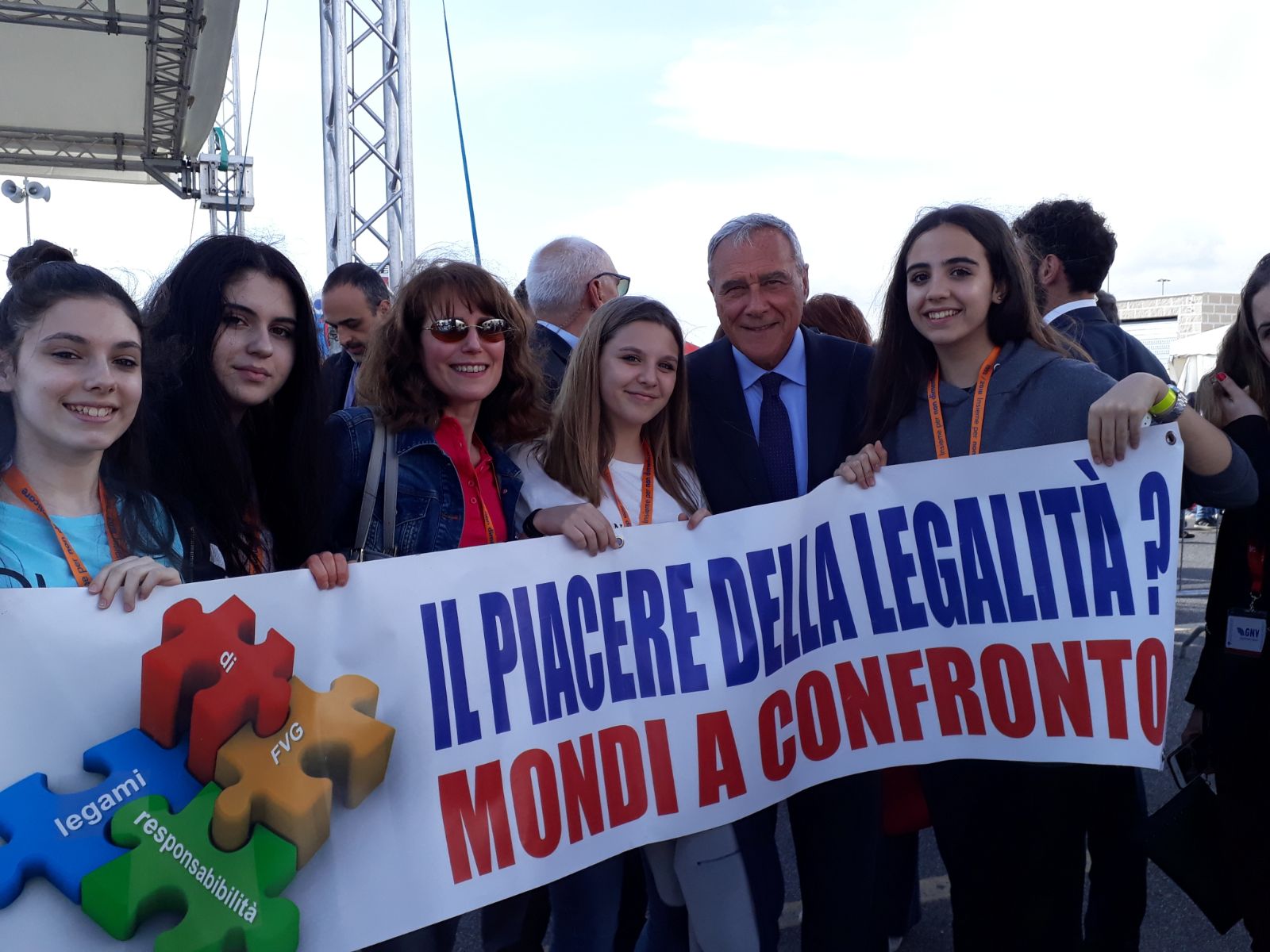 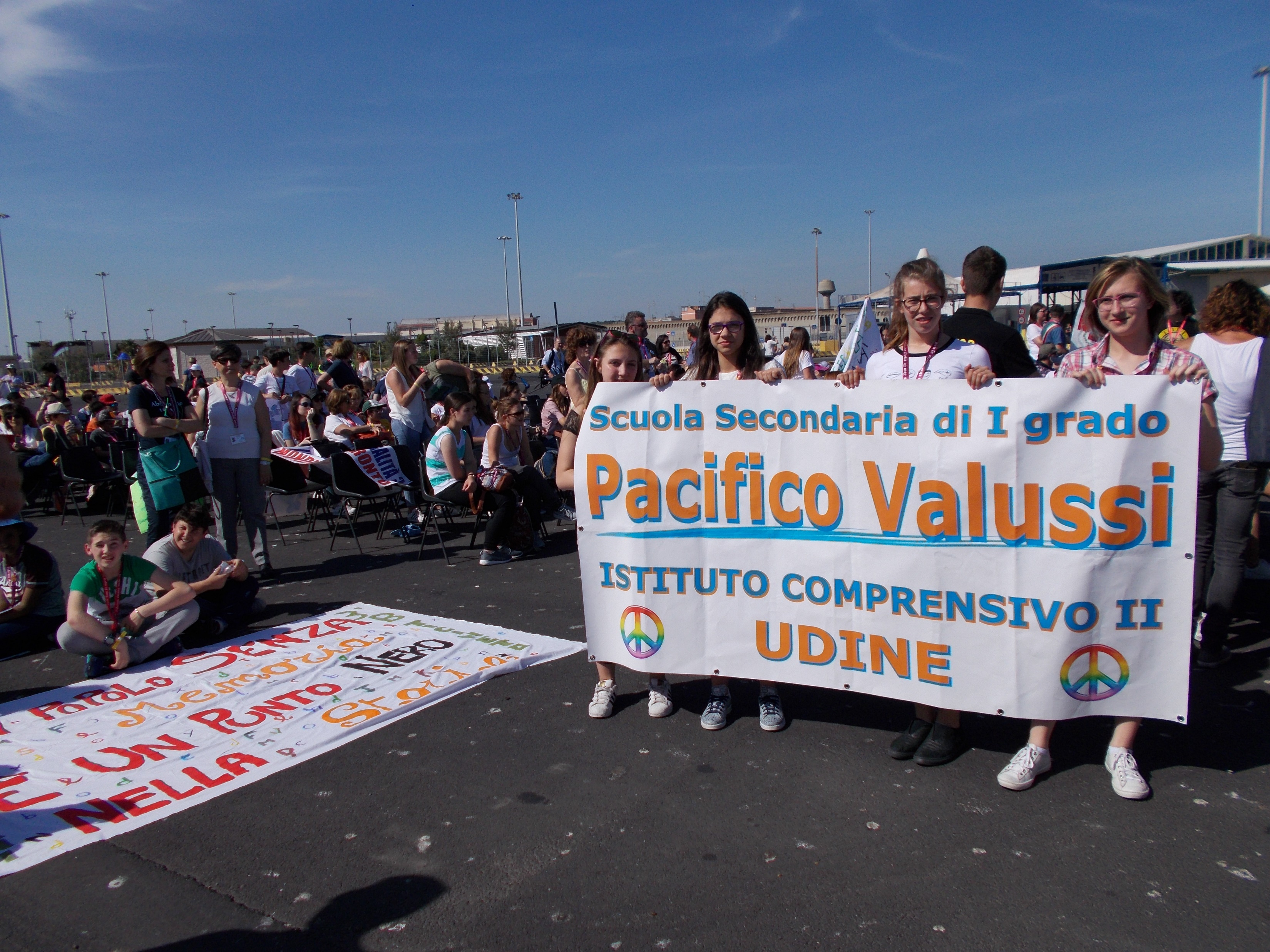 Negli anni, molte scuole della Rete hanno partecipato
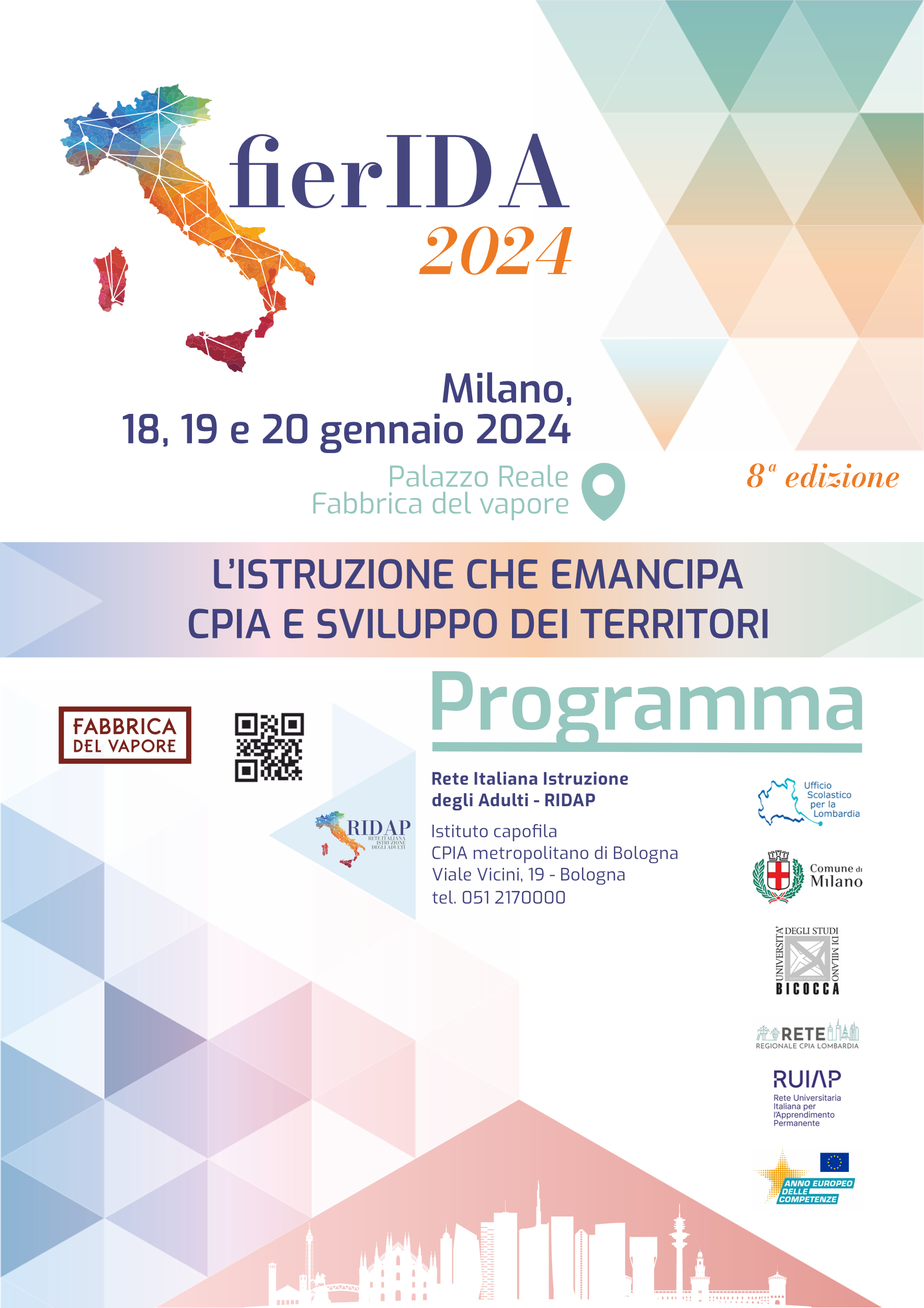 A ROMA ALL’APERTURA DELL’ANNO SCOLASTICO
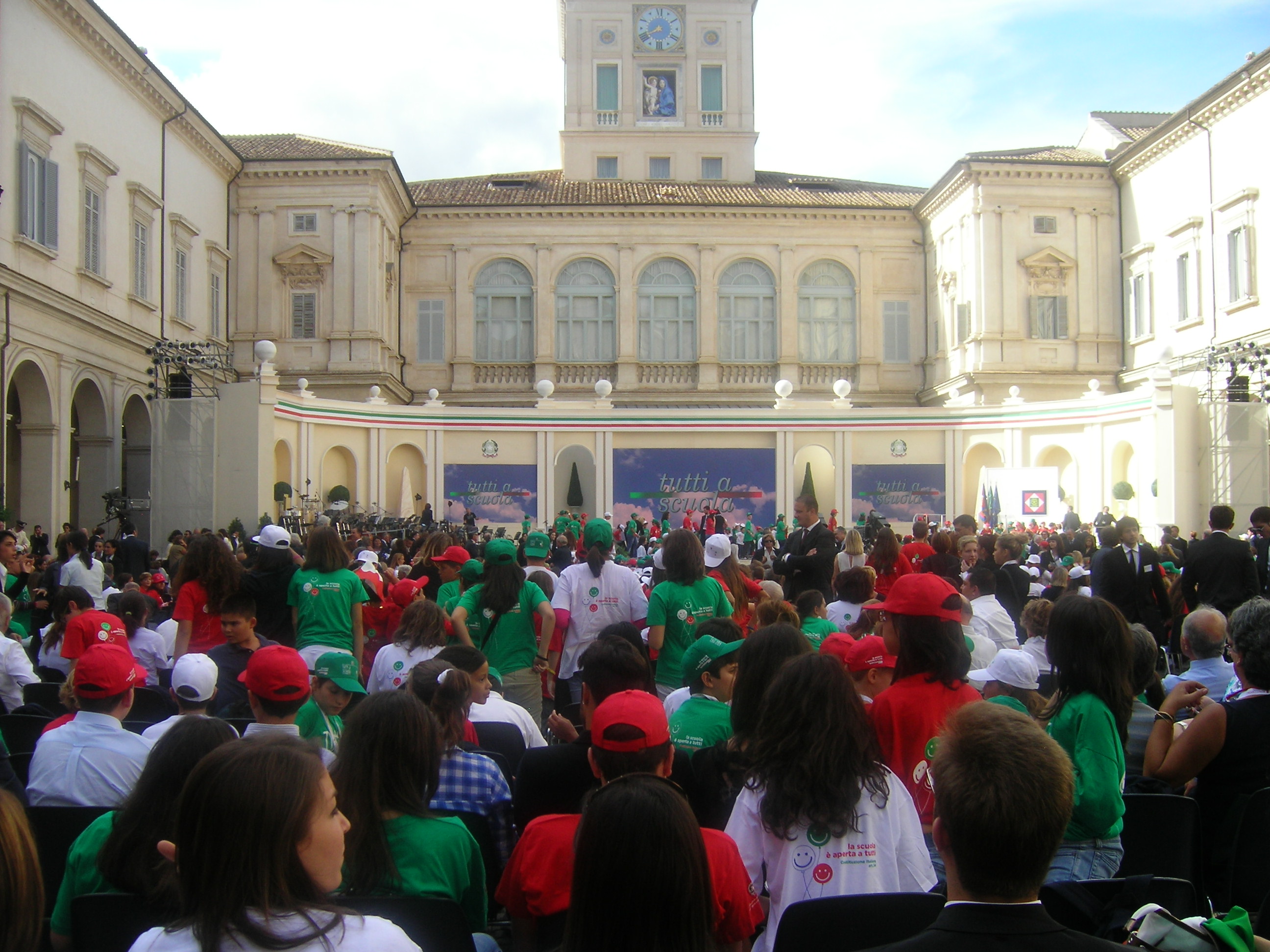 Cortile del Quirinale
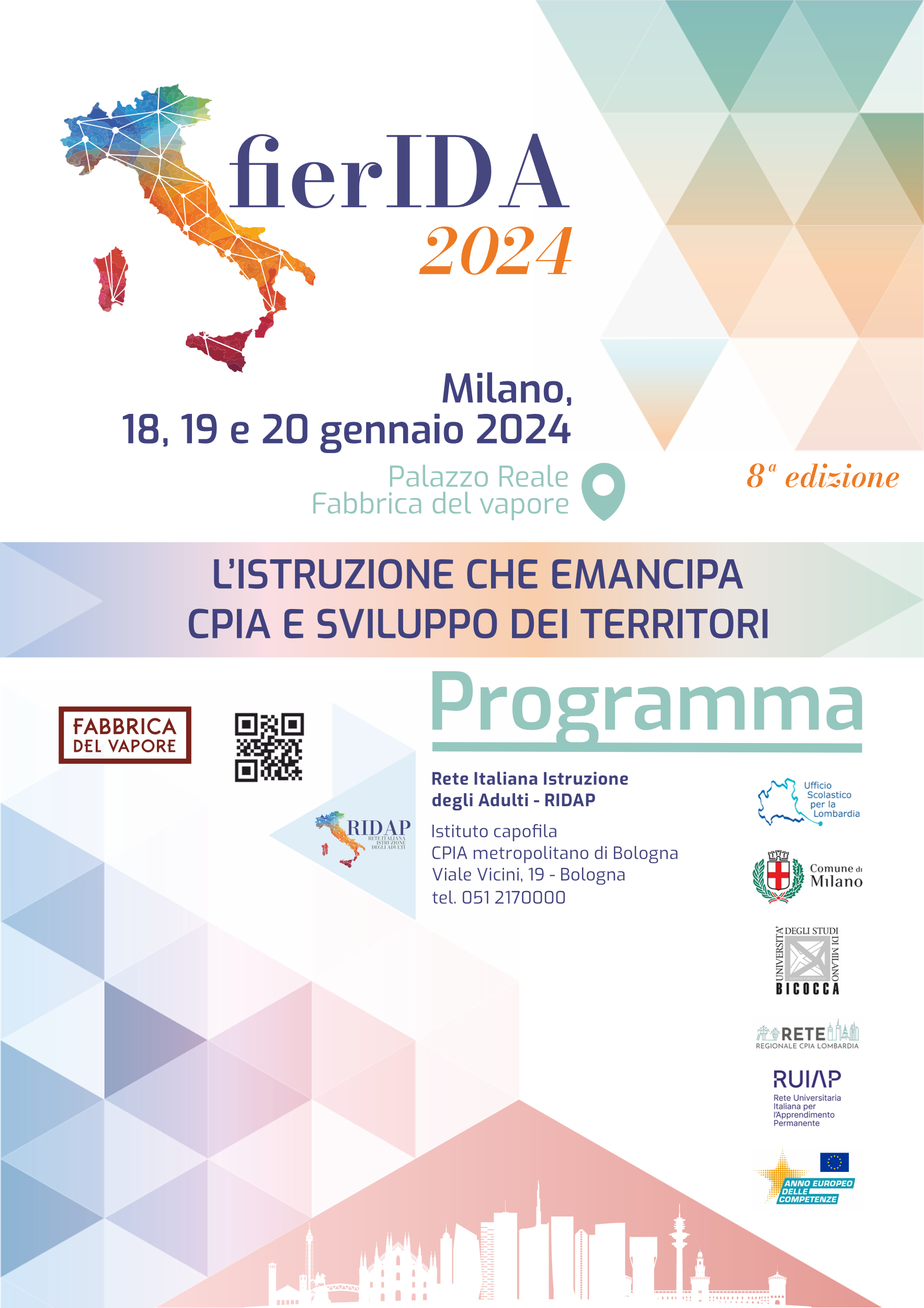 LA GIORNATA DELLA LEGALITÀ
A conclusione delle azioni della Rete, docenti e studenti la organizzano  al Teatro Nuovo Giovanni da Udine, alla presenza di oltre mille studenti e persone provenienti da tutta Italia, per raccontare come difendono i valori della legalità e della cittadinanza. 
È  un evento corale, la condivisione dei progetti delle scuole.
Rientra nella programmazione del Festival cittadino dell’Associazione culturale  Vicino/Lontano
[Speaker Notes: parlano di legalità, onestà, antirazzismo, diritti, uguaglianza, accoglienza, pace, cura delle relazioni, volontariato, rispetto, antibullismo, lotta allo spreco e alle discriminazioni, esperienze e testimonianze che in questi anni ha arricchito le Scuole e la città di Udine, rafforzando il loro rapporto.]
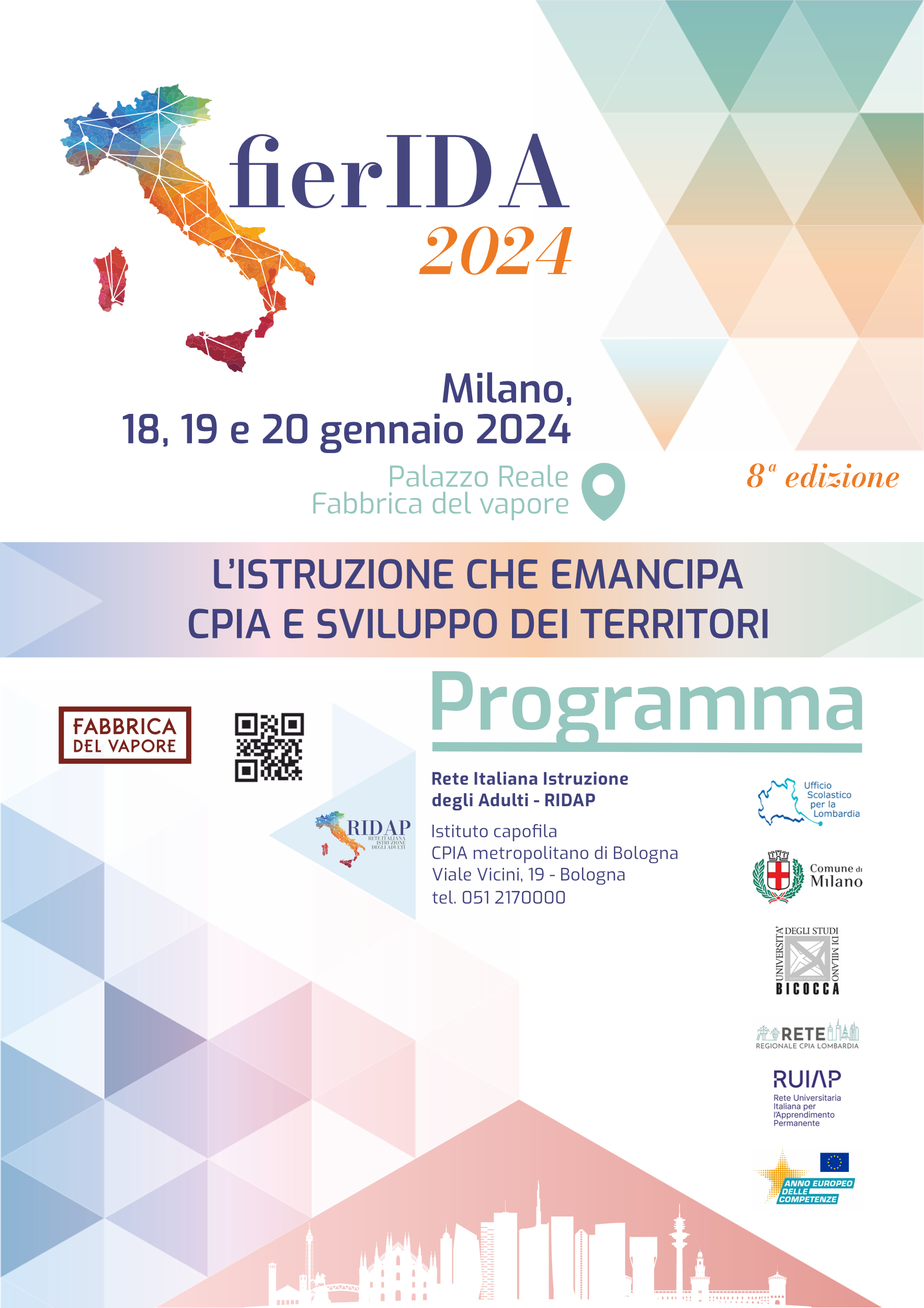 I PRIMI ANNInella chiesa di San  Francesco
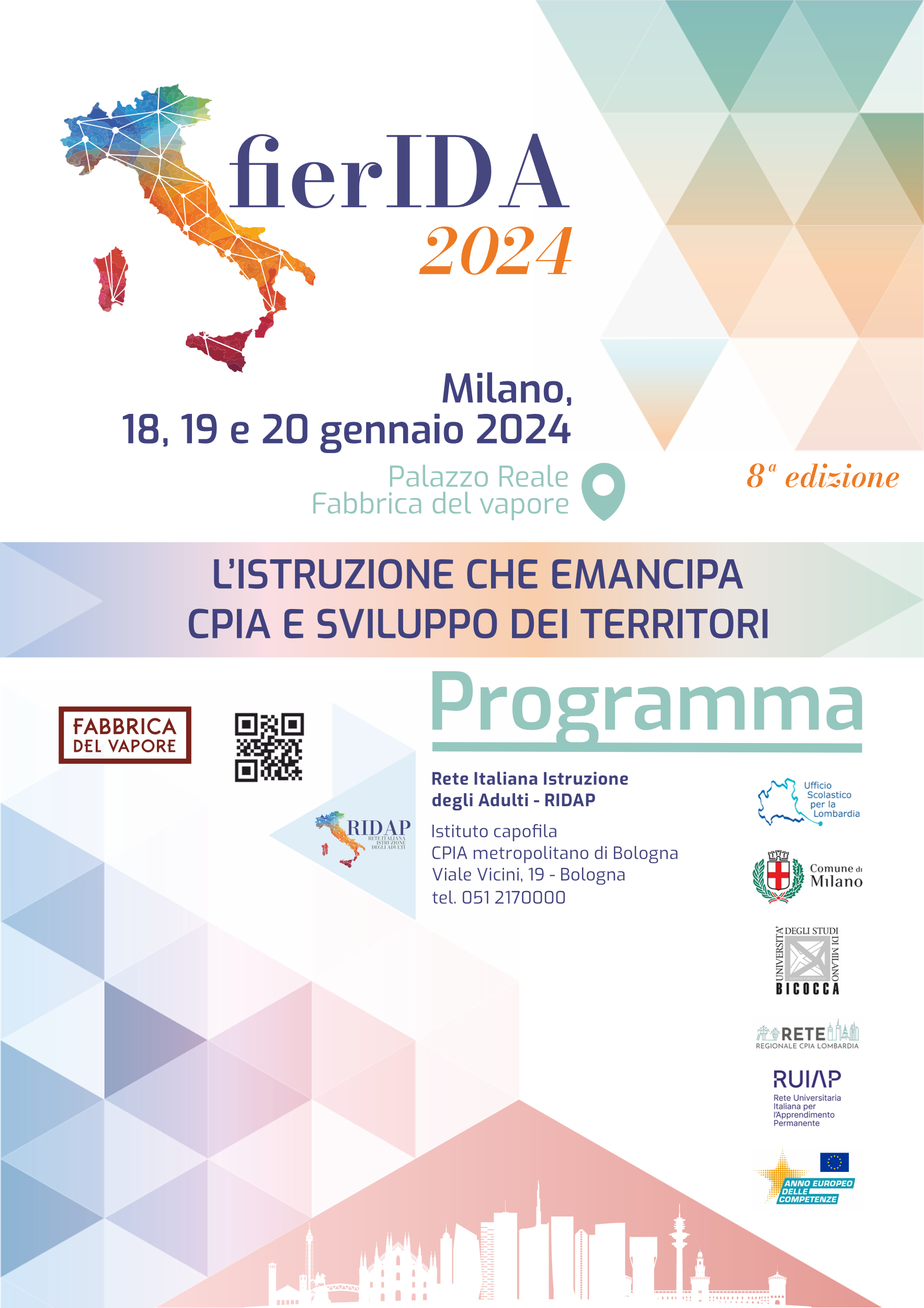 Dal 2016Teatro Giovanni da Udine
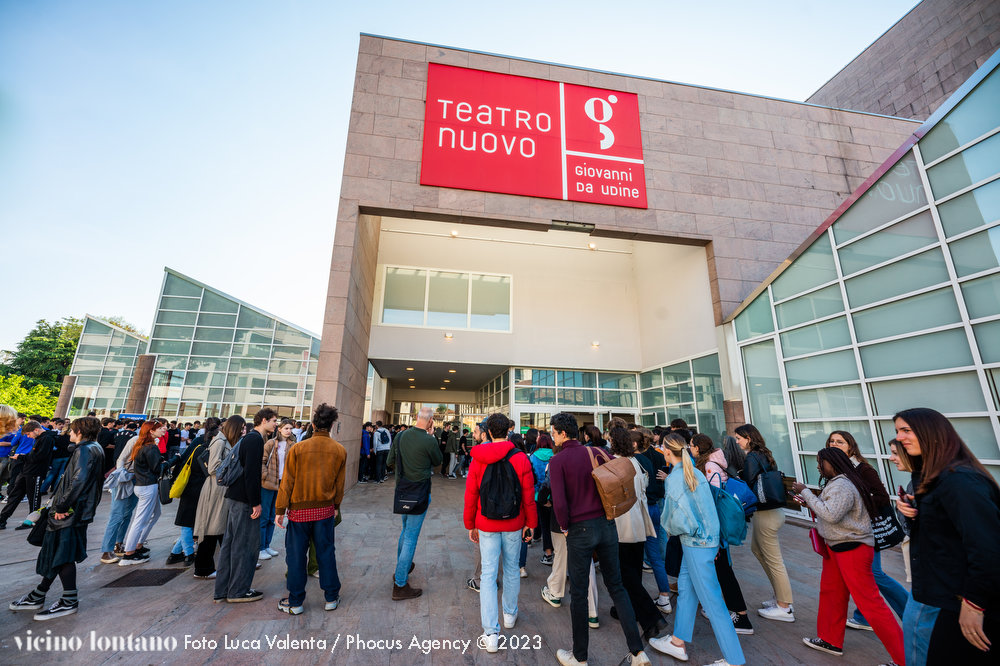 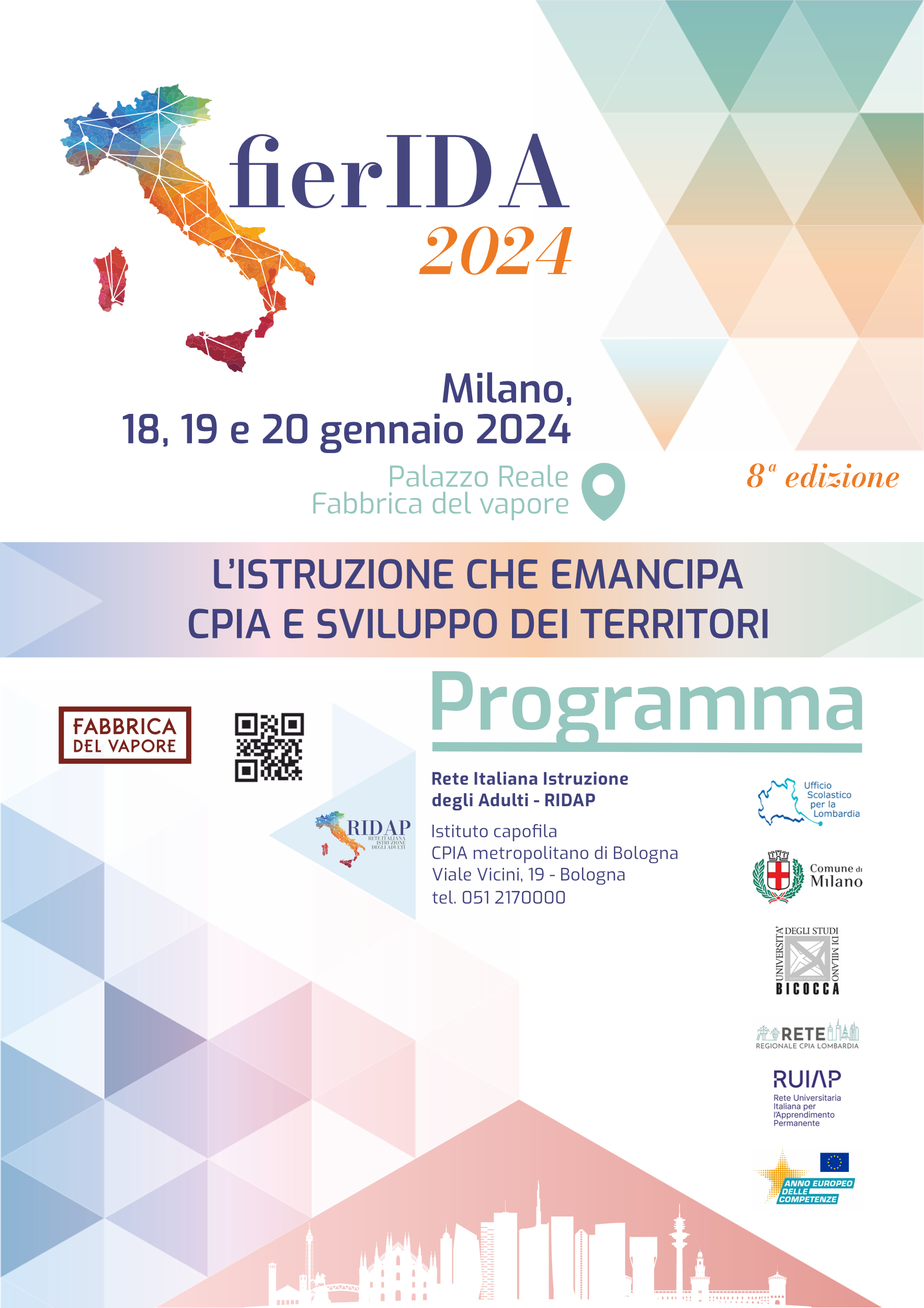 NEL 2019 SI ATTIVA IL CROWDFUNDINGPER LA RACCOLTA FONDI
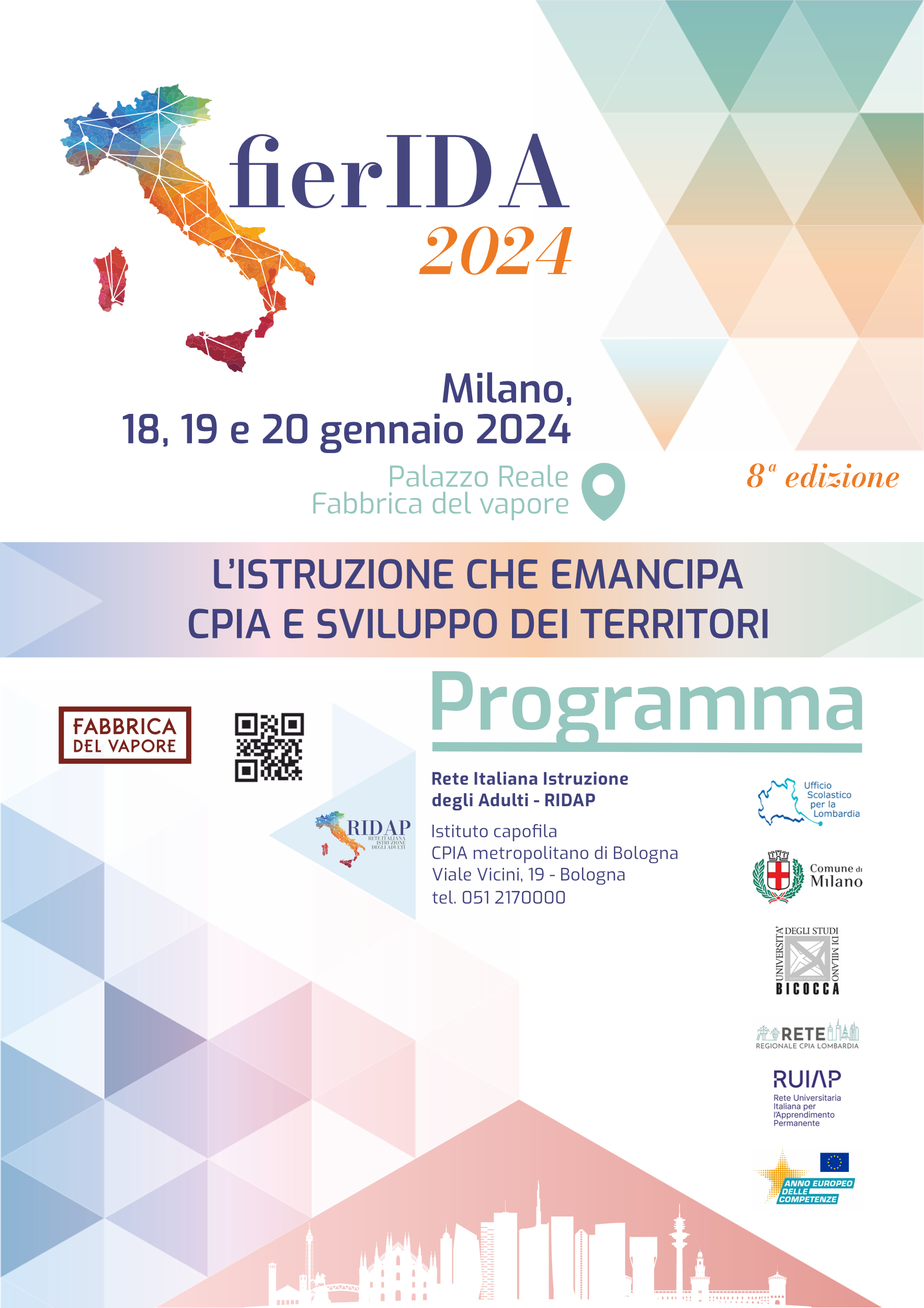 IN PIAZZA CON LE ASSOCIAZIONI PER LA RACCOLTA FONDI
Abbiamo il sostegno della stampa locale
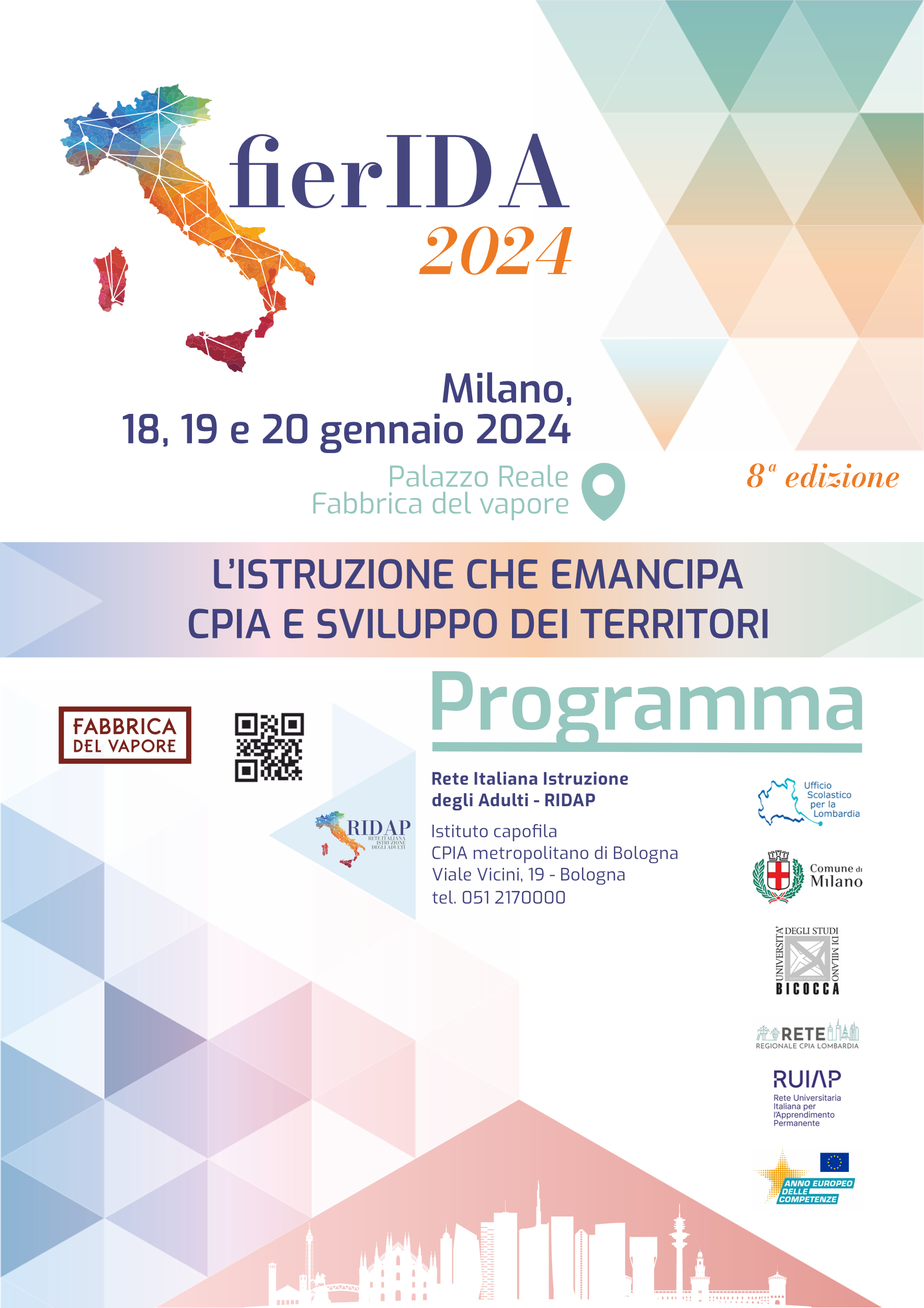 SCUOLE E ASSOCIAZIONI INSIEME PER LA GIORNATA DELLA LEGALITÀ
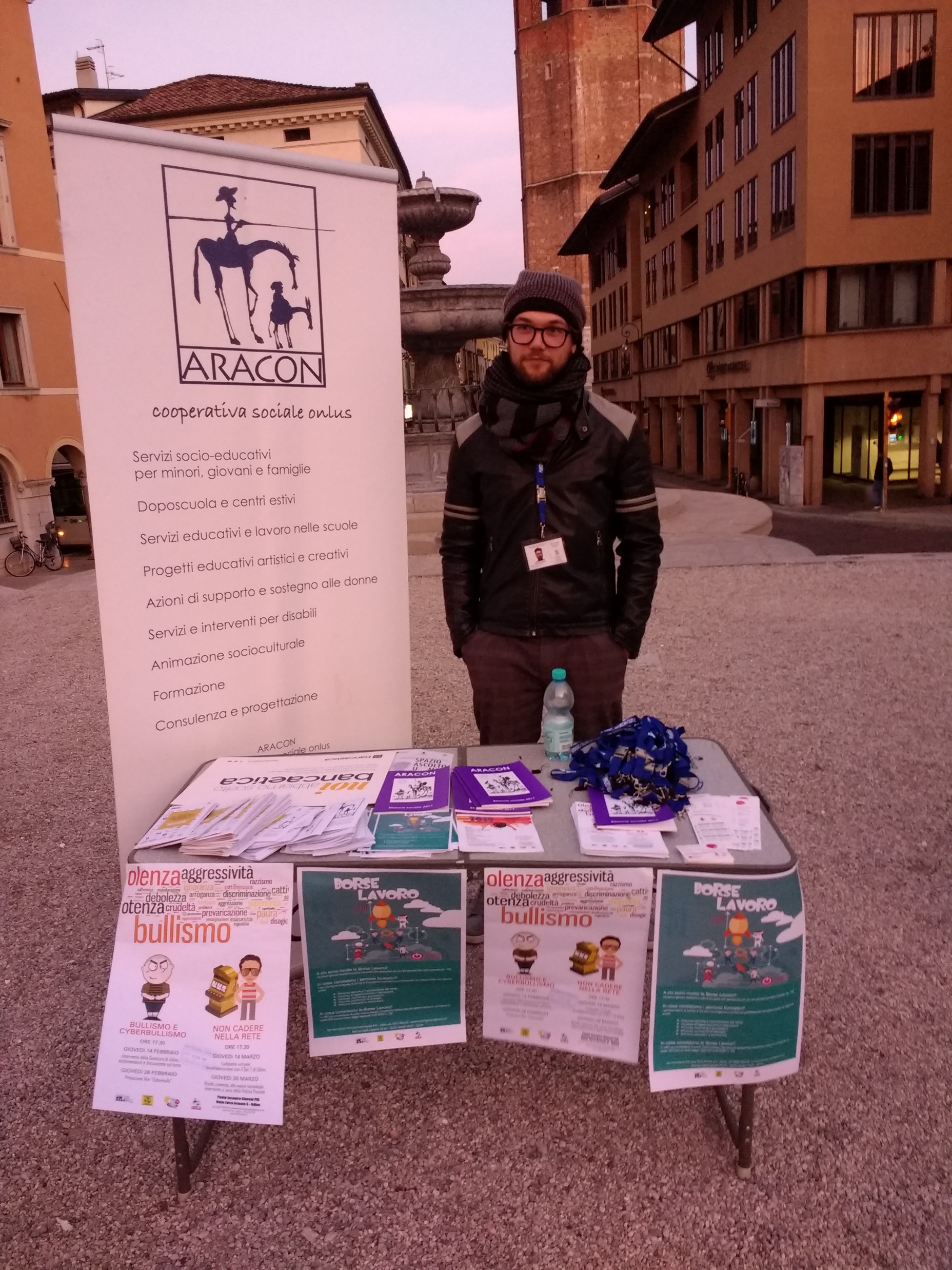 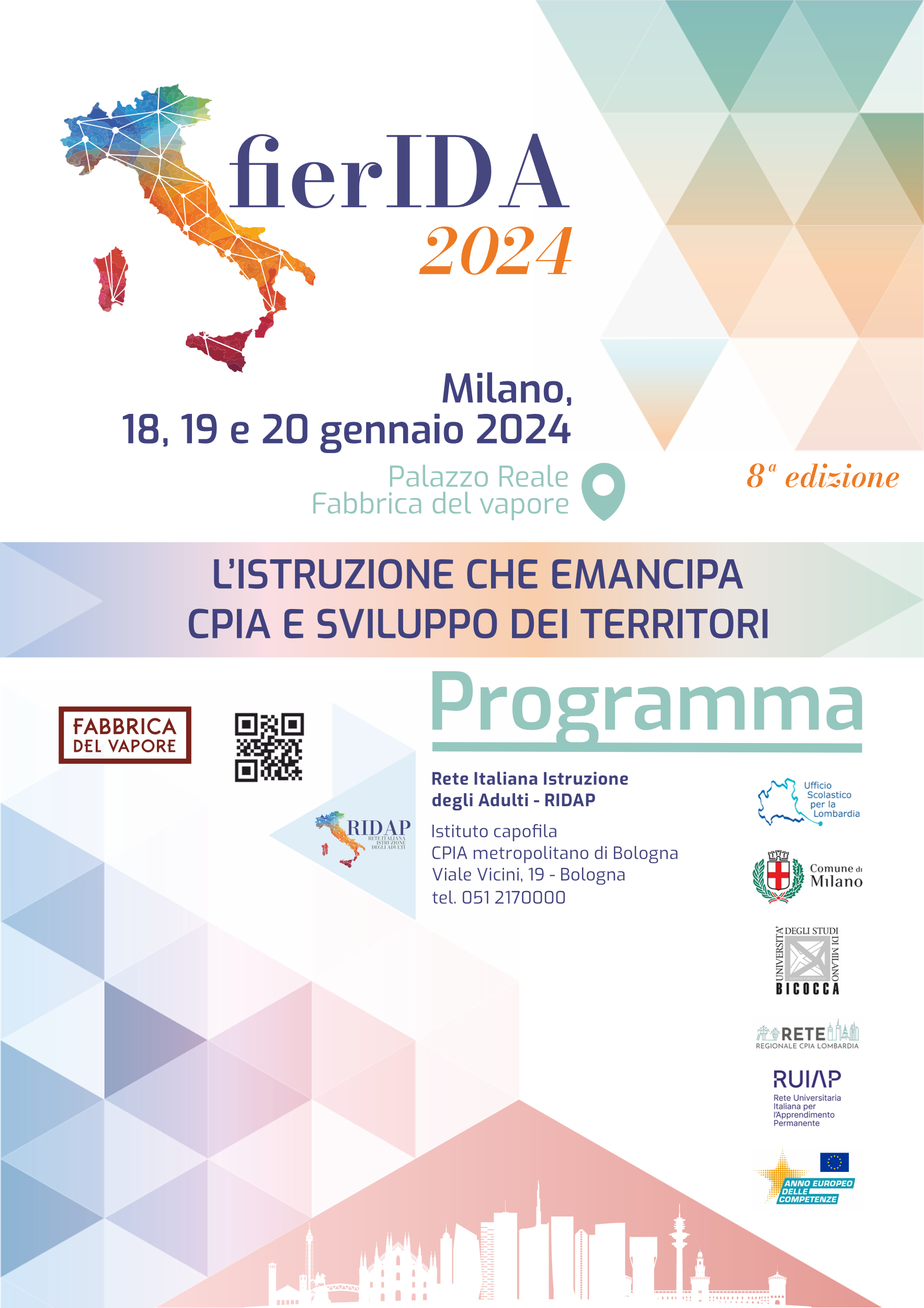 ANCHE I CORI
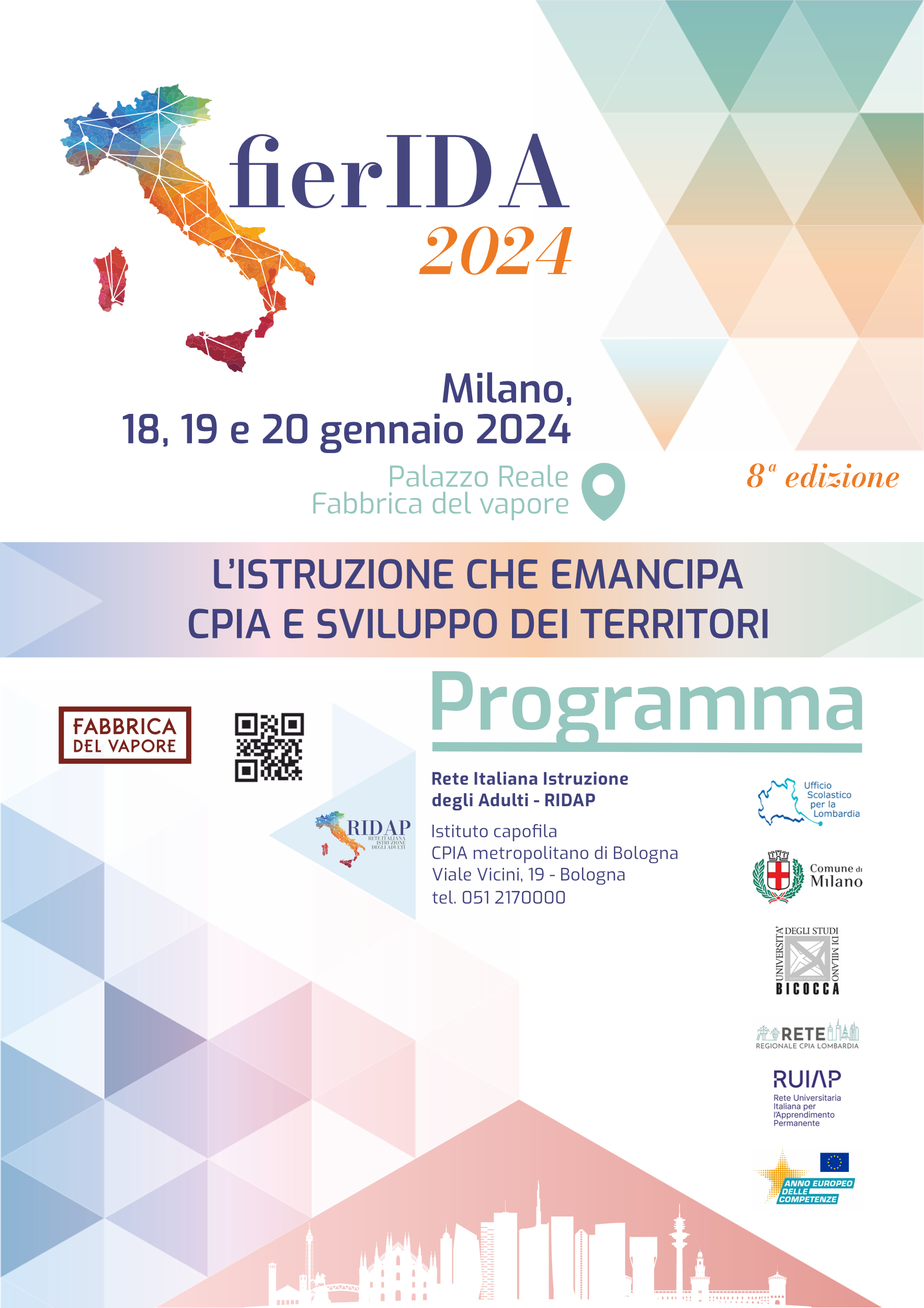 FINO A SERA IN PIAZZA LIBERTÀ
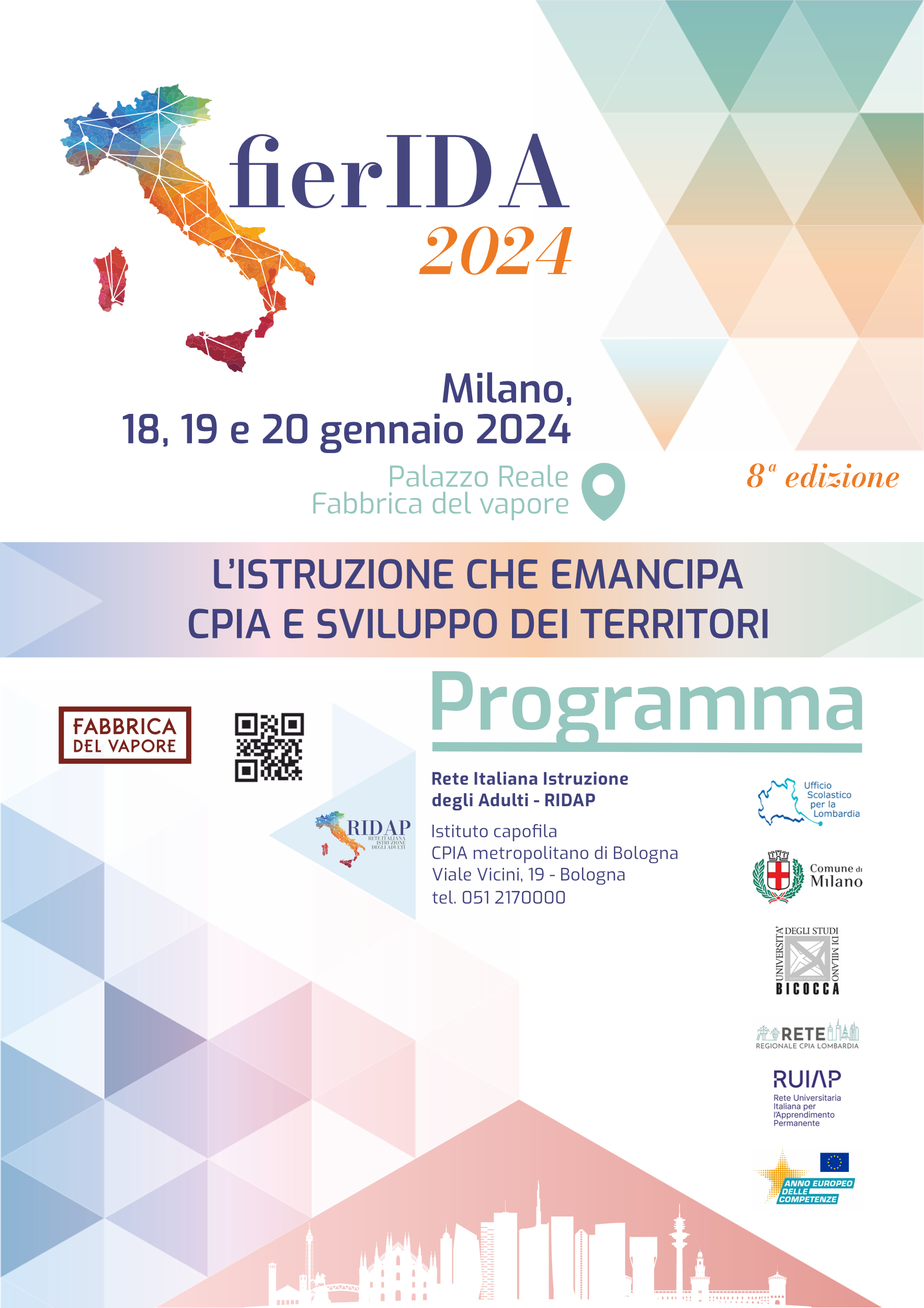 VOLONTARI DELLA CROCE ROSSA
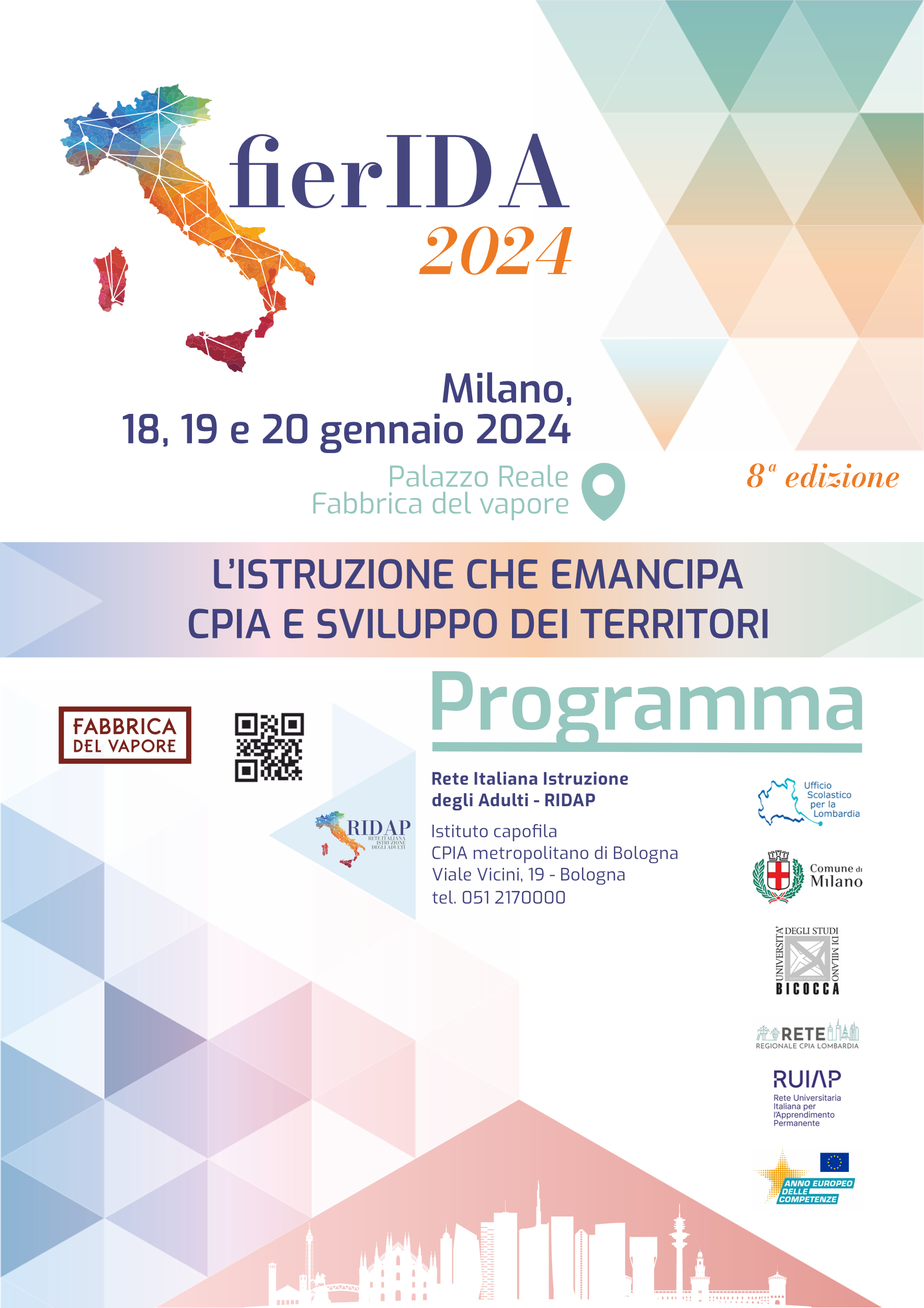 SI RACCOLGONO LE OFFERTE NELLE CASSETTE PREPARATE NEL LABORATORIO CREATIVO DELLO STRINGHER
SI VENDONO I BISCOTTI PREPARATI DAGLI STUDENTI DELL’ALBERGHIERO
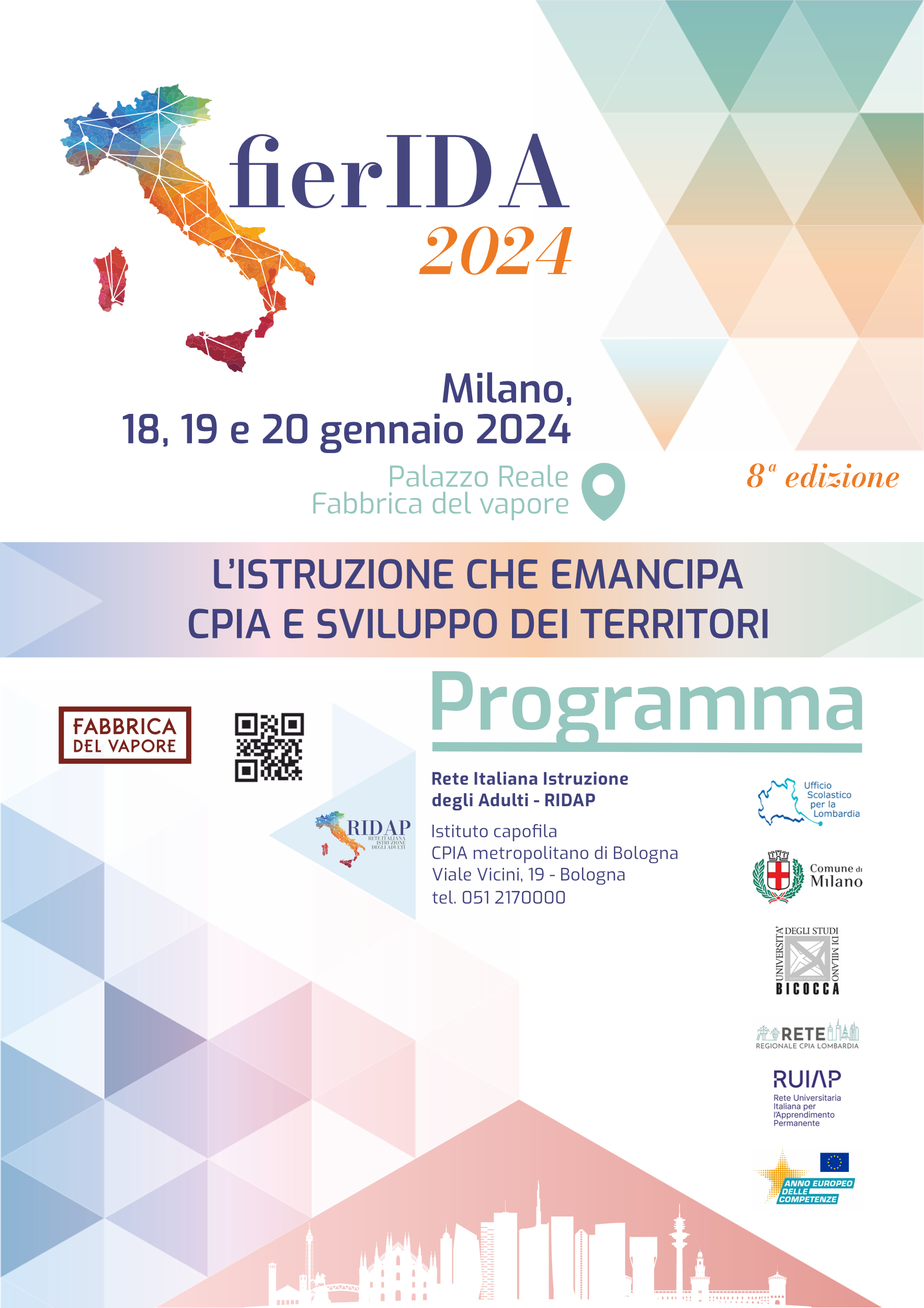 LA GIORNATA DELLA LEGALITÀ È SALVA E PUÒ CONTINUARE
[Speaker Notes: parlano di legalità, onestà, antirazzismo, diritti, uguaglianza, accoglienza, pace, cura delle relazioni, volontariato, rispetto, antibullismo, lotta allo spreco e alle discriminazioni, esperienze e testimonianze che in questi anni ha arricchito le Scuole e la città di Udine, rafforzando il loro rapporto.]
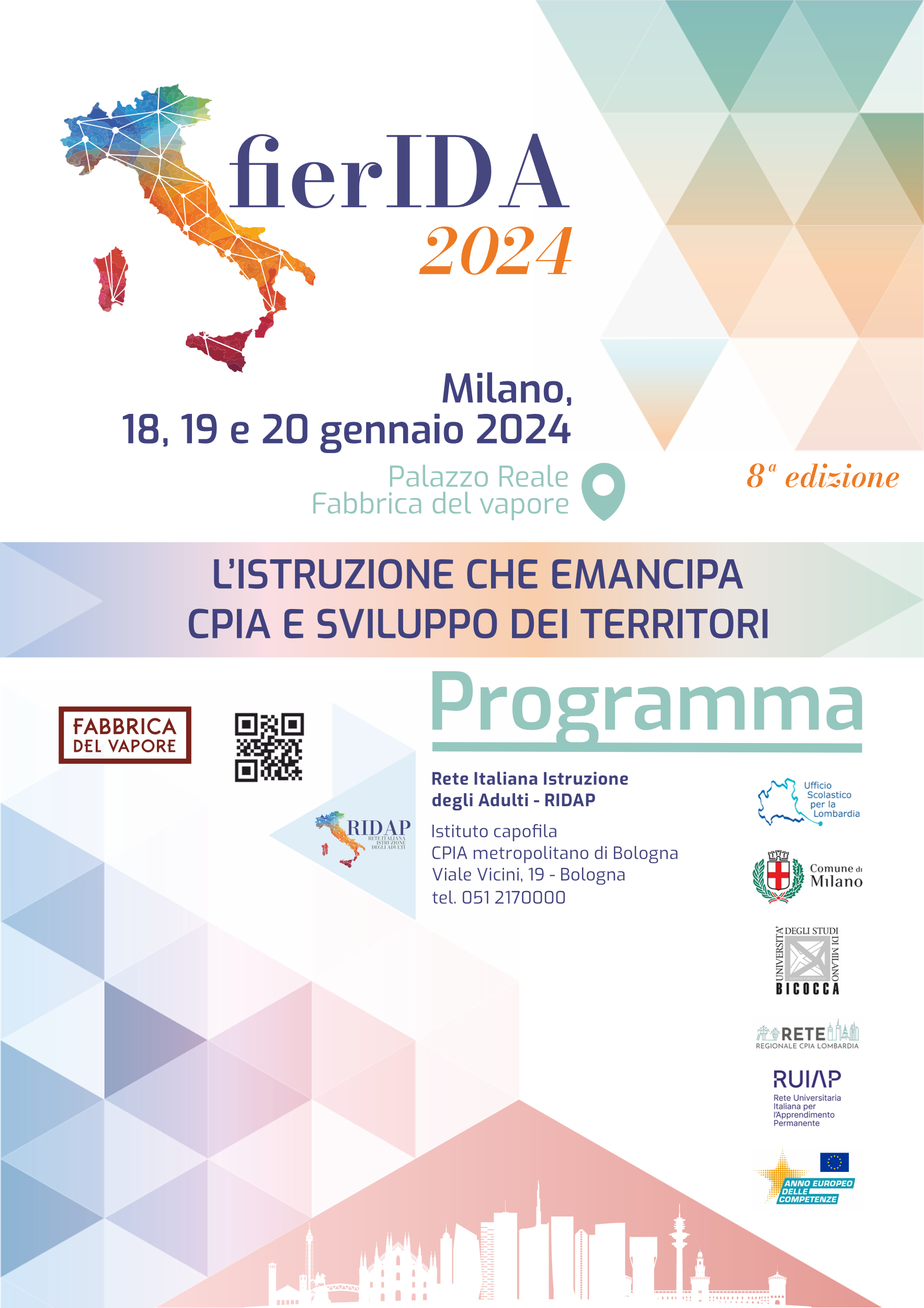 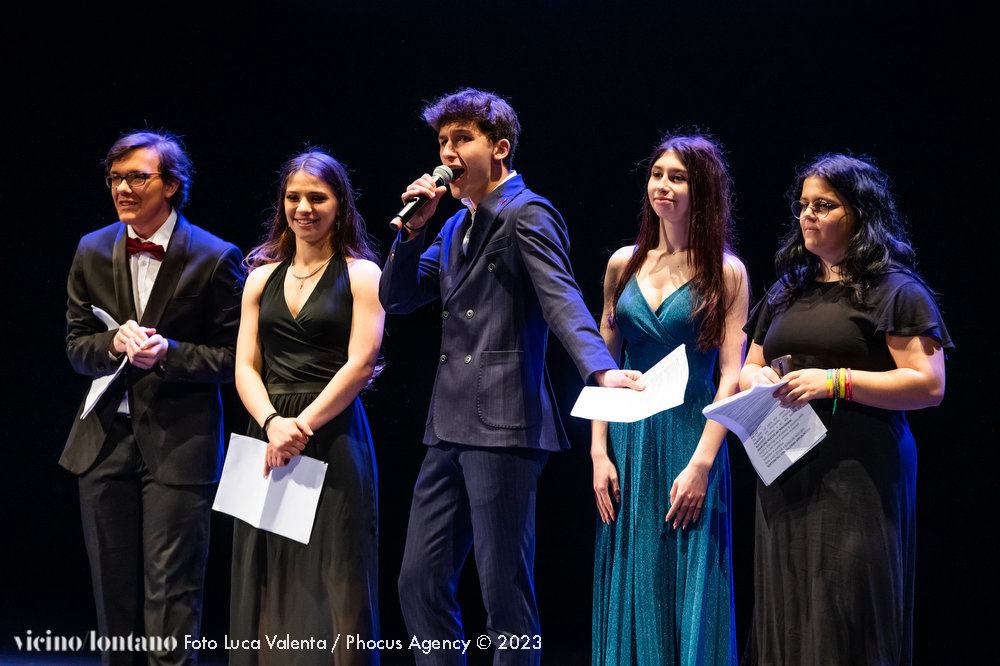 GLI STUDENTI DELLA RETE SONO I PROTAGONISTI
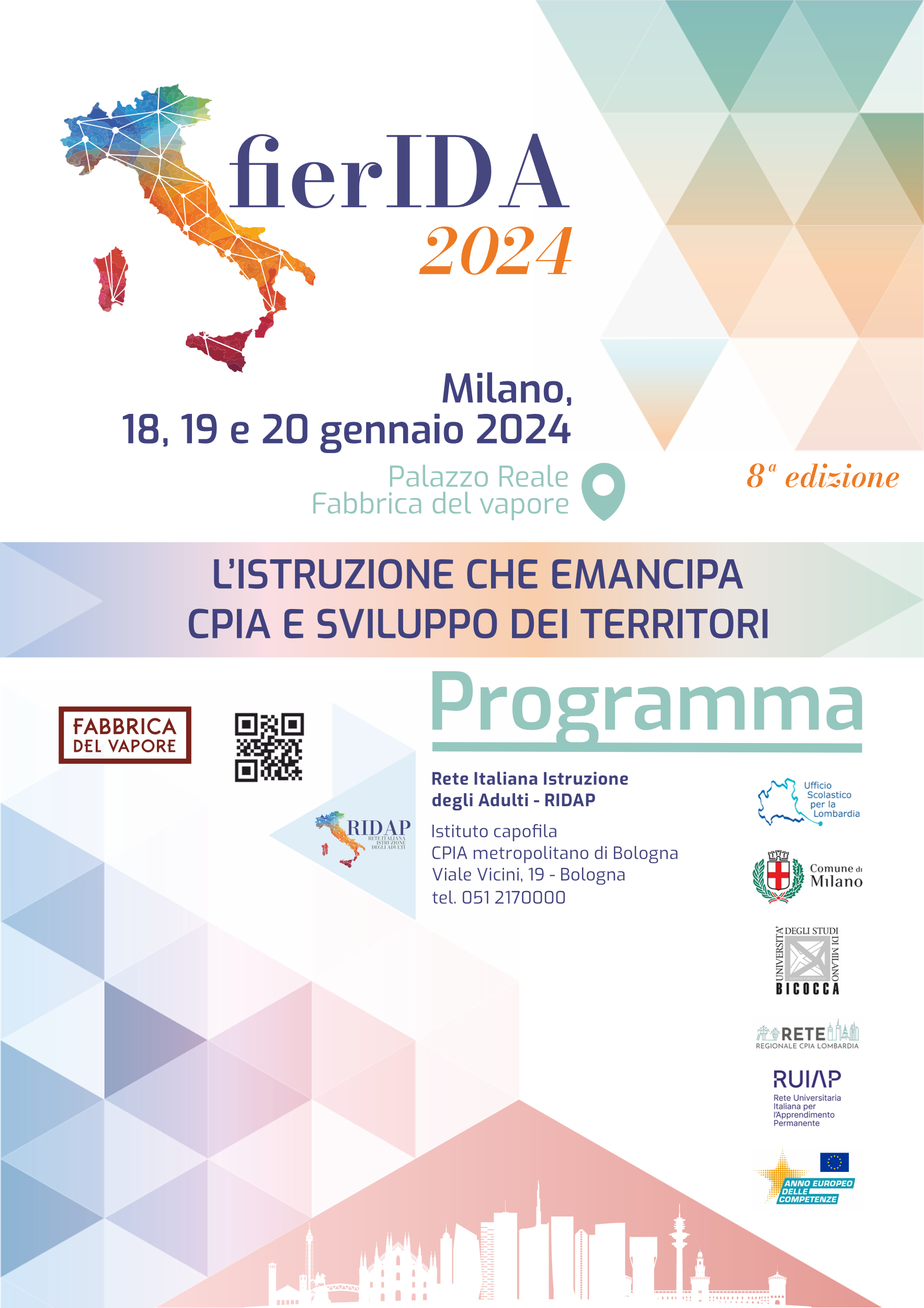 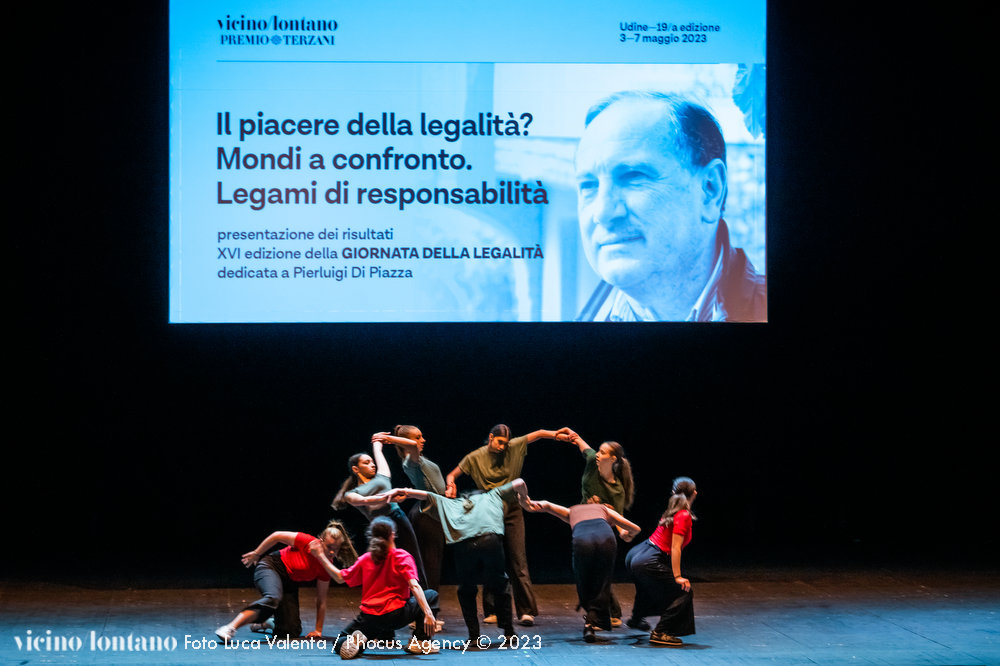 CON LE LORO PERFORMANCE PREPARATE DURANTE L’ANNO
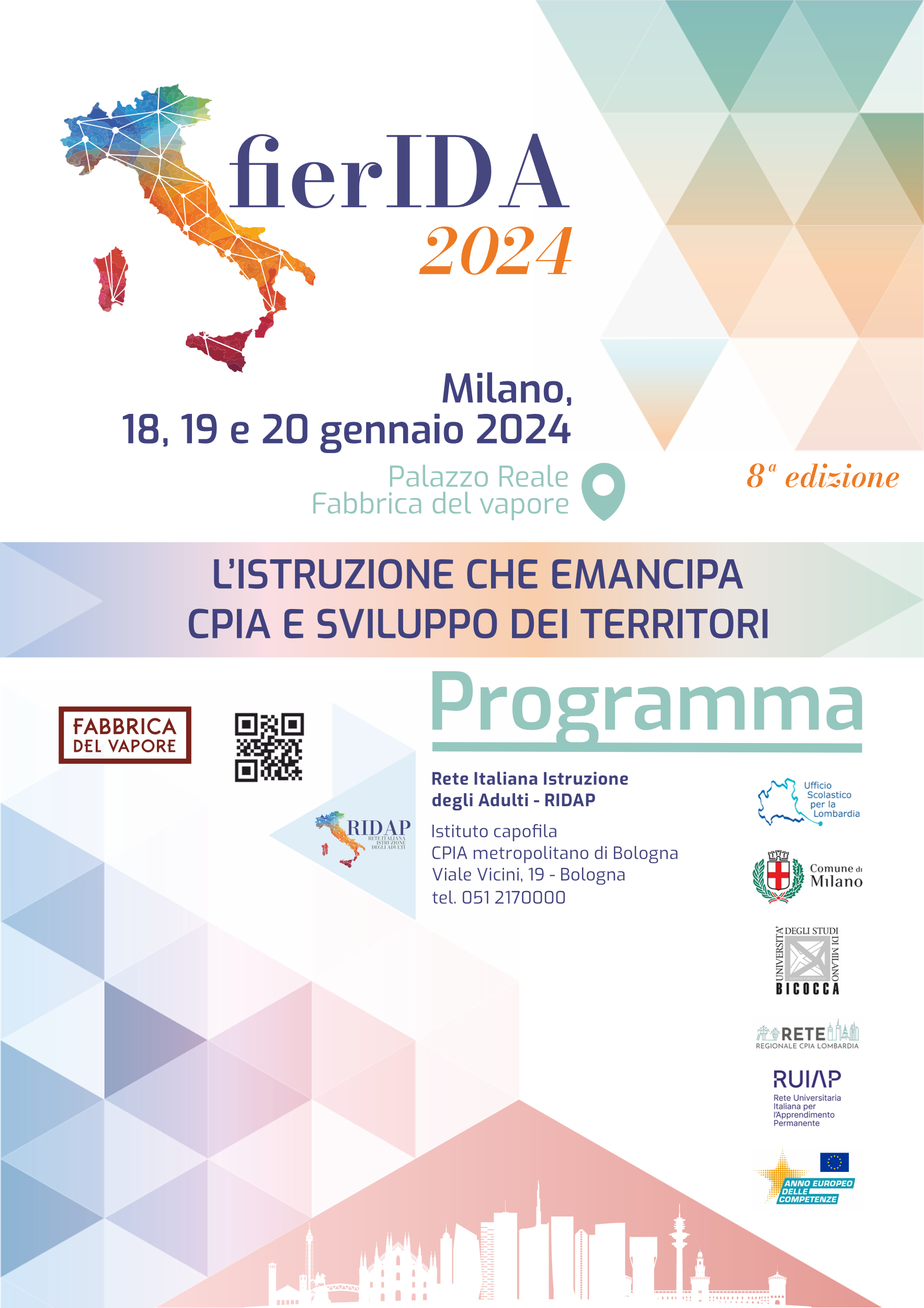 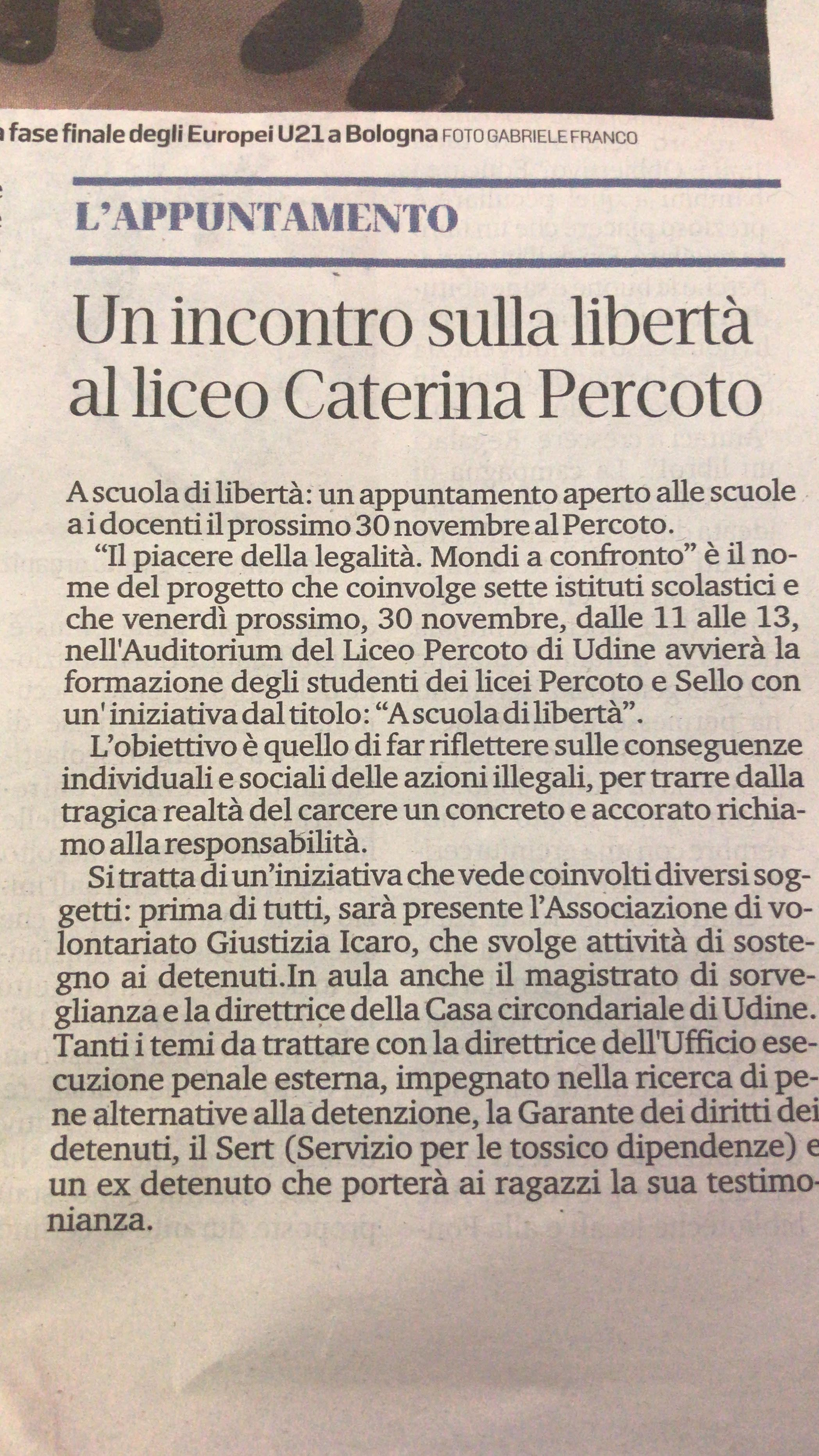 GLI STUDENTI COMUNICANO LE ESPERIENZE
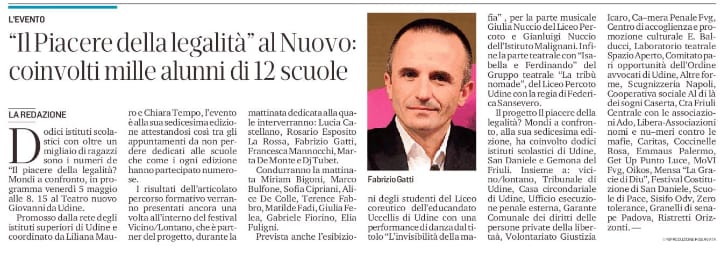 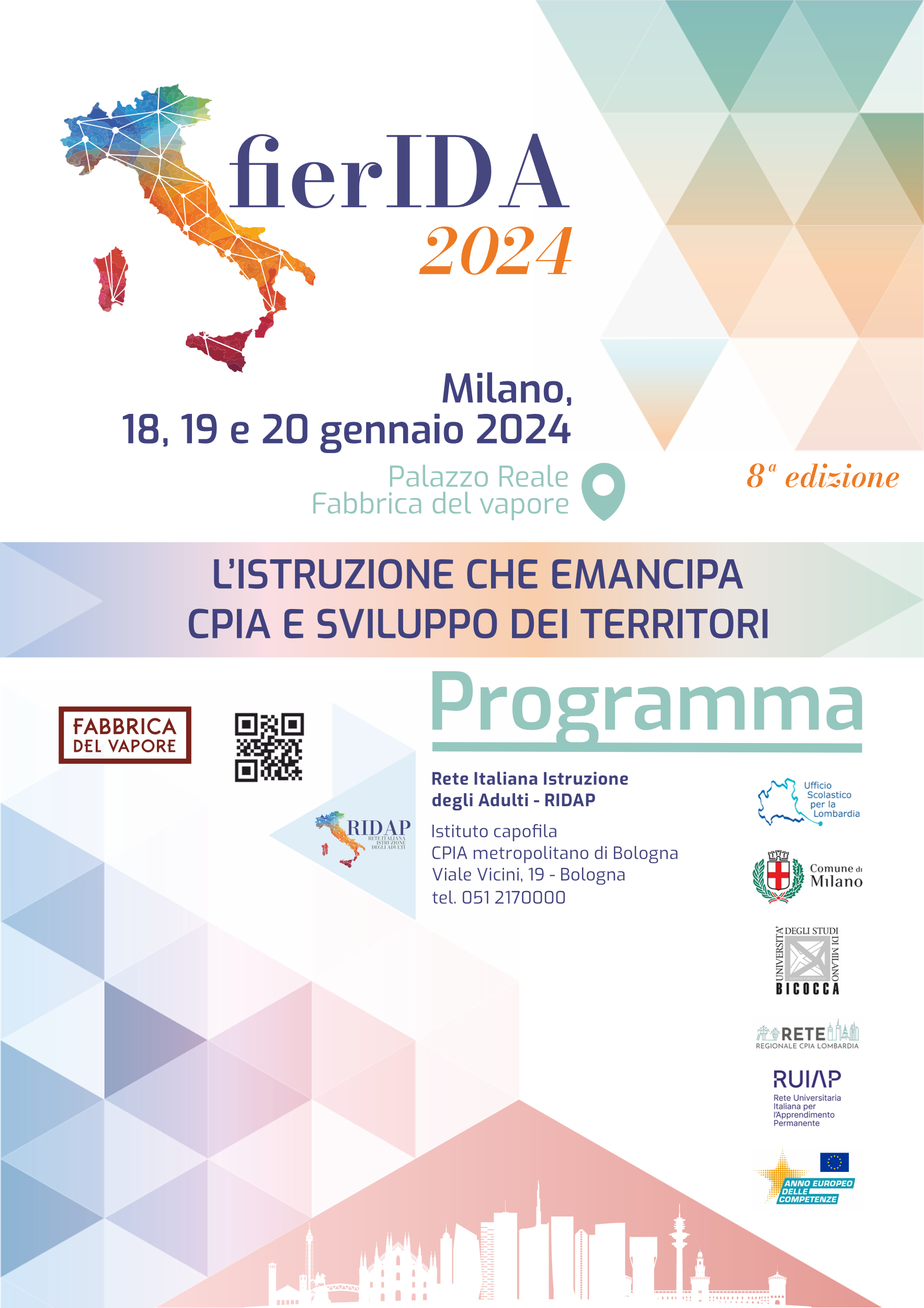 I NUMERI DELLA RETE
13 SCUOLE
17 ANNI
oltre 500 INIZIATIVE
10.000 STUDENTI COINVOLTI
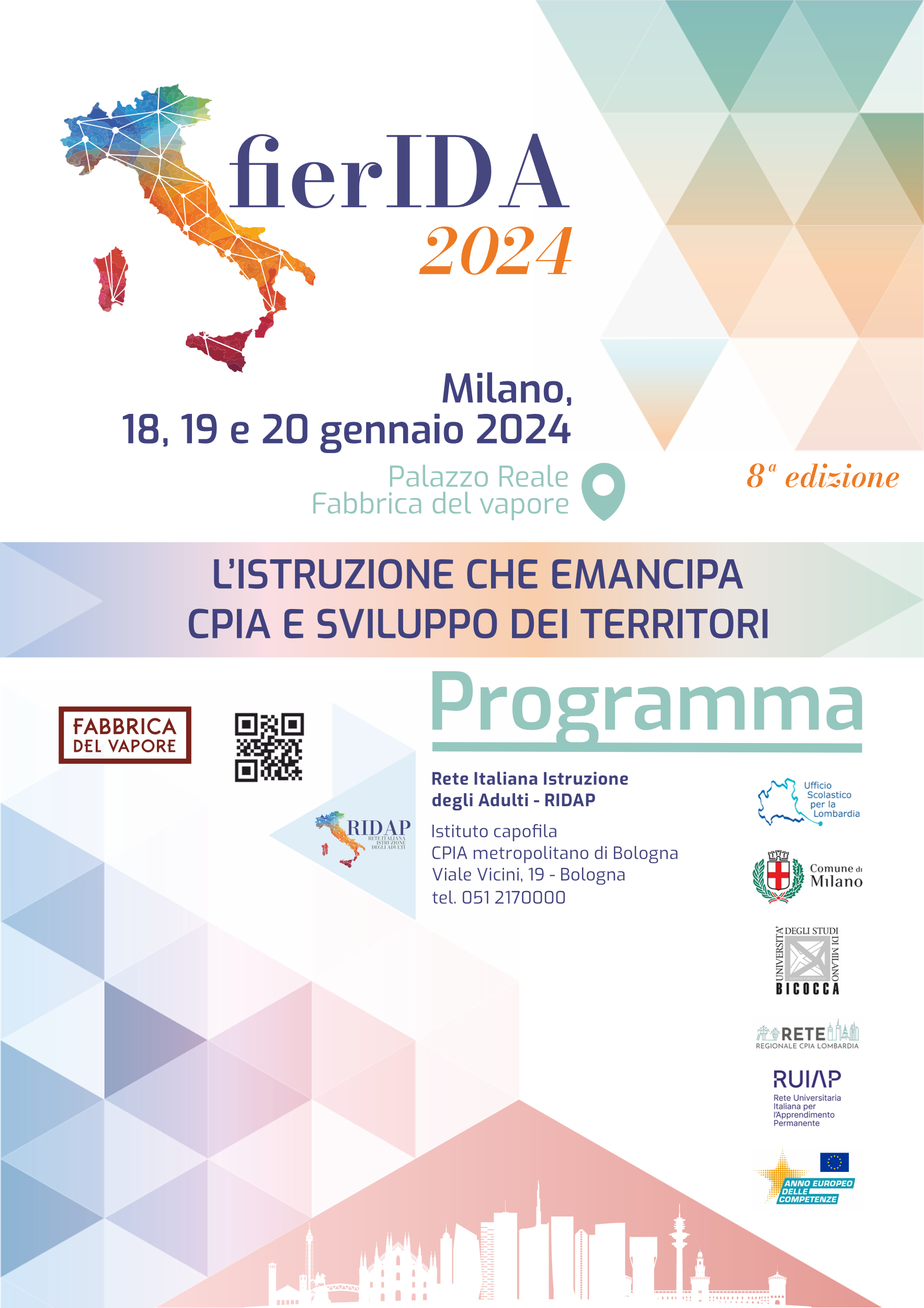 LA VIDEOTECApiattaforma per raccontare il lavoro della Rete
Raccoglie parte del materiale prodotto nelle varie edizioni della Giornata della Legalità 
È strutturata in tre sezioni:
1. TESTIMONIANZE: voci dei testimoni intervenuti: i“libri viventi”
2. LAVORI DEGLI STUDENTI: sintesi delle attività svolte dagli studenti
3. EDIZIONI: materiale suddiviso per anno.
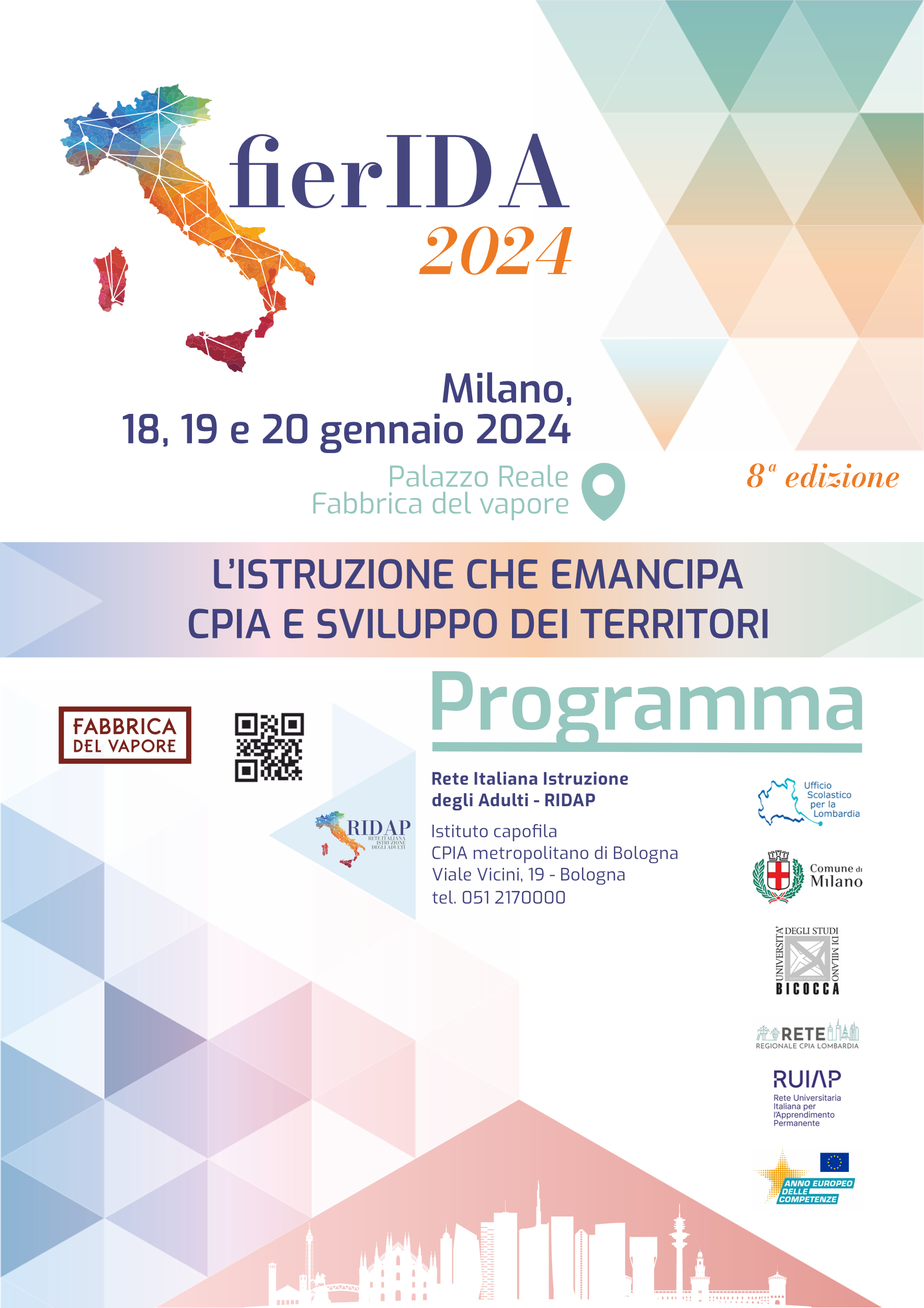 LA VIDEOTECA
il lavoro degli studenti I.T.  Marinoni e Liceo Percoto
PER ACCEDERE
https://ilpiaceredellalegalita.it
LA VIDEOTECA
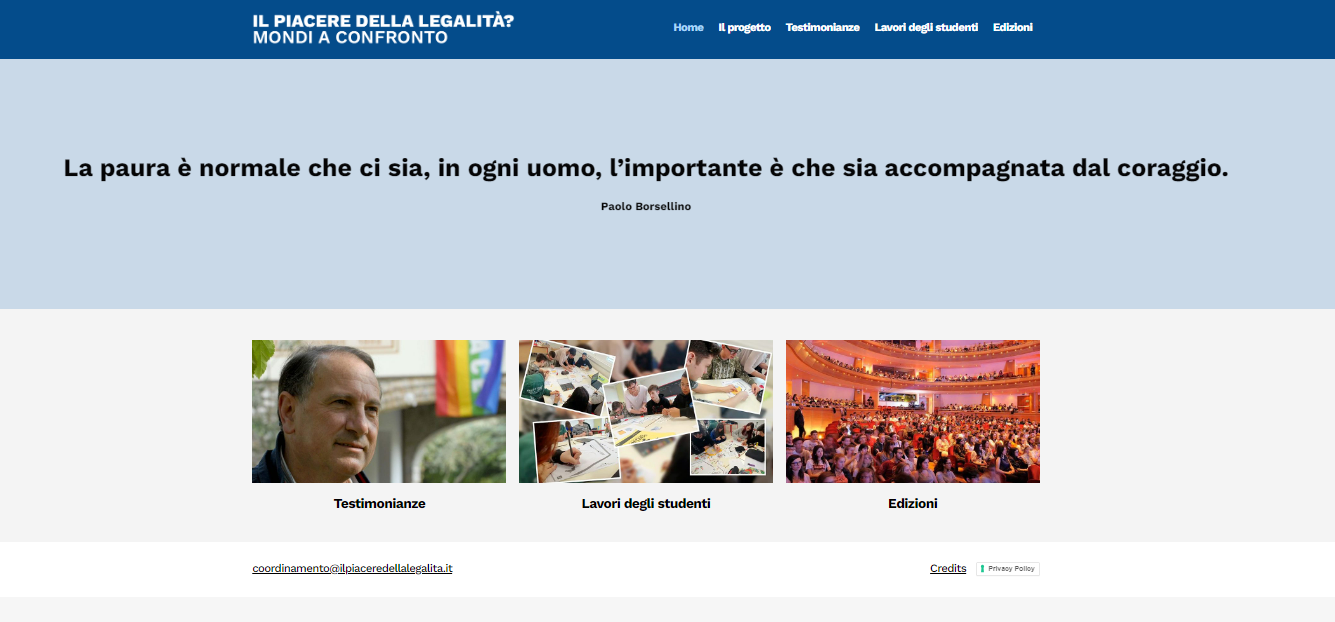 HOMEPAGE : https://ilpiaceredellalegalita.it/
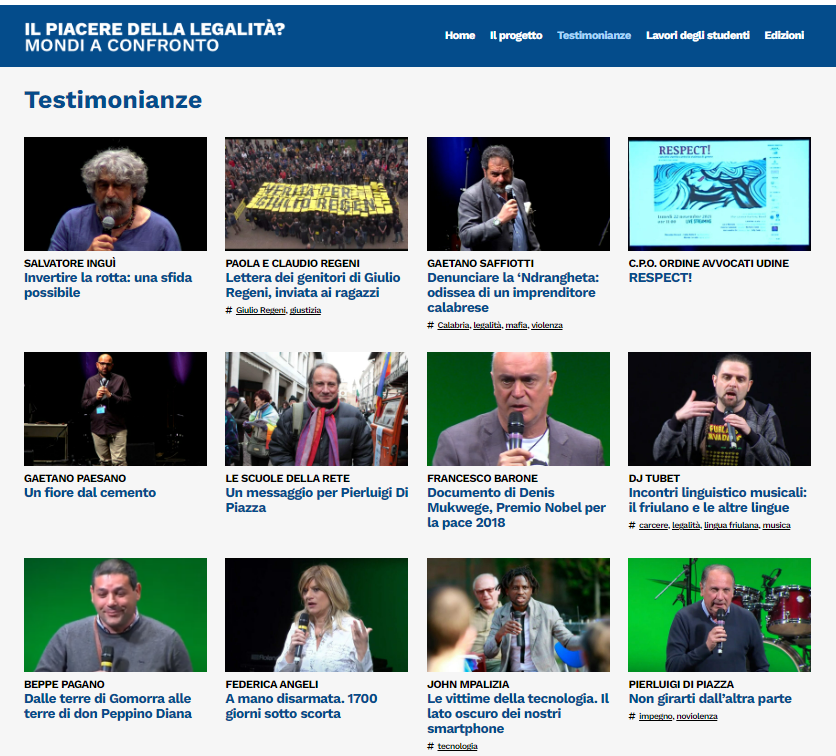 Testimonianze
https://ilpiaceredellalegalita.it/category/testimonianze/
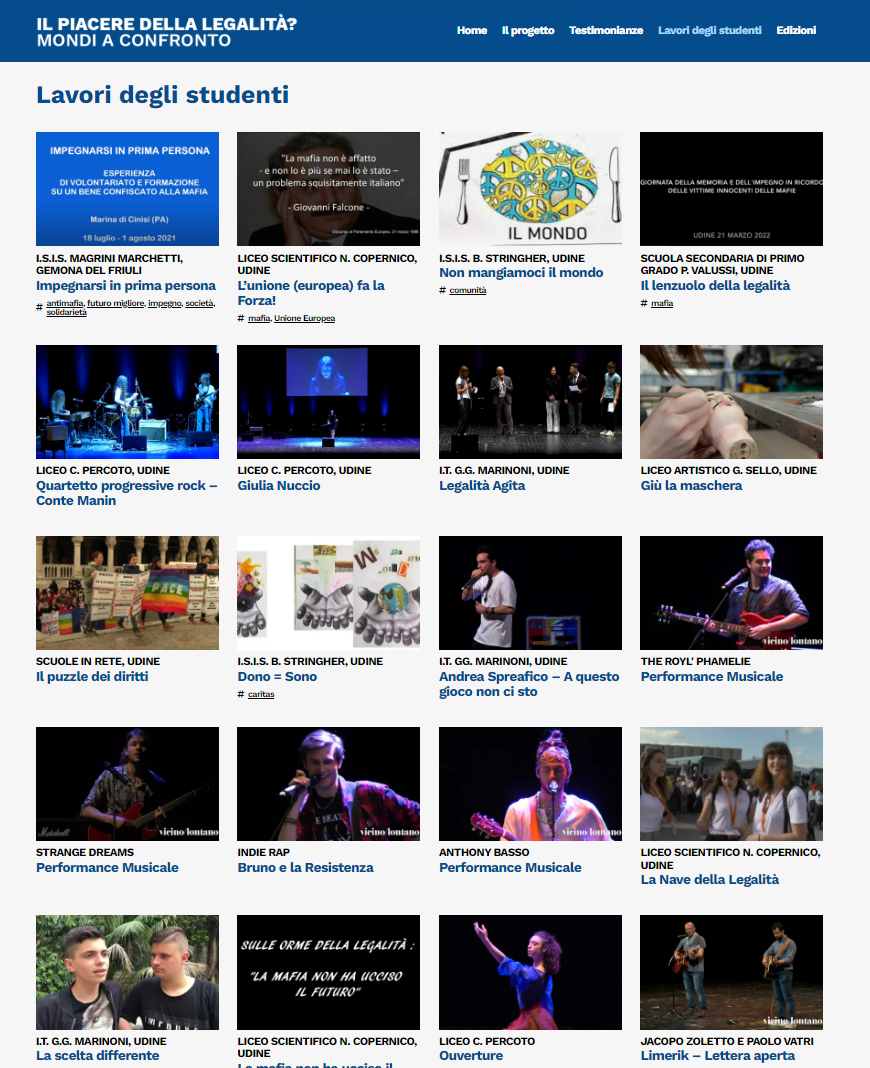 Lavori degli studenti
https://ilpiaceredellalegalita.it/category/lavori-degli-studenti/